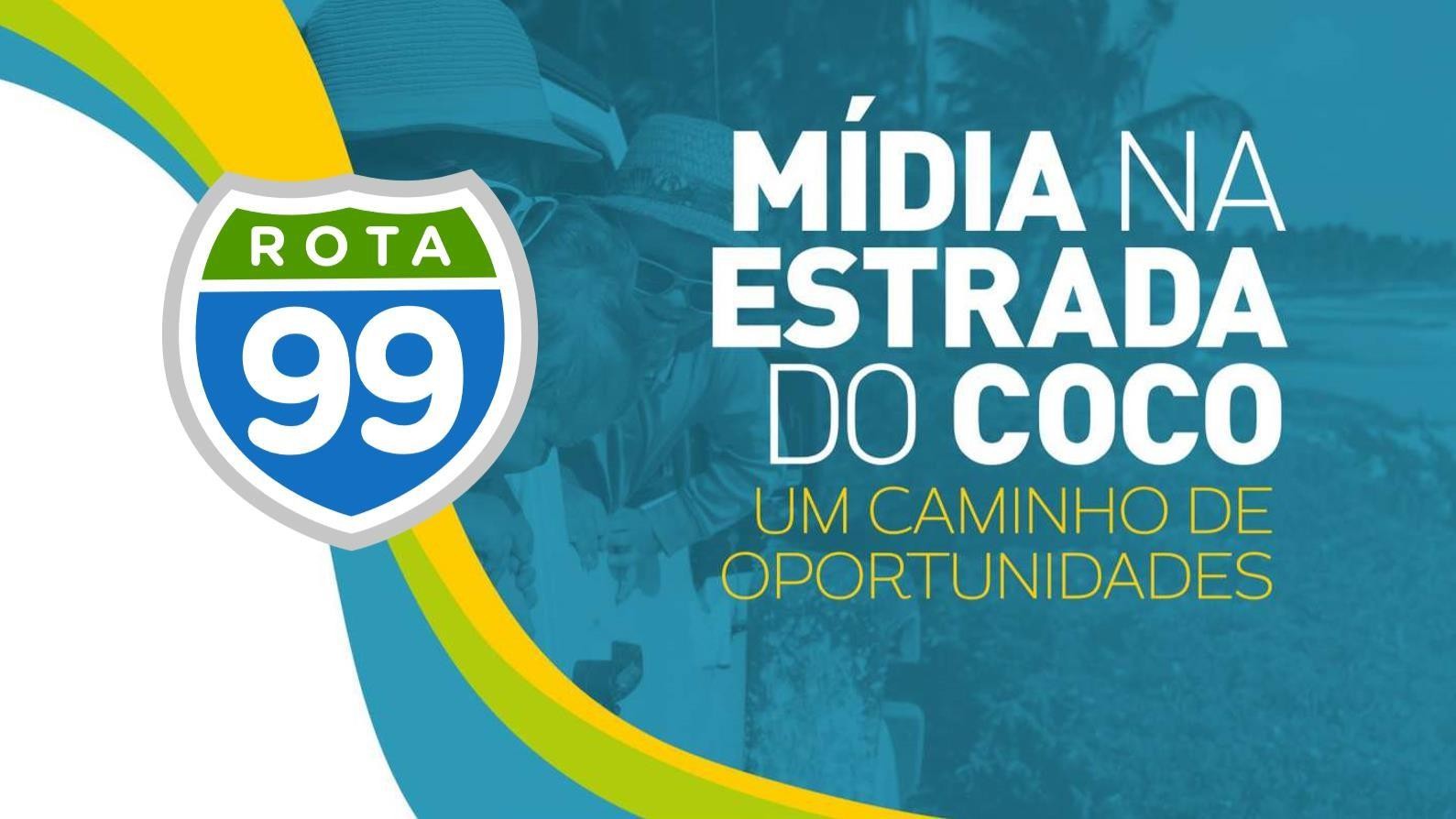 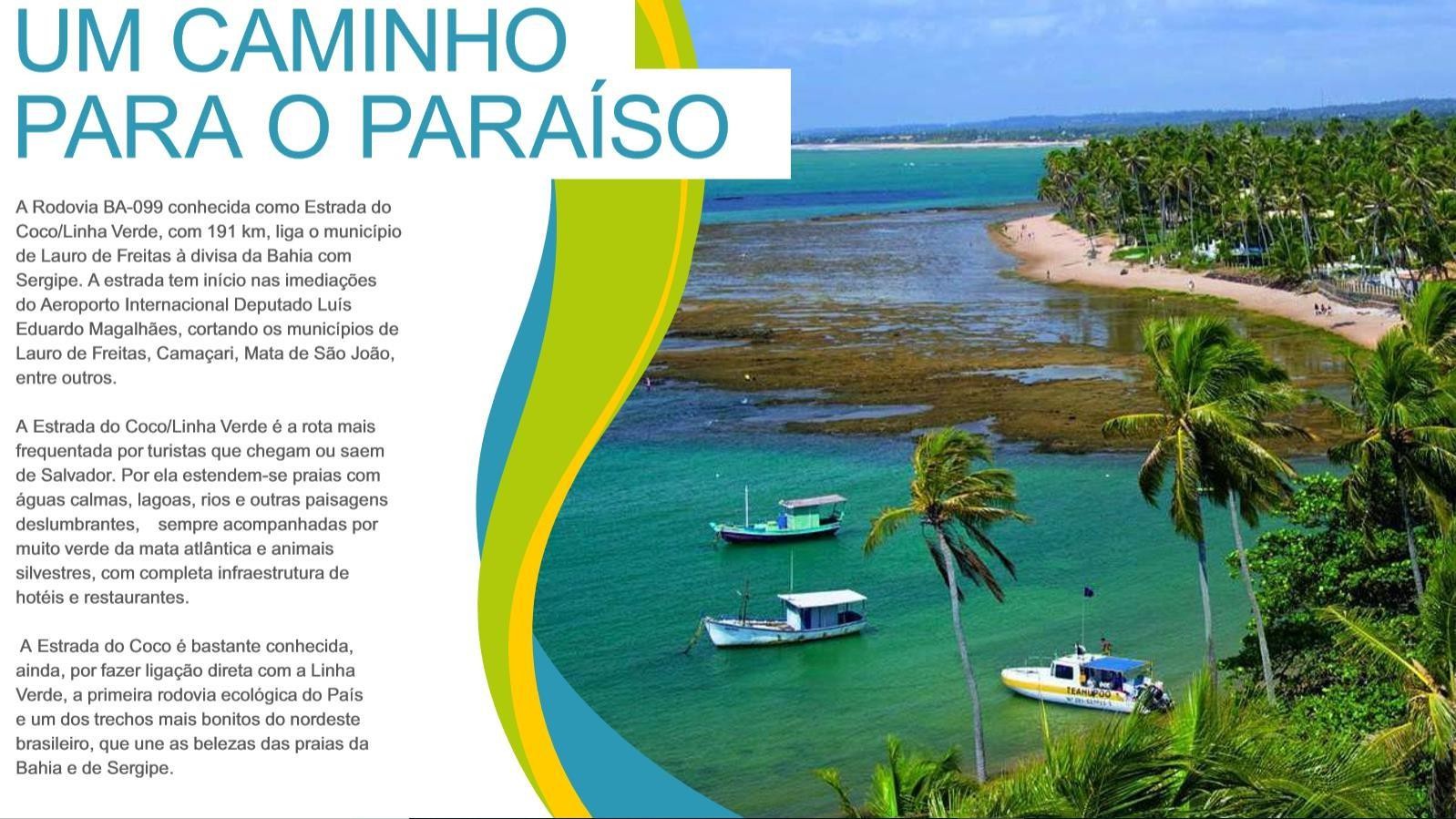 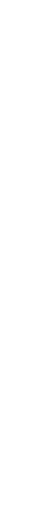 A Rodovia BA-099 conhecida como Estrada do Coco/Linha Verde, com 191 km, liga o município de Salvador à divisa da Bahia com Sergipe. A estrada tem início nas imediações do Aeroporto Internacional de Salvador - Deputado Luís Eduardo Magalhães, cortando os municípios de Lauro de Freitas, Camaçari, Mata de São João, entre outros.
A Estrada do Coco/Linha Verde é a rota mais frequentada pelos soteropolitanos e turistas que chegam ou saem de Salvador. Por ela estendem-se praias com águas calmas, lagoas, rios e outras paisagens deslumbrantes, sempre acompanhadas por muito verde da mata atlântica e animais silvestres, com completa infraestrutura de hotéis e restaurantes.
A Estrada do Coco/Linha Verde é a primeira rodovia ecológica do País e um dos trechos mais bonitos do nordeste brasileiro, que une as belezas das praias da Bahia e de Sergipe.
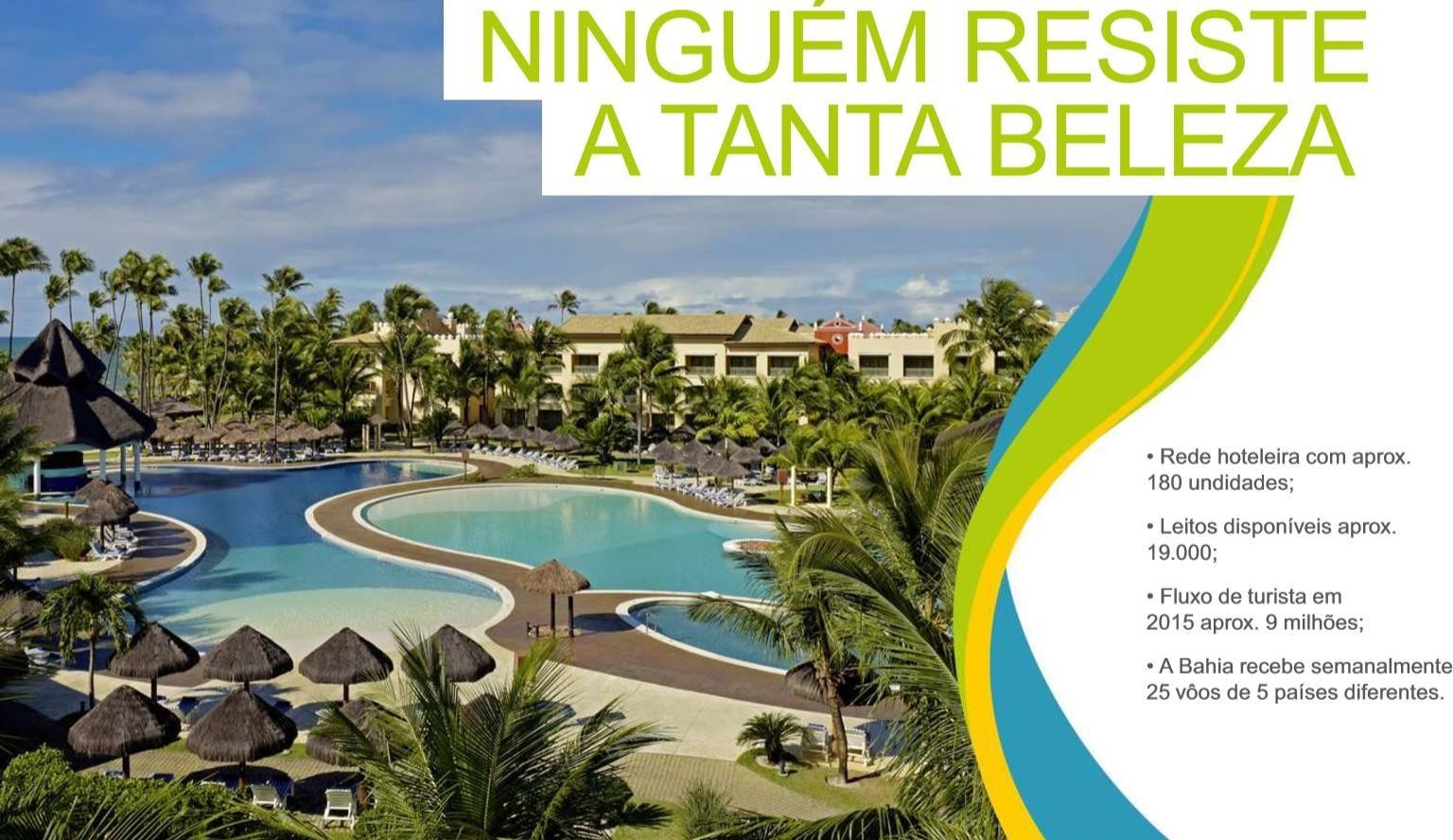 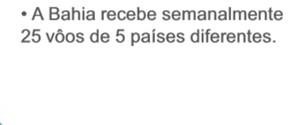 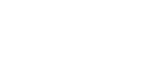 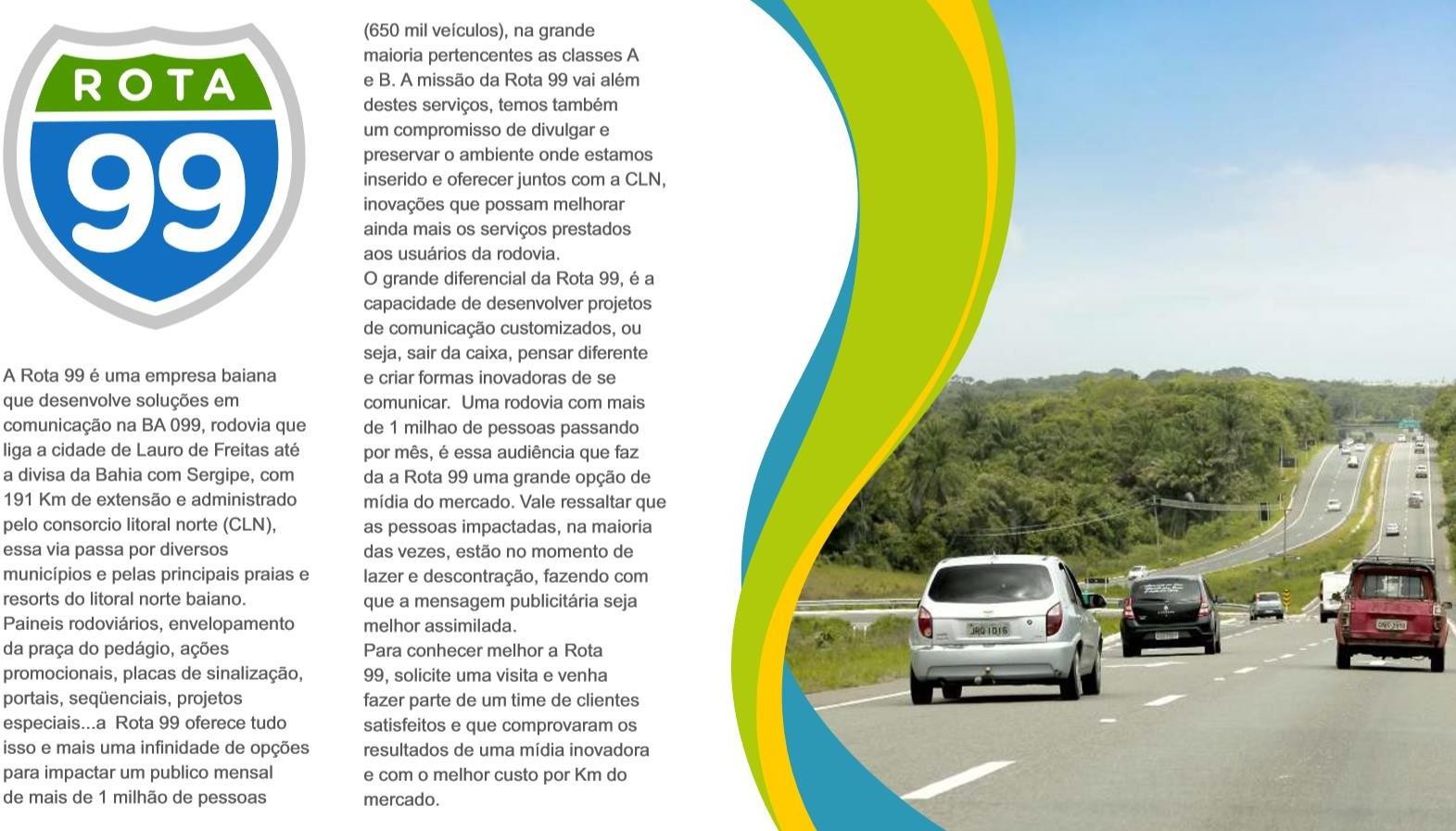 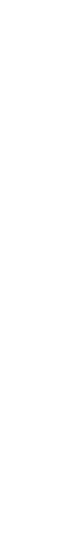 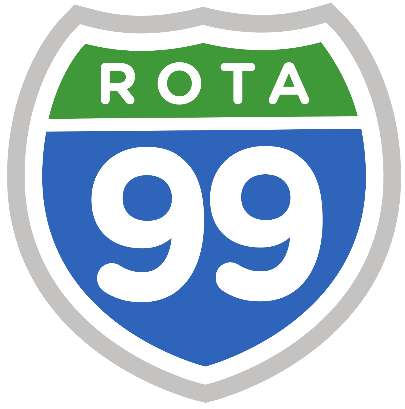 A Rota 99 é uma empresa baiana que desenvolve soluções em comunicação na BA 099 - Estrada do Coco/Linha Verde. Painéis rodoviários, envelopamento da praça do pedágio, ações promocionais, placas de sinalização, portais, sequenciais, projetos especiais... a Rota 99 oferece tudo isso e mais uma infinidade de opções para impactar um publico mensal de mais de 1 milhão de pessoas (650 mil veículos).O grande diferencial da Rota 99, é a capacidade de desenvolver projetos seja, sair da caixa, pensar diferente e criar formas inovadoras de se comunicar.
Com audiência de 1 milhão de pessoas por mês, as propriedades de OOH da Rota 99 é uma grande opção de mídia do mercado, tornando-se relevante na composição dos roteiros para cobrir a região metropolitana de Salvador, ampliando o alcance de público e proporcionando grande frequência media para as campanhas.
Rota 99. A mídia inovadora e com o melhor custo por Km da Bahia.
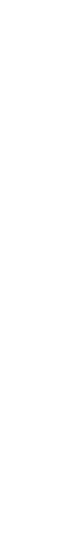 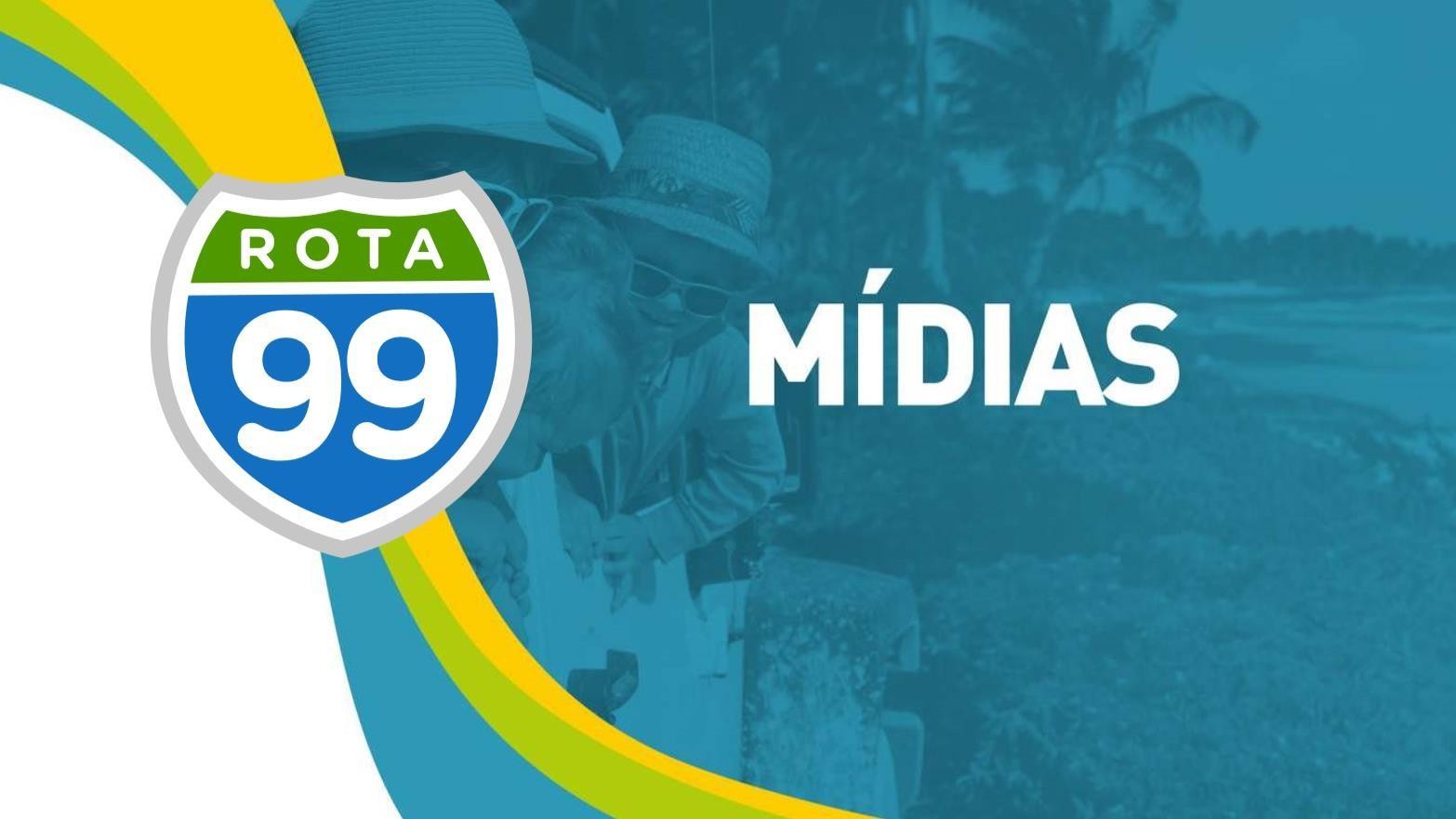 Perfil do Usuário Rota 99
Classe Social- 2023
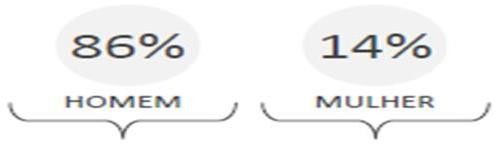 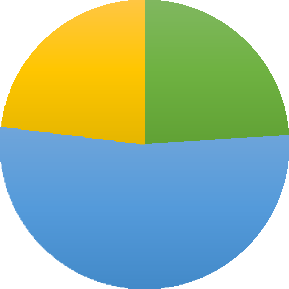 23%
24%
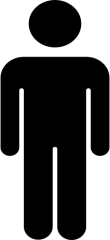 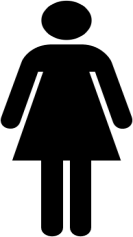 53%
Classe A
Classe B
Classe C/ D/ E
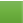 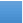 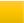 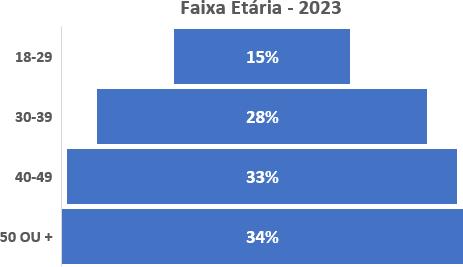 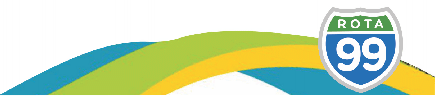 Fonte: CLN.
Perfil do Usuário Rota 99
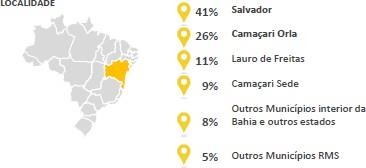 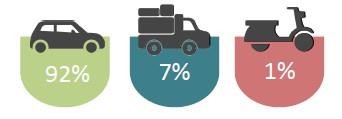 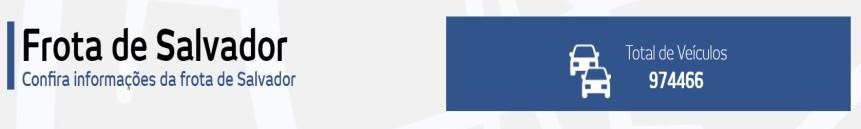 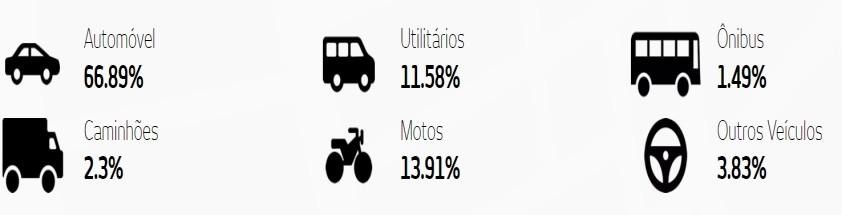 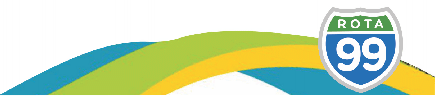 Fonte: CLN
Hábitos do Usuário Rota 99
COM QUAL FINALIDADE VOCÊ UTILIZA A RODOVIA	PORQUE VOCÊ OPTA POR ESSA RODOVIA - 2023

OUTROS
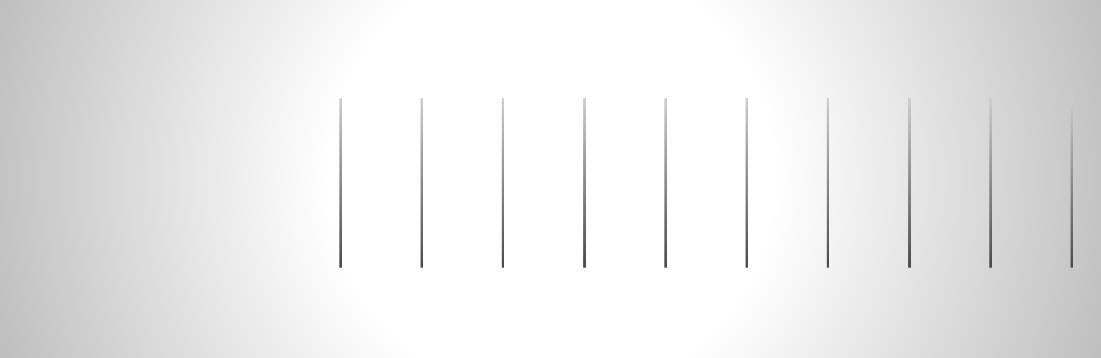 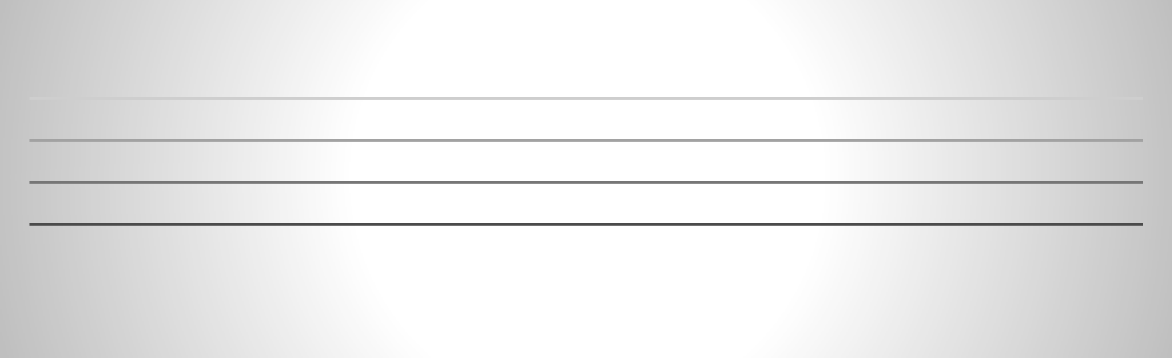 64%
PASSEIO/ LAZER
35%
18%
17%
TRABALHO/ NEGÓCIO
ÚNICA OPÇÃO DO TRAJETO  BOA CONSERVAÇÃO DO
ASFALTO
CAMINHO MAIS CURTO
BOA SINALIZAÇÃO
2022	2023
QUAIS DIAS COSTUMA USAR A RODOVIA - 2023
DIAS DE
COM QUAL FREQUÊNCIA (SEMANAL) - 2023
6 OU MAIS DIAS NA SEMANA	4 A 5 DIAS/ SEMANA	2 A 5 DIAS/ SEMANA	1 DIA/ SEMANA
SEMANA 31%
34%
AMBOS 39%
DIAS DE SEMANA FIM DE SEMANA AMBOS
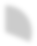 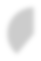 25%
22%
19%
FIM DE SEMANA 30%
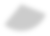 QUANTAS VEZES POR DIA- 2023
69%
10%
10%
5%
4%
2%
1 V E Z
2 V E Z E S
3 V E Z E S
4 V E Z E S
5 V E Z E S	6 V E ZE S O U M A I S
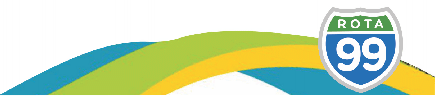 Fonte: CLN
Fluxo de Veículos Rota 99 –Salvador à Praia do Forte
2,000,000

1,800,000

1,600,000

1,400,000

1,200,000

1,000,000

800,000

600,000

400,000

200,000

0
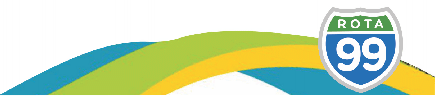 Fonte: CLN
Fluxo de Veículos Rota 99
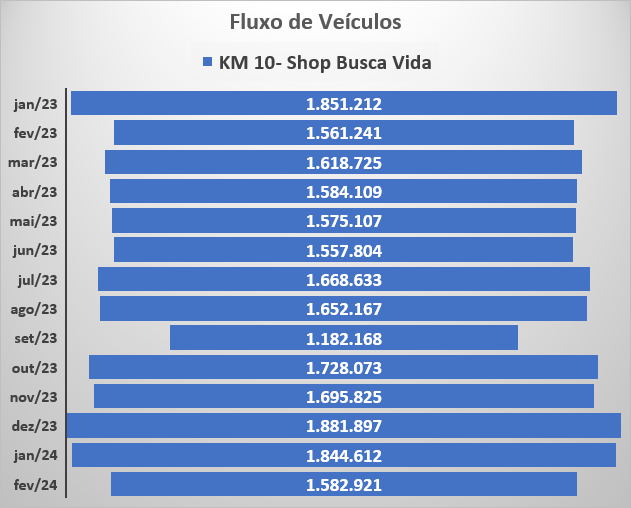 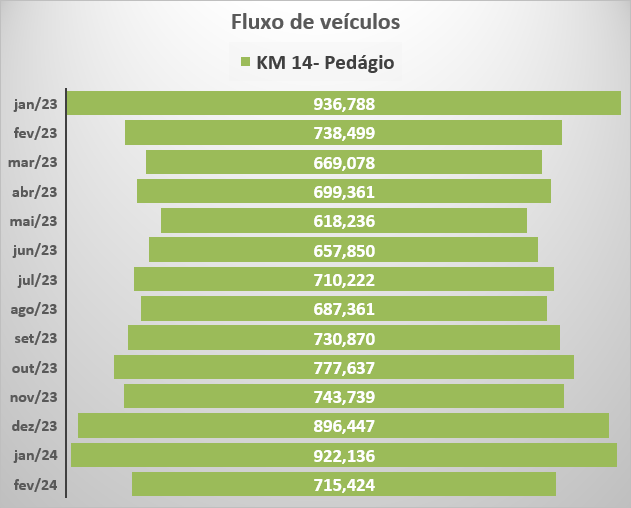 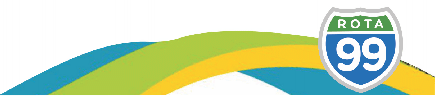 Fonte: CLN
Fluxo de Veículos Rota 99
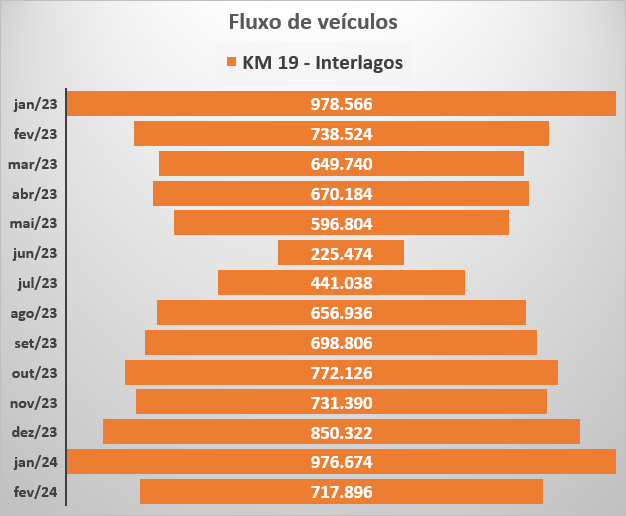 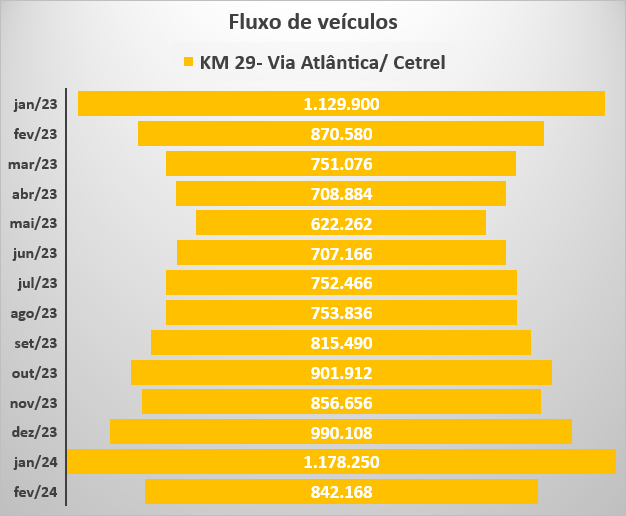 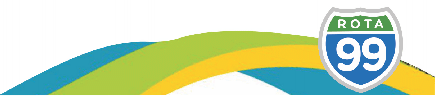 Fonte: CLN
Fluxo de Veículos Rota 99
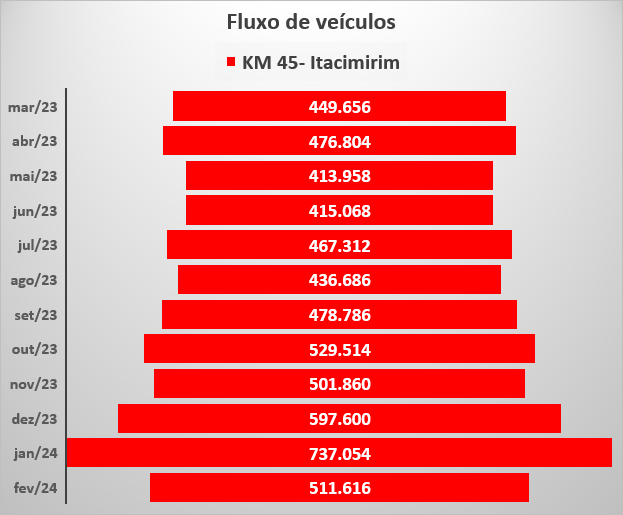 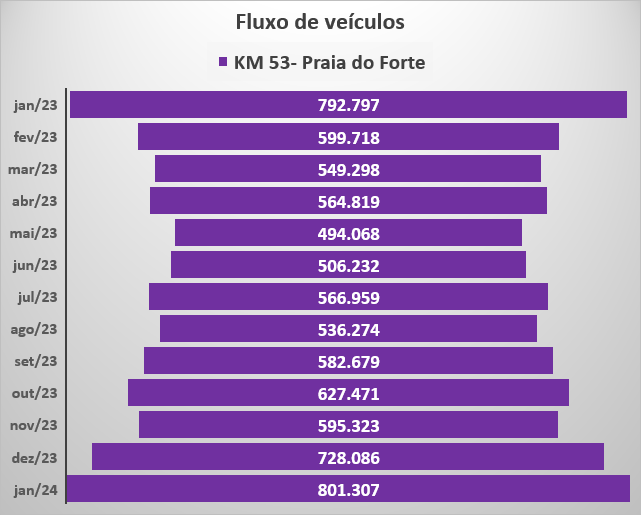 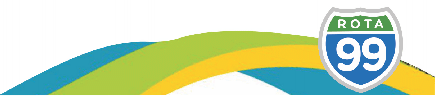 Fonte: CLN
PRAÇA DO PEDÁGIO
SOB CONSULTA
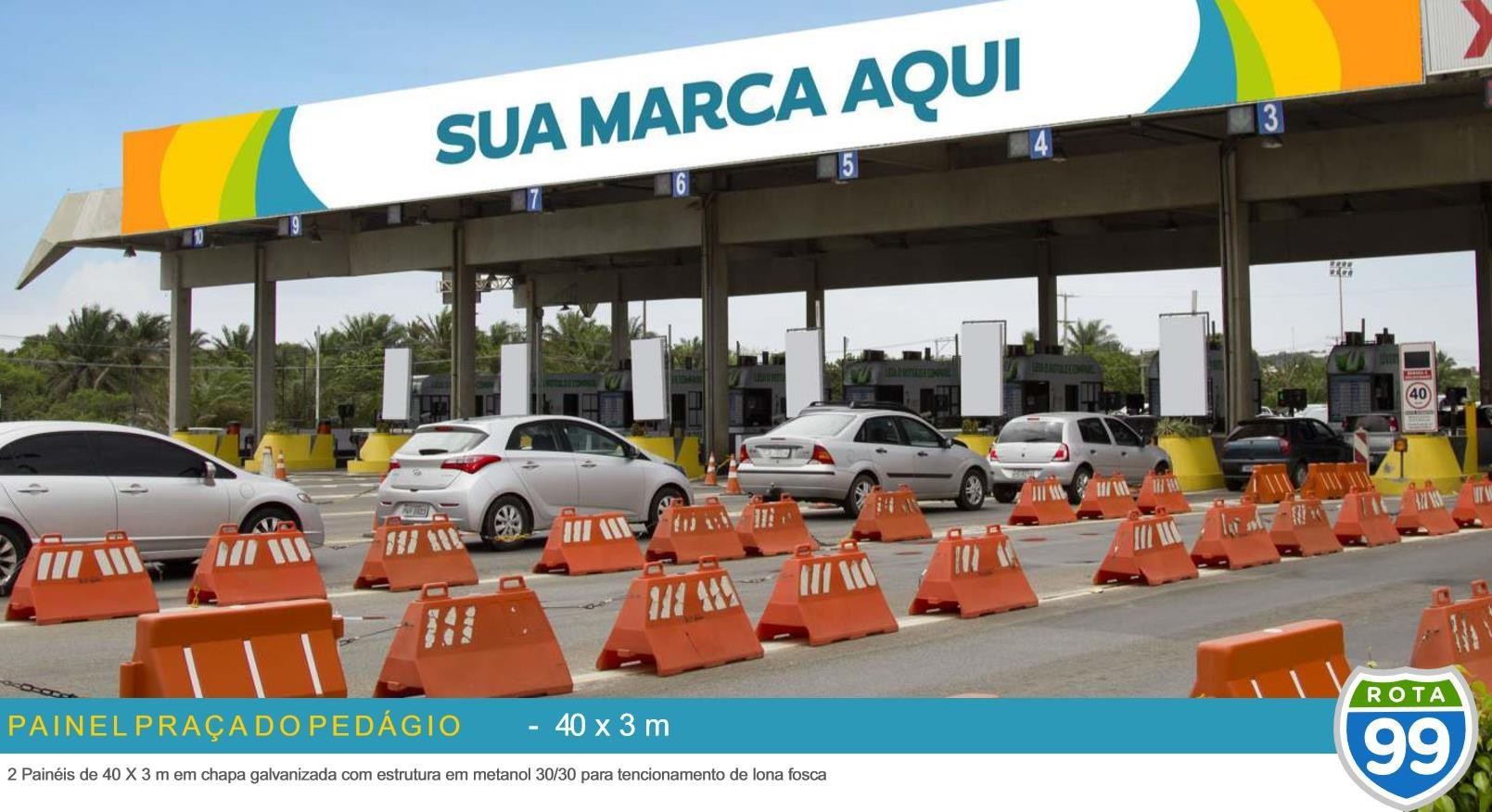 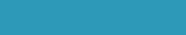 2 painéis 40X2 m
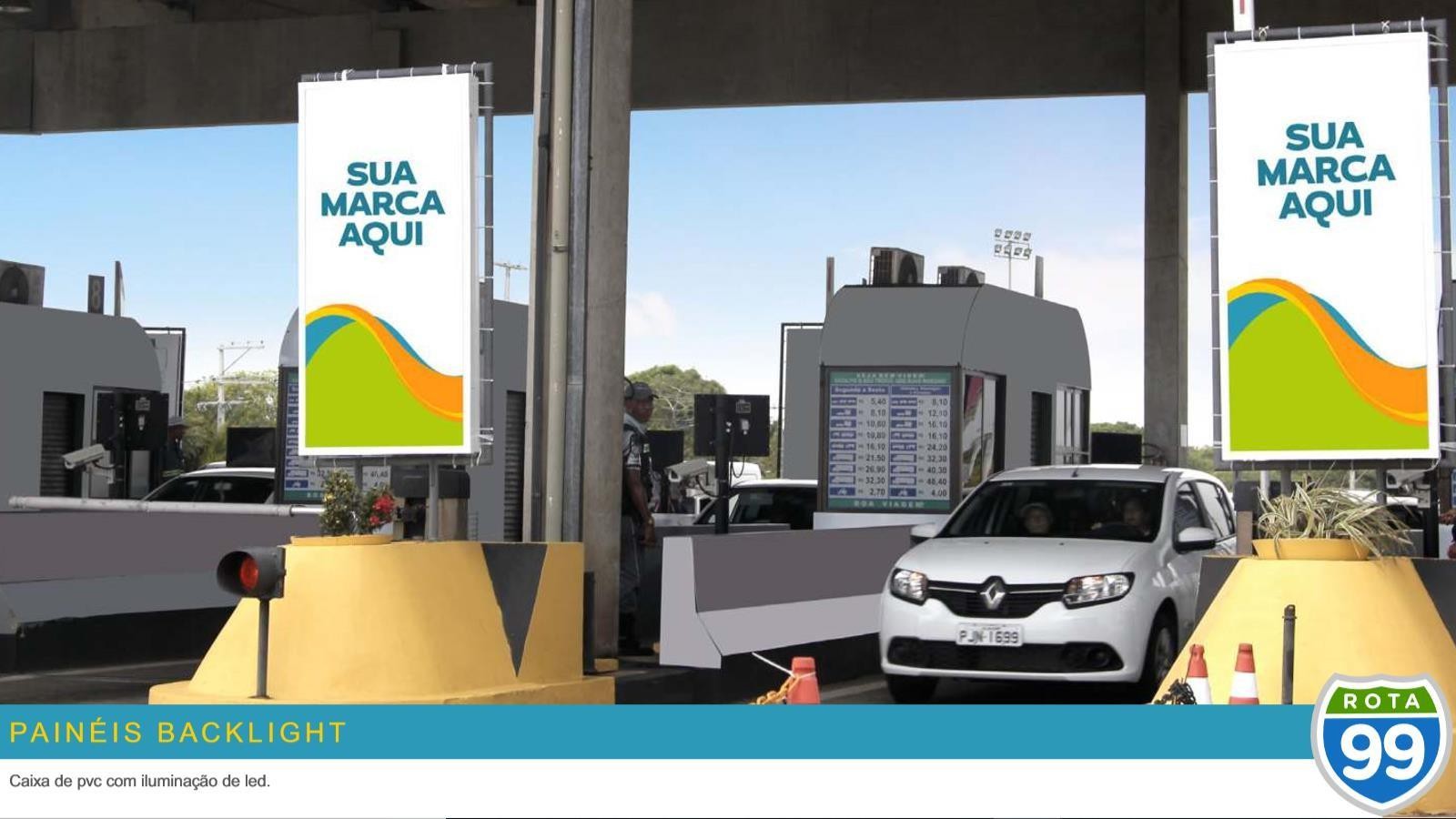 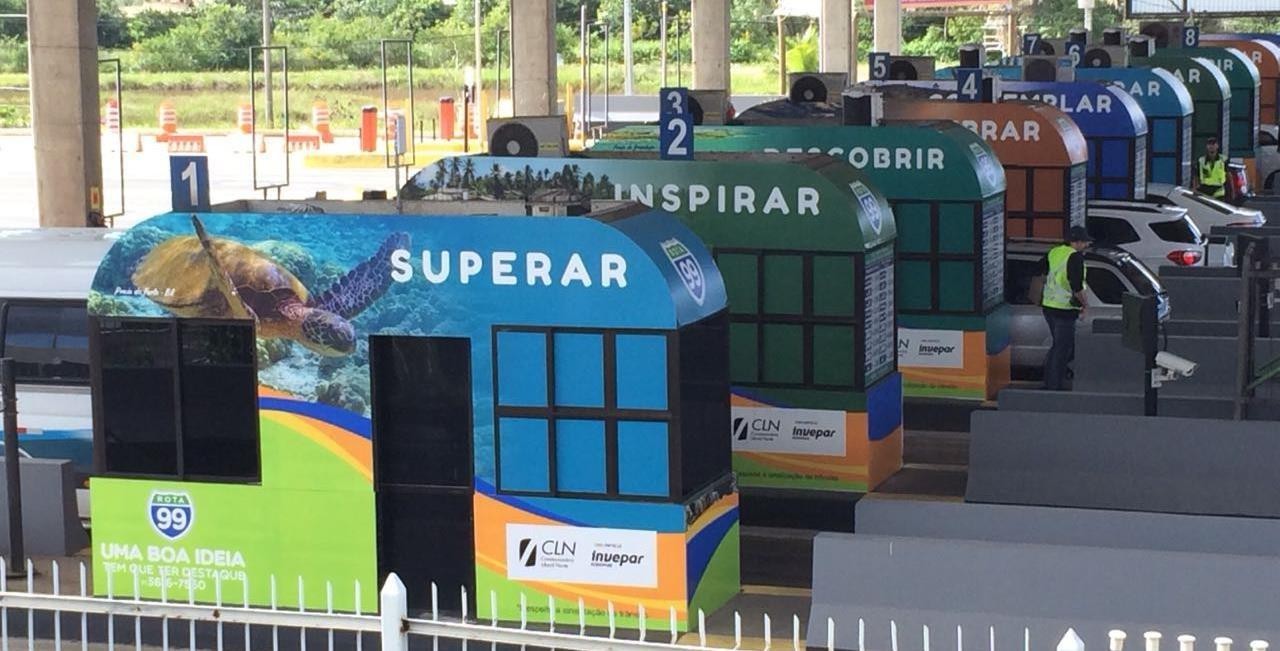 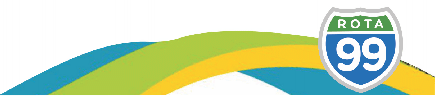 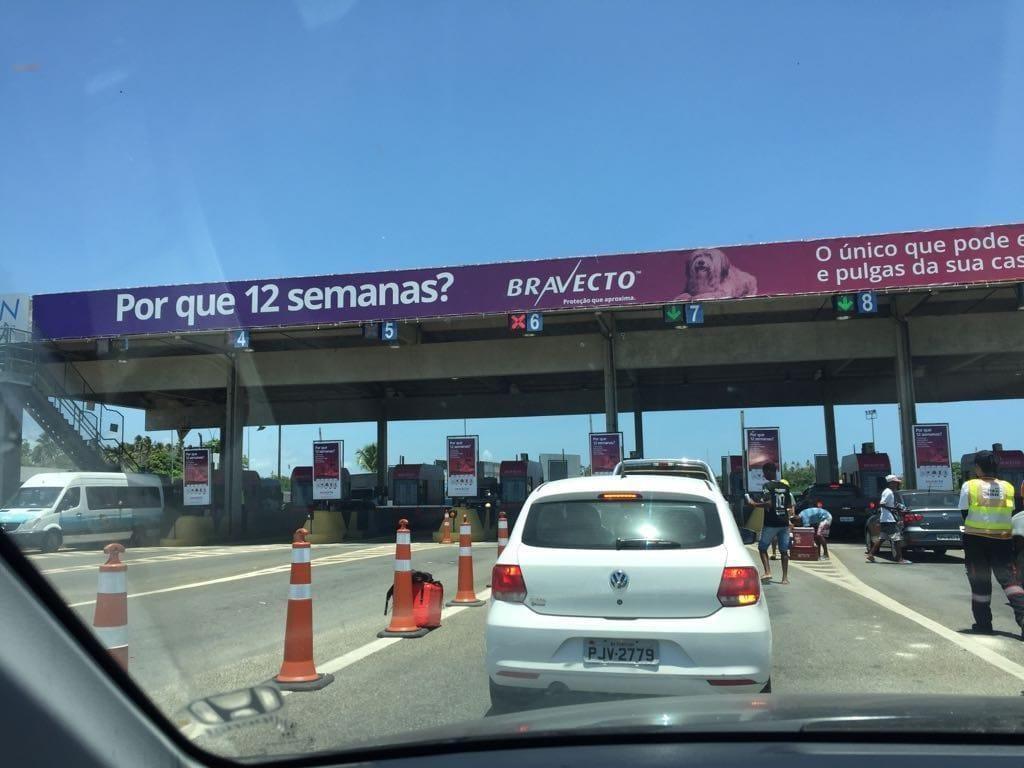 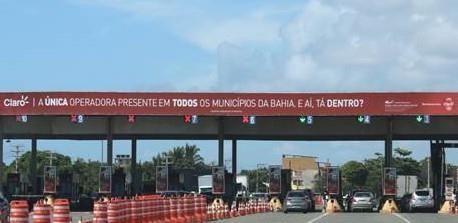 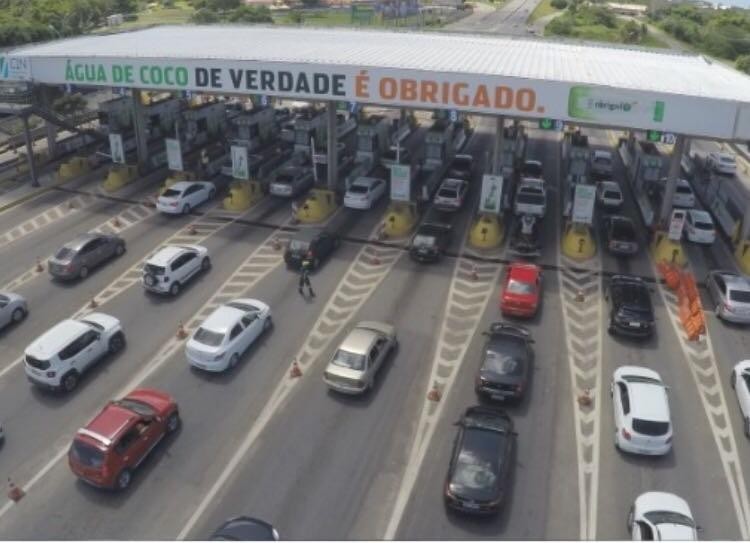 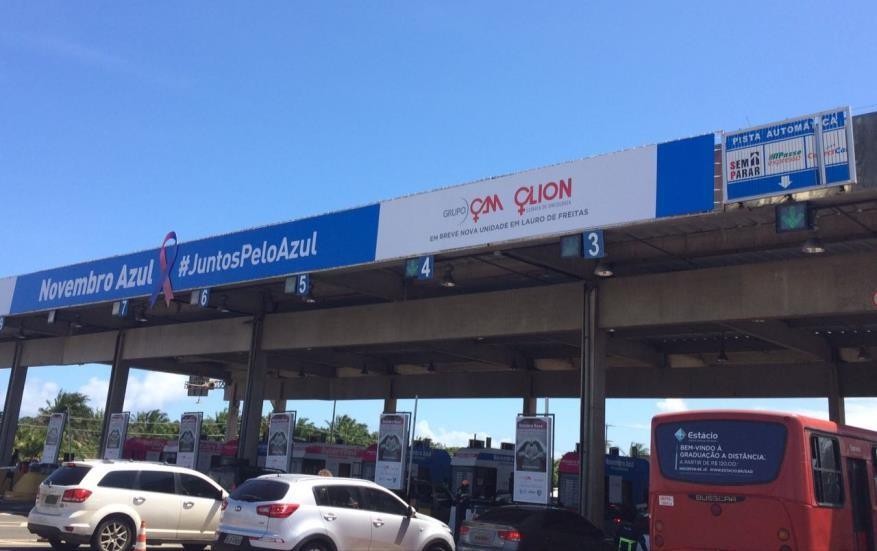 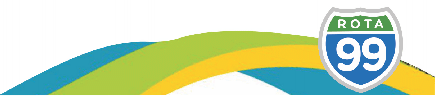 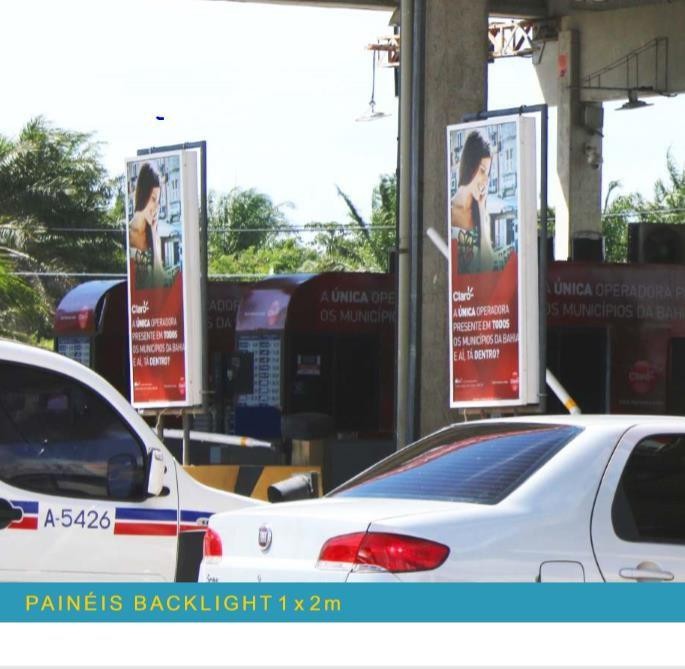 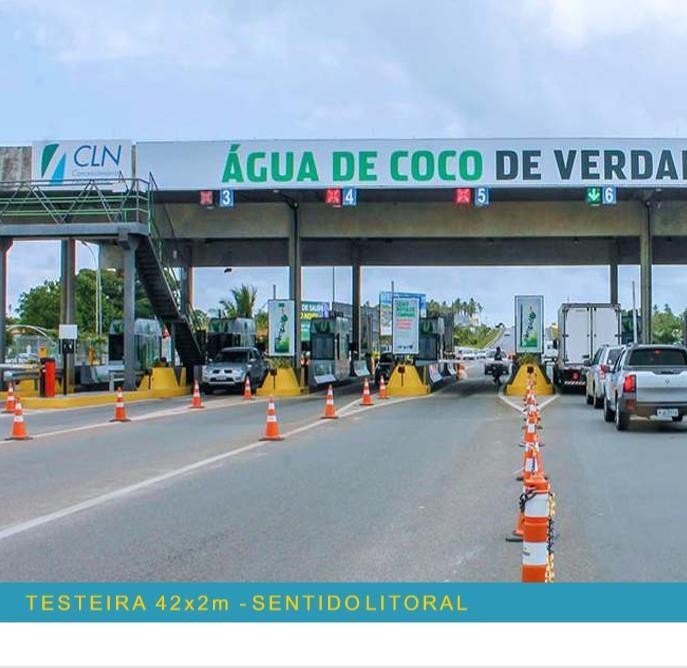 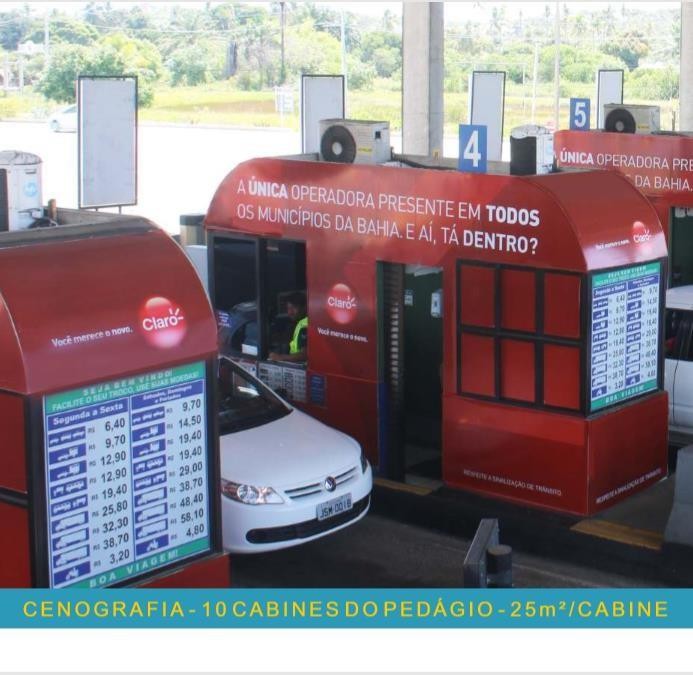 10 CABINES
05 PAINÉIS DE LED
02 TESTEIRAS
10 PAINÉIS ESTÁTICOS:
05 SENTIDO NORTE
05 SENTIDO SUL
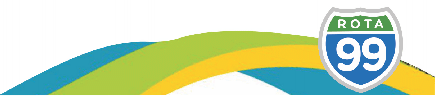 TABELA PROGRESSIVA – PAINÉIS DE LED – BA99
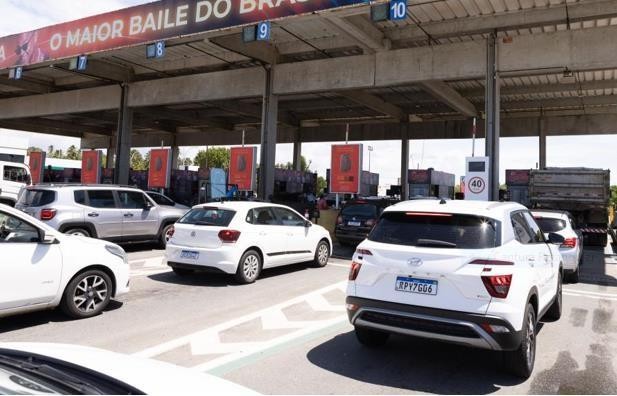 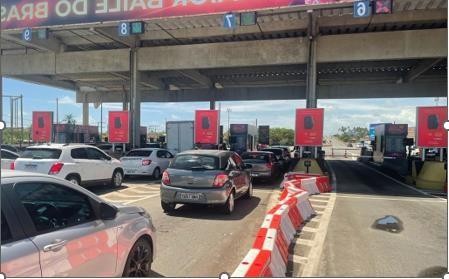 5 painéis de Led sentido Salvador– Praia do Forte Formato do Painel 1x2m

Conjunto de leds é formado por 5 telas, cada tela tem resolução da foto ou vídeo 384 largura (horizontal) x 576 altura (vertical).
O arquivo deve ter 5 imagens ou vídeos repetidas “coladas” lado a lado.
No total o JPG para foto/imagem estática ou mp4 para vídeo deve ter 1920 largura x 576 altura.
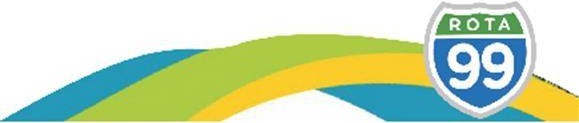 PANFLETAGEM
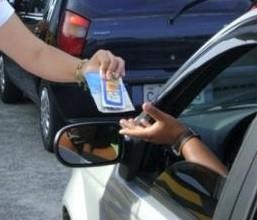 Execução:
Não é permitida a distribuição na cabine.
Só é permitida a distribuição de material promocional executada por equipe de RH com treinamento na CLN.
Empresa promocionais credenciada:
Farra 071. 9.9961.1160 - Rafael
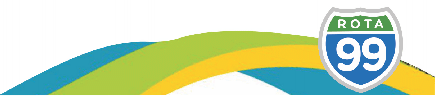 Fluxo MENSAL de Veículos Rota 99 – Pedágio KM 14
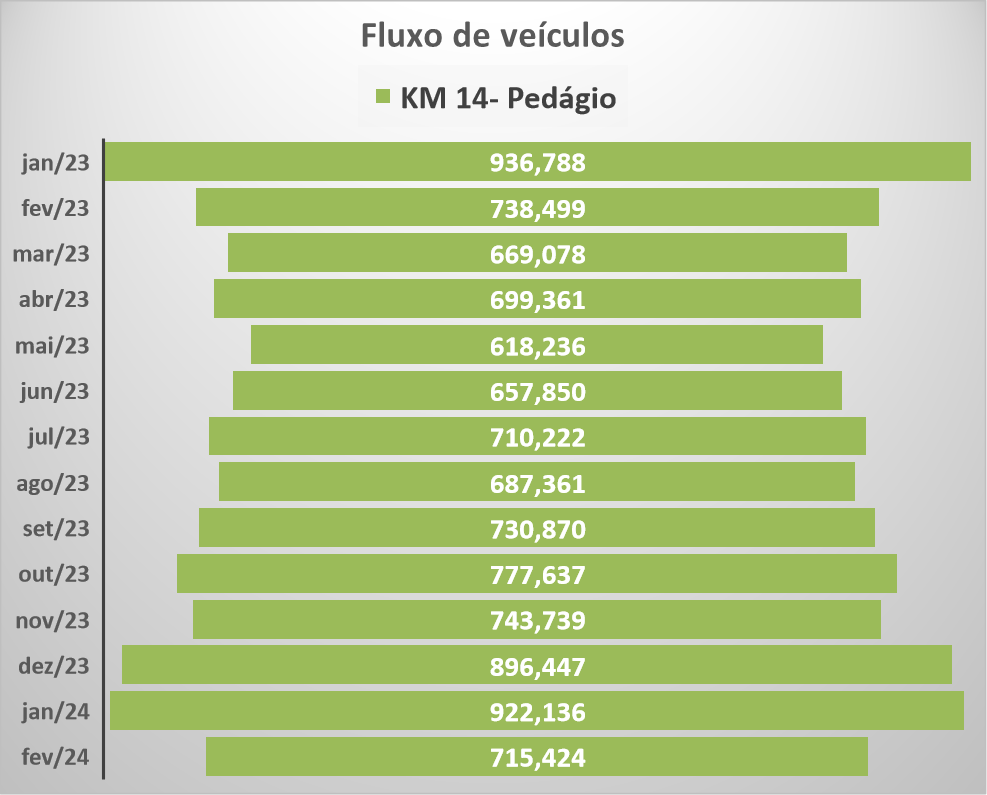 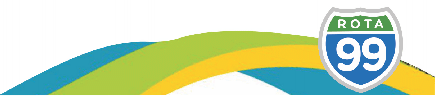 Fonte: CLN medidor SAT
Fluxo POR DIAS DA SEMANA de Veículos Rota 99 – Pedágio KM 14
KM 14- SENTIDO PRAIA DO FORTE
2022	2023
Considerações:

Observa-se que a maior intensidade de veículos no sentido Praia do Forte se dá nas sextas e sábados.
Horários de Pico sexta: 16 as 21h – média de
1.080 veículos/hora

Horários de Pico sábado: 08 as 14h – média de
1.410 veículos/hora

Este comportamento é semelhante de uma ano para o outro.
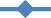 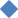 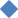 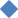 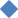 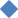 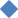 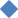 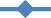 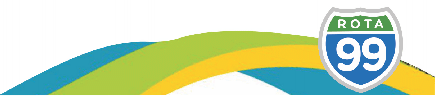 Fonte: CLN medidor SAT
Fluxo POR DIAS DA SEMANA de Veículos Rota 99 – Pedágio KM 14
KM 14- SENTIDO SALVADOR
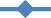 Considerações:


Já no sentido Salvador o pico de fluxo de veículos é relevante aos domingos.
Horários de Pico domingo: 17 as 20h – média de 1.880 veículos/hora

O comportamento também se repete de um ano para outro.
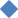 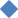 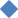 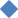 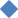 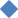 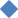 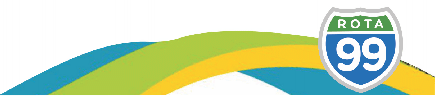 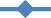 Fonte: CLN medidor SAT
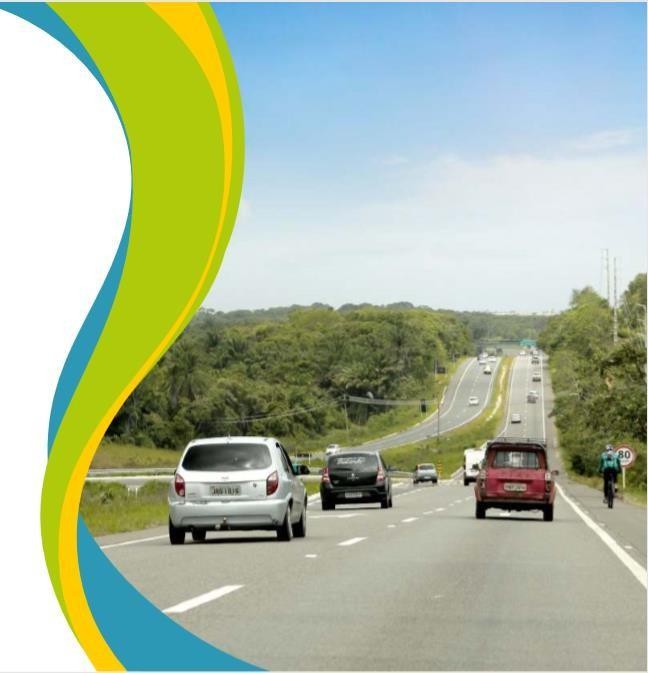 RELAÇÃO
DE PAINÉIS
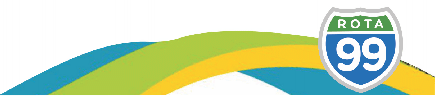 SENTIDO PRAIA DO FORTE
Iluminada
Placa 001- VP
Click
Praia do Forte km 54
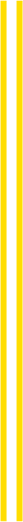 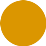 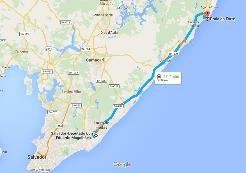 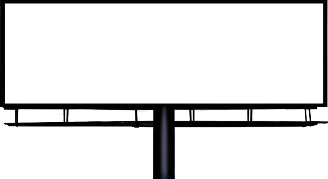 Itacimirim
Painel
Guarajuba
Formato : 17,85 x 6,35– LONADO
Formato final lona: 17,75 x 6,25m
Localização: Av. Santos Dumont – Centro de Lauro
de Freitas - Canteiro Lateral - sentido Litoral Norte
Ponto de Referência – Ao Lado Nissan Eurovia Contrato: mensal
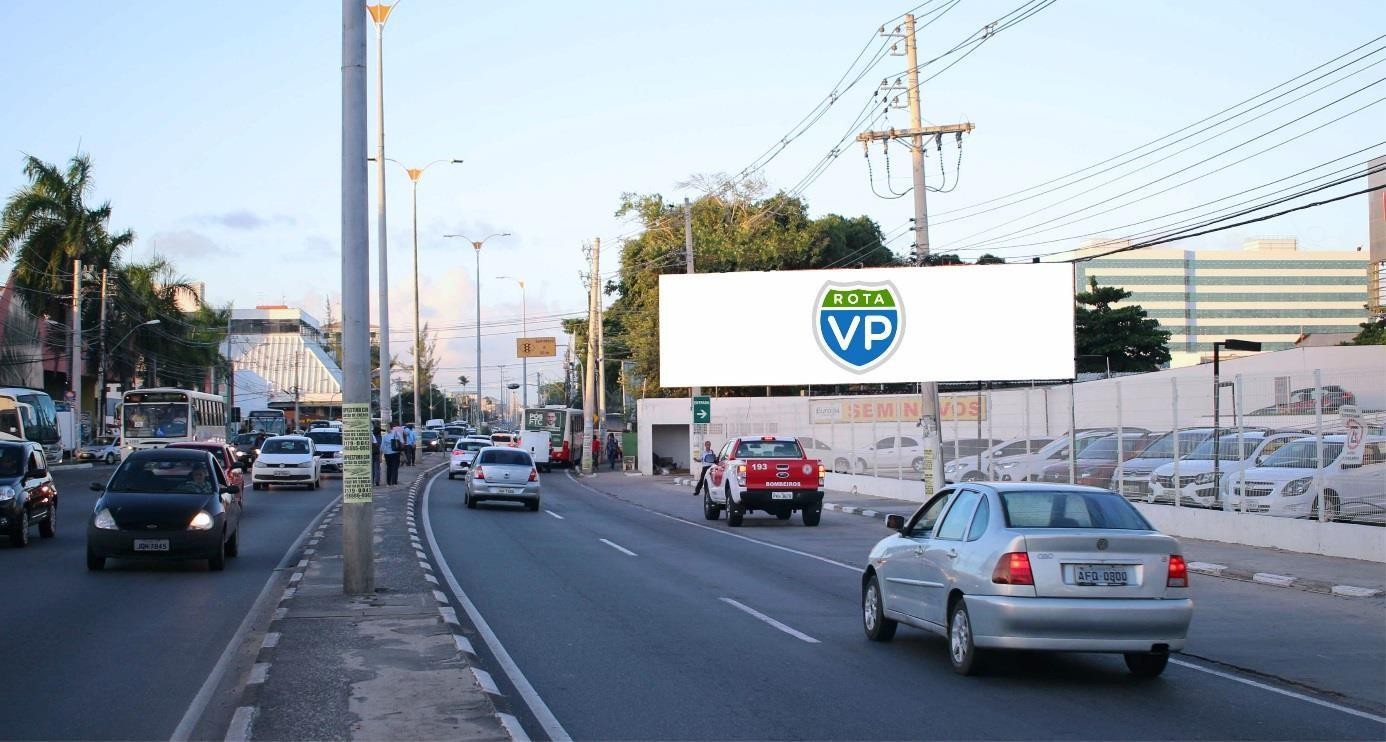 Jacuípe
Arembepe
Areias
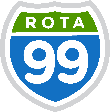 Jauá
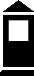 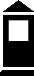 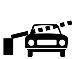 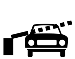 Abrantes
*Velocidade Média – 40 a 60 Km/h
*Perfil do Usuário – Classes A e B
*Perfil da Frota – 92% carros de passeio/8% caminhões e ônibus
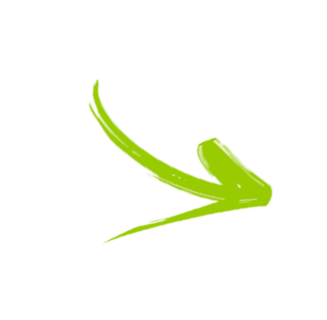 Busca Vida
Lauro de Freitas
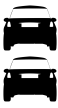 Salvador Km 00
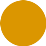 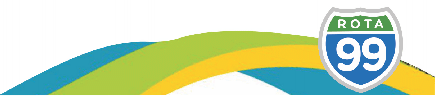 SENTIDO PRAIA DO FORTE
Click
Praia do Forte km 54
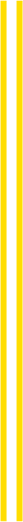 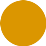 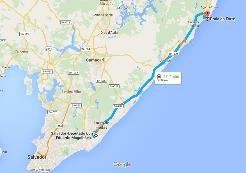 Iluminada
Placas 002 - 003- VP
Itacimirim
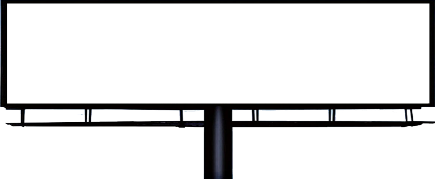 Painel
Formato : 18,45 x 3,0m – LONADO ou PAPEL Formato final ultraleve: 18,25x2,90m
Formato final lona: 18,20x2,85m.
Localização: Lauro de Freitas
Canteiro Lateral - Sentido Litoral Norte
Ponto de Referência – Ao Caixa Econômica
Contrato: bi-semana
Guarajuba
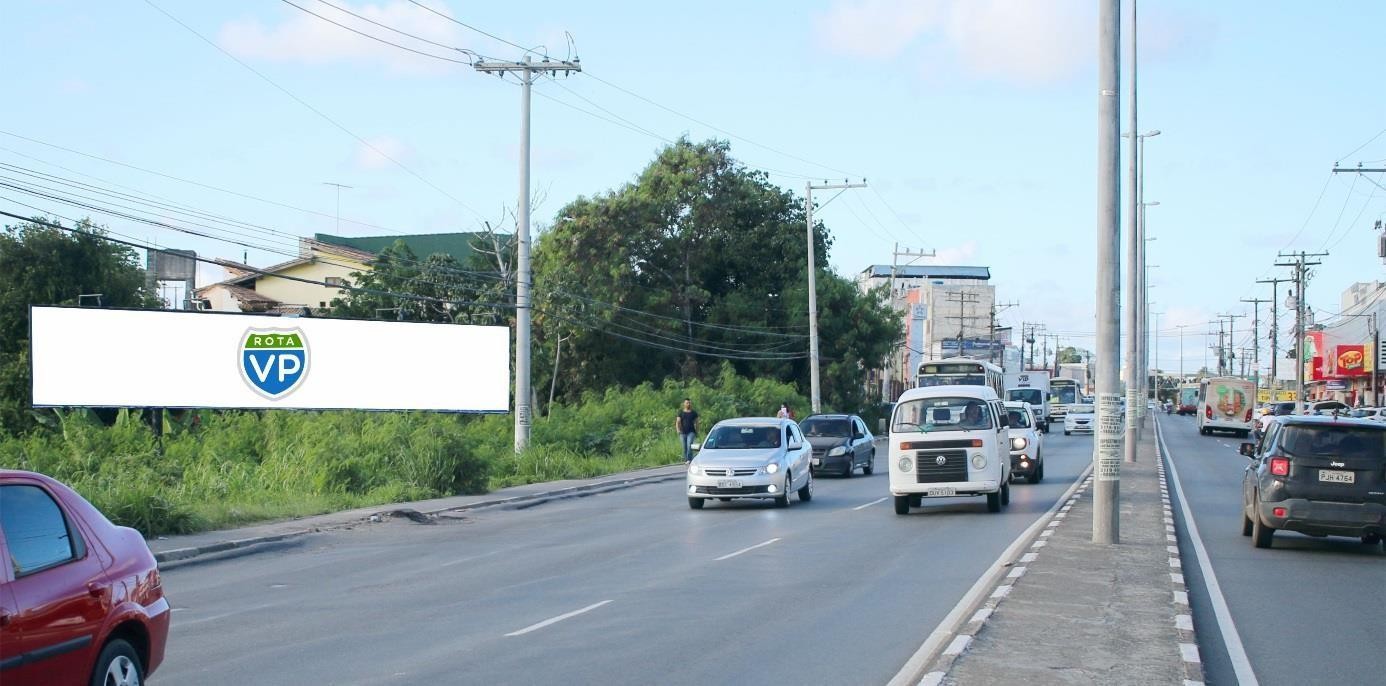 Jacuípe
Arembepe
Areias
Jauá
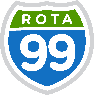 002
003
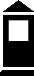 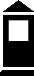 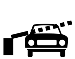 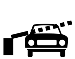 Abrantes
*Velocidade Média – 40 a 60 Km/h
*Perfil do Usuário – Classes A e B
*Perfil da Frota – 92% carros de passeio/8% caminhões e ônibus
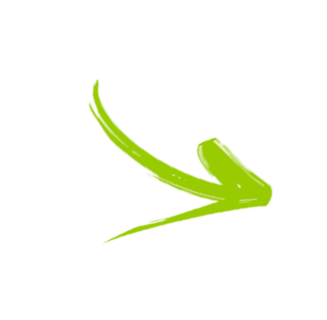 Busca Vida
Lauro de Freitas
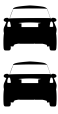 Salvador Km 00
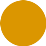 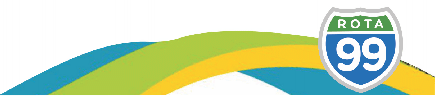 SENTIDO PRAIA DO FORTE
Click
Praia do Forte km 54
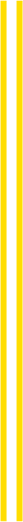 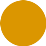 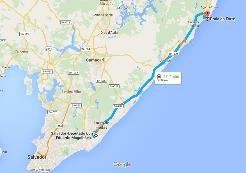 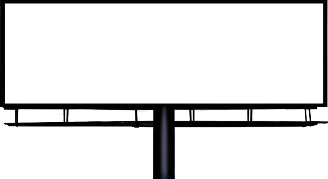 Itacimirim
Placa 004- VP
Painel
Guarajuba
Formato : 9 x 3m – LONADO ou PAPEL
Localização: Km 7,5 – Após Busca Vida
Canteiro Lateral - Sentido Litoral Norte
Ponto de Referência – Frente Via Metropolitana
Contrato: mensal
Jacuípe
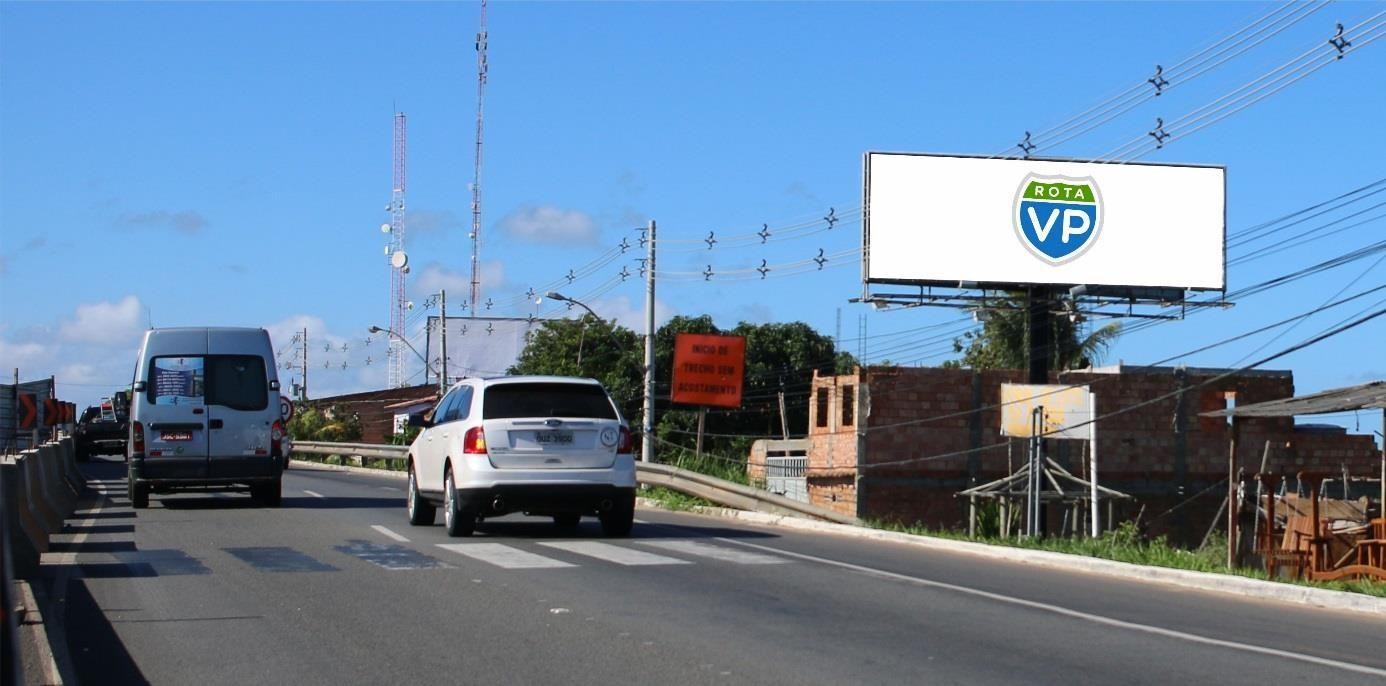 Arembepe
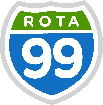 Areias
Jauá
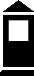 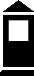 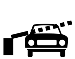 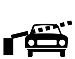 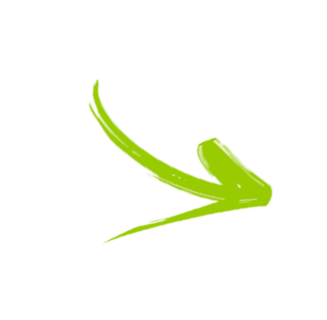 Abrantes
*Velocidade Média – 60 a 80 Km/h
*Perfil do Usuário – Classes A e B
*Perfil da Frota – 92% carros de passeio/8% caminhões e ônibus
Busca Vida
Lauro de Freitas
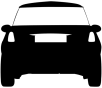 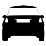 Salvador Km 00
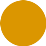 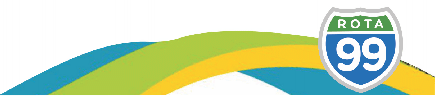 SENTIDO PRAIA DO FORTE
Click
Praia do Forte km 54
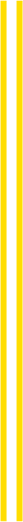 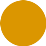 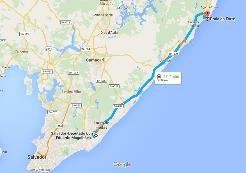 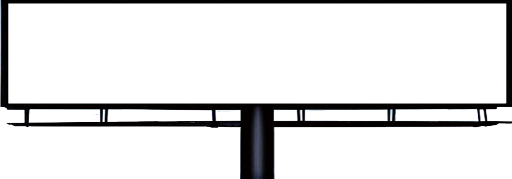 Placas 005 - 006 - 007
Itacimirim
Sequencial de 3 Painéis
Guarajuba
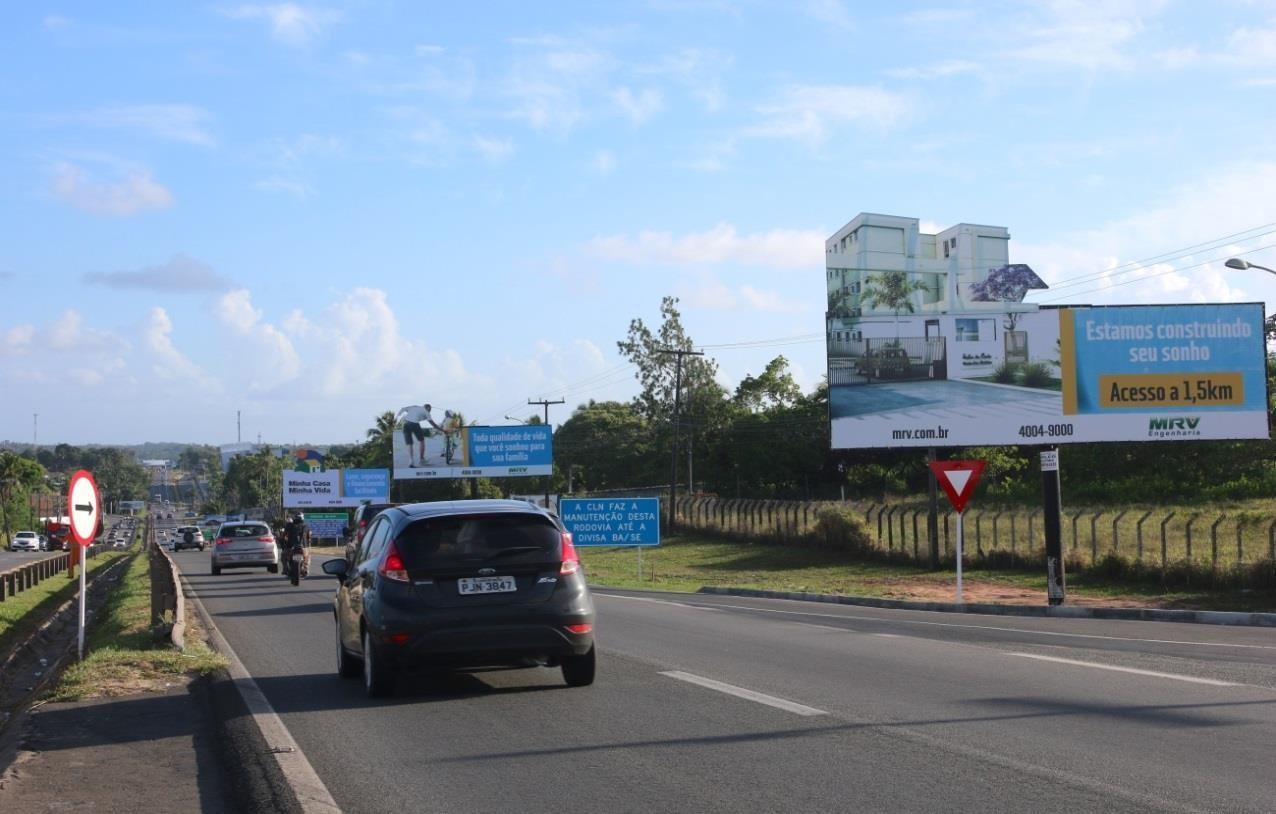 Jacuípe
Arembepe
005
Areias
006
Jauá
007
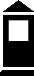 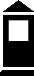 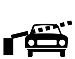 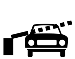 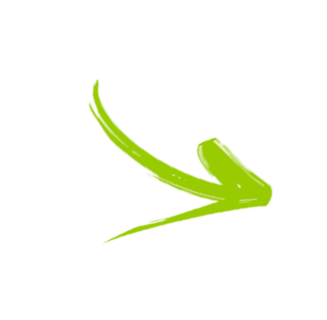 Abrantes
*Velocidade Média – 50 a 80 Km/h
*Perfil do Usuário – Classes A e B
*Perfil da Frota – 92% carros de passeio/8% caminhões e ônibus
Busca Vida
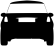 Lauro de Freitas
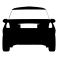 Salvador Km 00
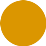 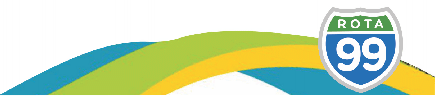 SENTIDO PRAIA DO FORTE
Click
Praia do Forte km 54
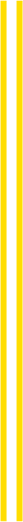 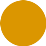 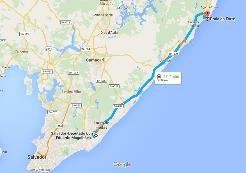 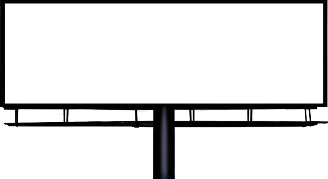 Placa 008
Itacimirim
Painel
Guarajuba
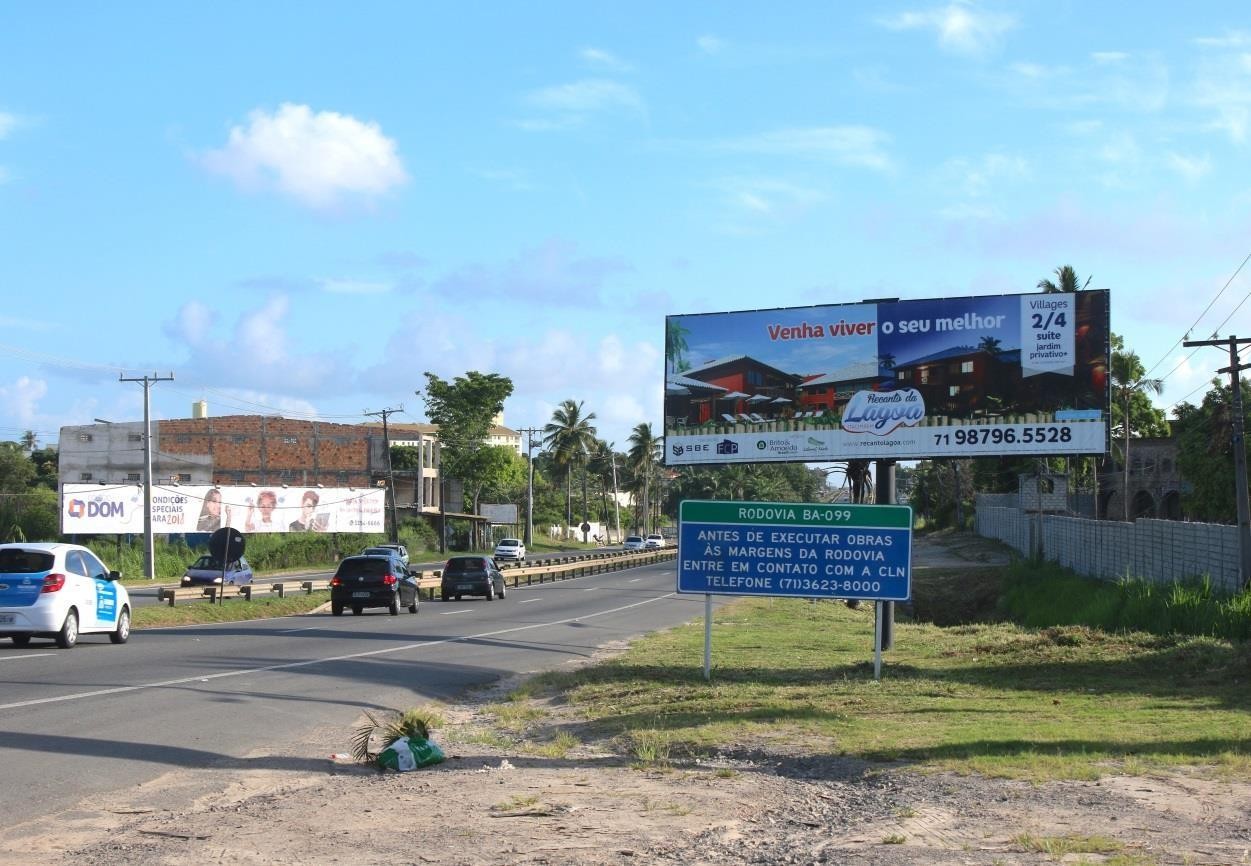 Formato : 9 x 3m –LONADO
Localização: Km 9 – Próximo ao Shopping Busca Vida
Canteiro Lateral sentido Litoral Norte
Ponto de Referência – 300 m do Shopping Busca Vida .
Contrato: mensal
Jacuípe
Arembepe
Areias
Jauá
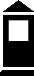 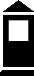 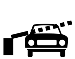 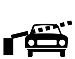 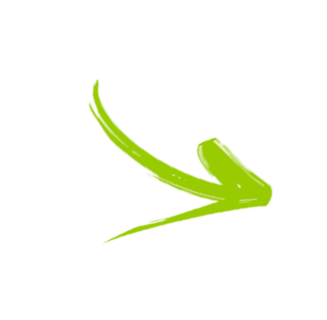 Abrantes
*Fluxo – 1.500.000 veículos/mês
*Velocidade Média – 60 a 80 Km/h
*Perfil do Usuário – Classes A e B
*Perfil da Frota – 92% carros de passeio/8% caminhões e ônibus
Busca Vida
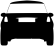 Lauro de Freitas
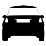 Salvador Km 00
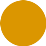 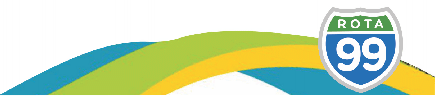 .
SENTIDO PRAIA DO FORTE
Click
Praia do Forte km 54
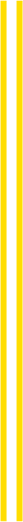 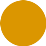 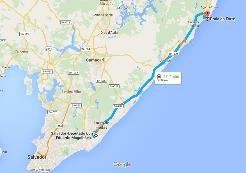 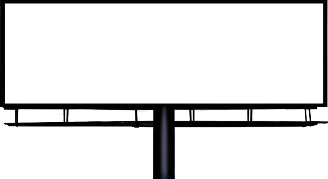 Placa 009
Itacimirim
Painel
Formato : 9 x 3m –LONADO
Localização: Km 10 - Próximo ao Shopping Busca Vida – à 100 m
Canteiro Central sentido Litoral Norte
Ponto de Referência – 100 m do Shopping Busca Vida .
Contrato: mensal
Guarajuba
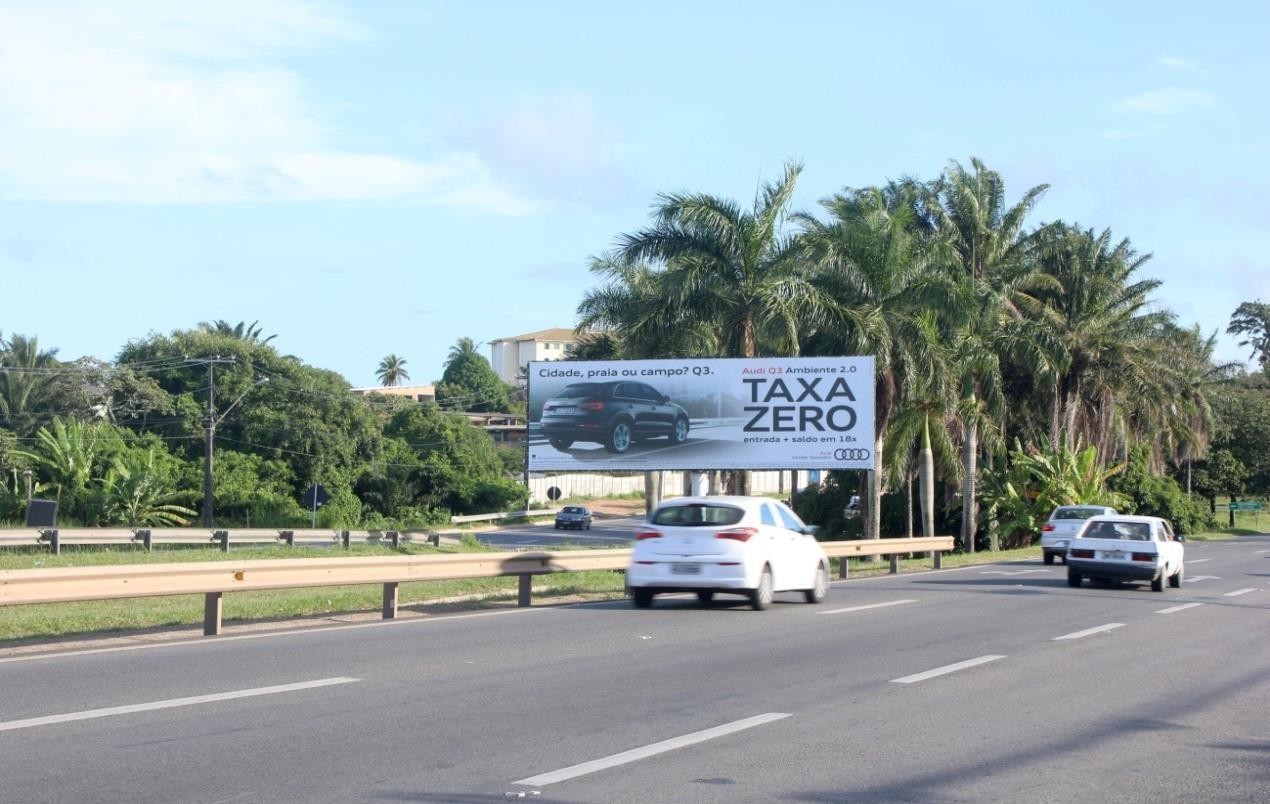 Jacuípe
Arembepe
Areias
Jauá
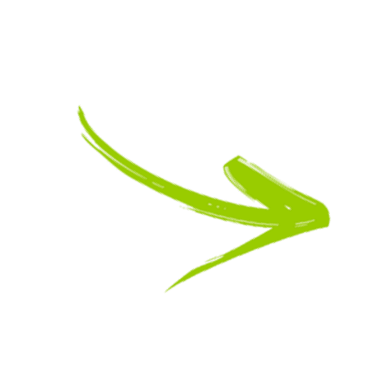 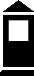 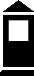 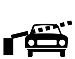 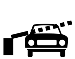 Abrantes
*Velocidade Média – 60 a 80 Km/h
*Perfil do Usuário – Classes A e B
*Perfil da Frota – 92% carros de passeio/8% caminhões e ônibus
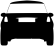 Busca Vida
Lauro de Freitas
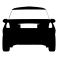 Salvador Km 00
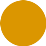 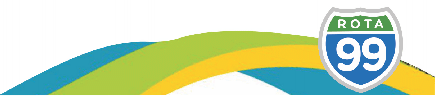 SENTIDO PRAIA DO FORTE
Click
Praia do Forte km 54
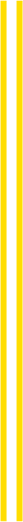 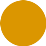 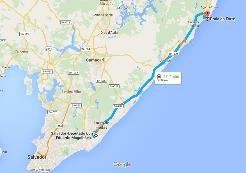 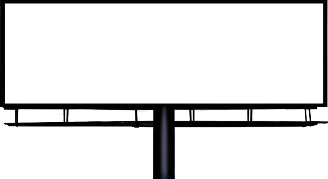 Placa 010 - VP
Itacimirim
Painel
Guarajuba
Formato : 9 x 3m – LONADO ou PAPEL
Localização: Km 10,8 – Próxima entrada de Abrantes
Canteiro Lateral - Sentido Litoral Norte
Ponto de Referência – Frente Mansão das Telhas
Contrato: mensal
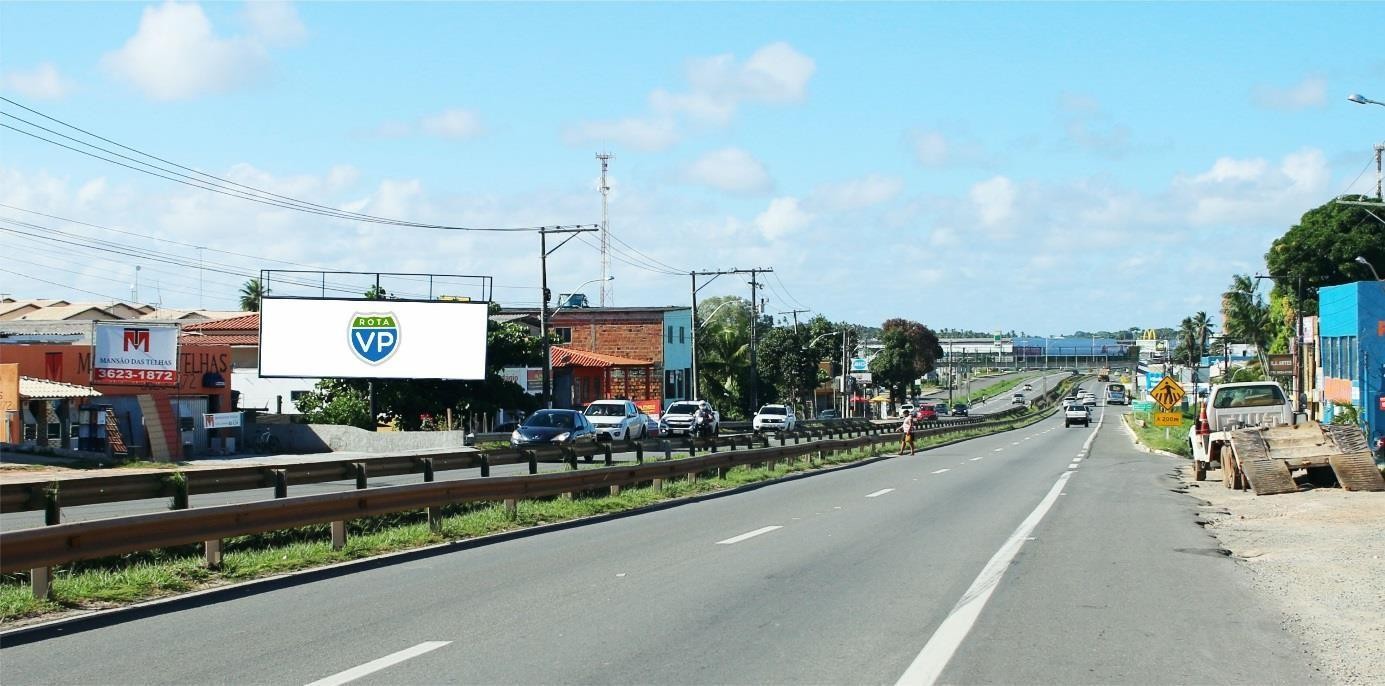 Jacuípe
Arembepe
Areias
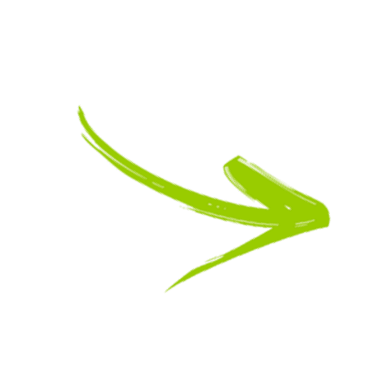 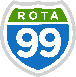 Jauá
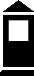 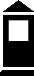 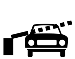 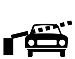 Abrantes
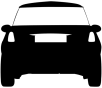 *Velocidade Média – 40 a 60 Km/h
*Perfil do Usuário – Classes A e B
*Perfil da Frota – 92% carros de passeio/8% caminhões e ônibus
Busca Vida
Lauro de Freitas
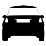 Salvador Km 00
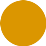 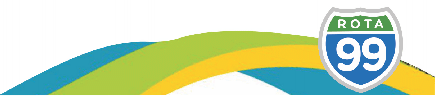 SENTIDO PRAIA DO FORTE
Click
Praia do Forte km 54
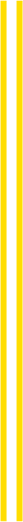 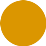 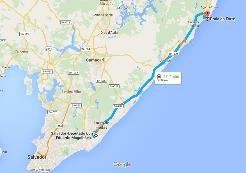 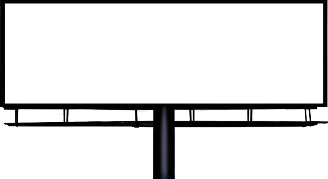 Placa 012
Itacimirim
Painel
Formato : 12 x 4m – LONADO
Formato final lona: 11,90 x 3,95m Localização: Km 7.5 – Busca Vida
Canteiro Central sentido Litoral Norte
Ponto de Referência – Primeiro retorno após busca vida
Contrato: mensal
Guarajuba
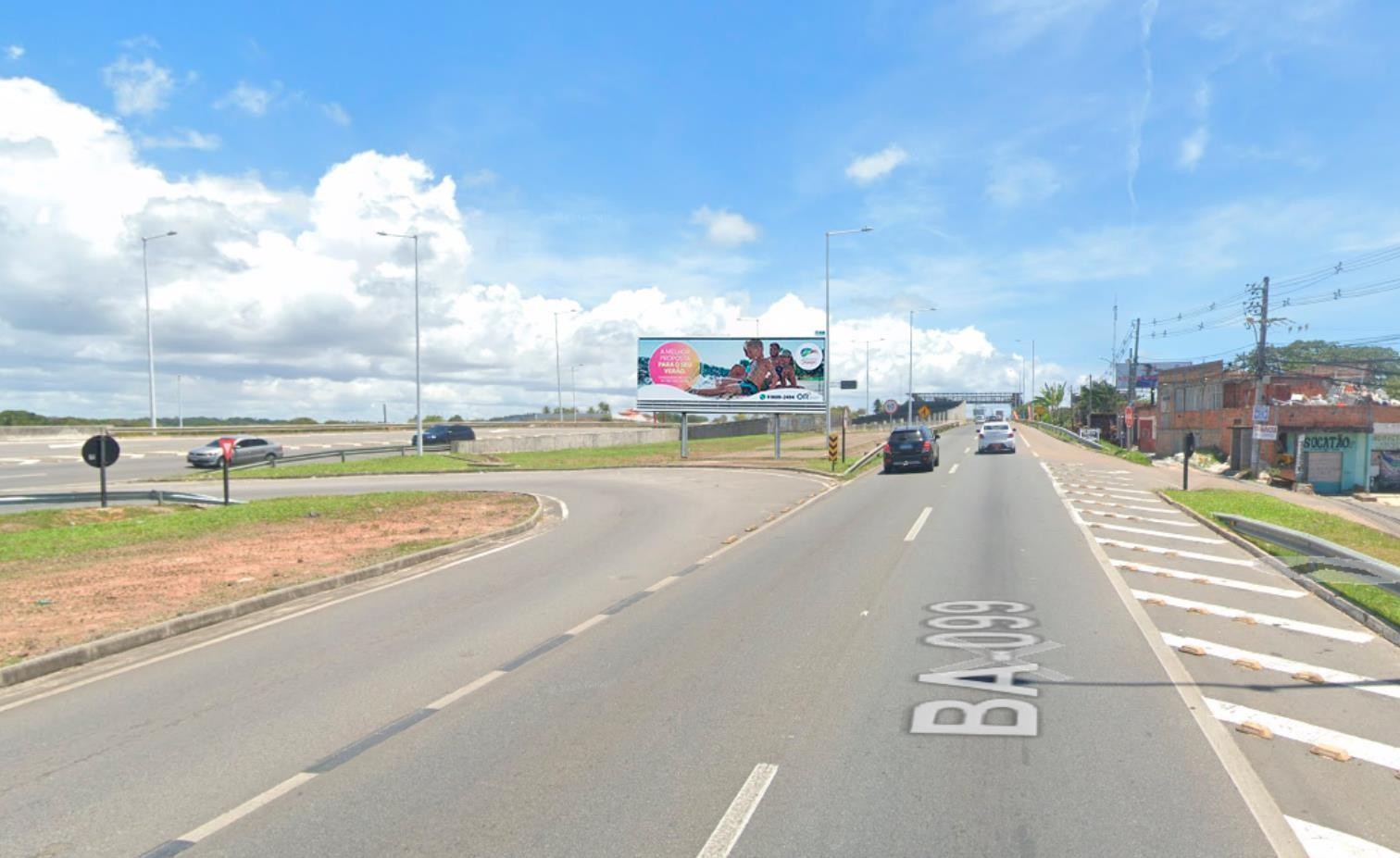 Jacuípe
Arembepe
Areias
Jauá
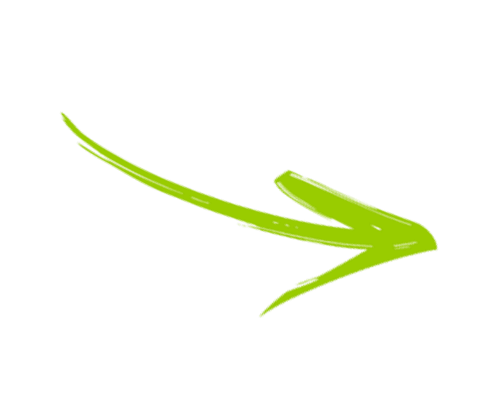 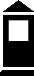 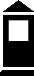 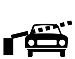 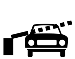 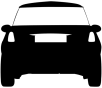 Abrantes
*Velocidade Média – 40 a 50 Km/h
*Perfil do Usuário – Classes A e B
*Perfil da Frota – 92% carros de passeio/8% caminhões e ônibus
Busca Vida
Lauro de Freitas
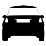 Salvador Km 00
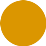 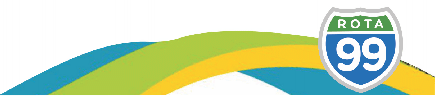 SENTIDO PRAIA DO FORTE
Click
Praia do Forte km 54
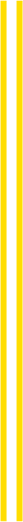 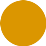 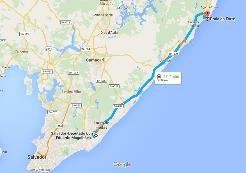 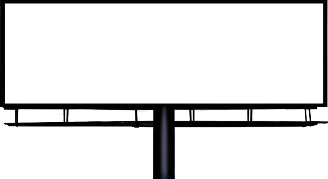 Placa 013
Itacimirim
Painel
Guarajuba
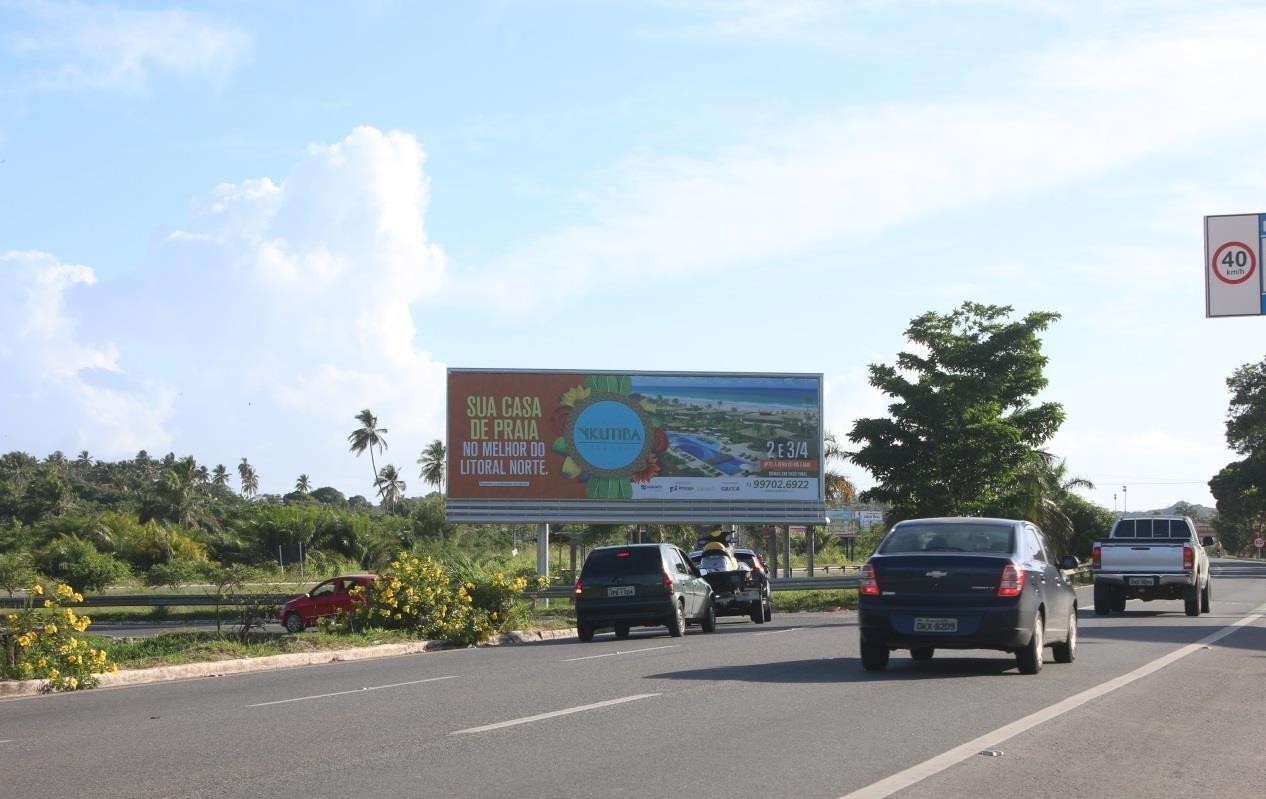 Jacuípe
Arembepe
Areias Jauá
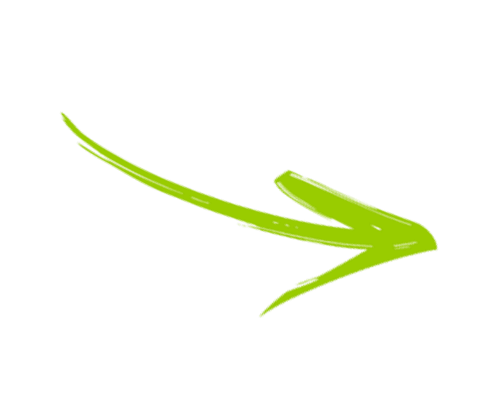 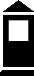 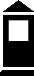 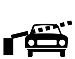 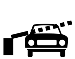 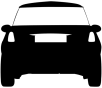 Abrantes
Busca Vida Lauro de Freitas
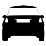 Salvador Km 00
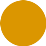 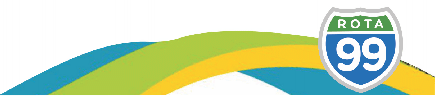 SENTIDO PRAIA DO FORTE
Click
Praia do Forte km 54
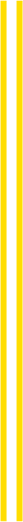 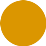 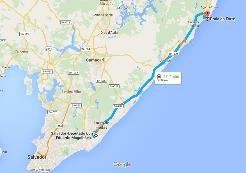 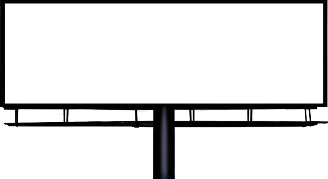 Placa 014
Itacimirim
Frontlight
Guarajuba
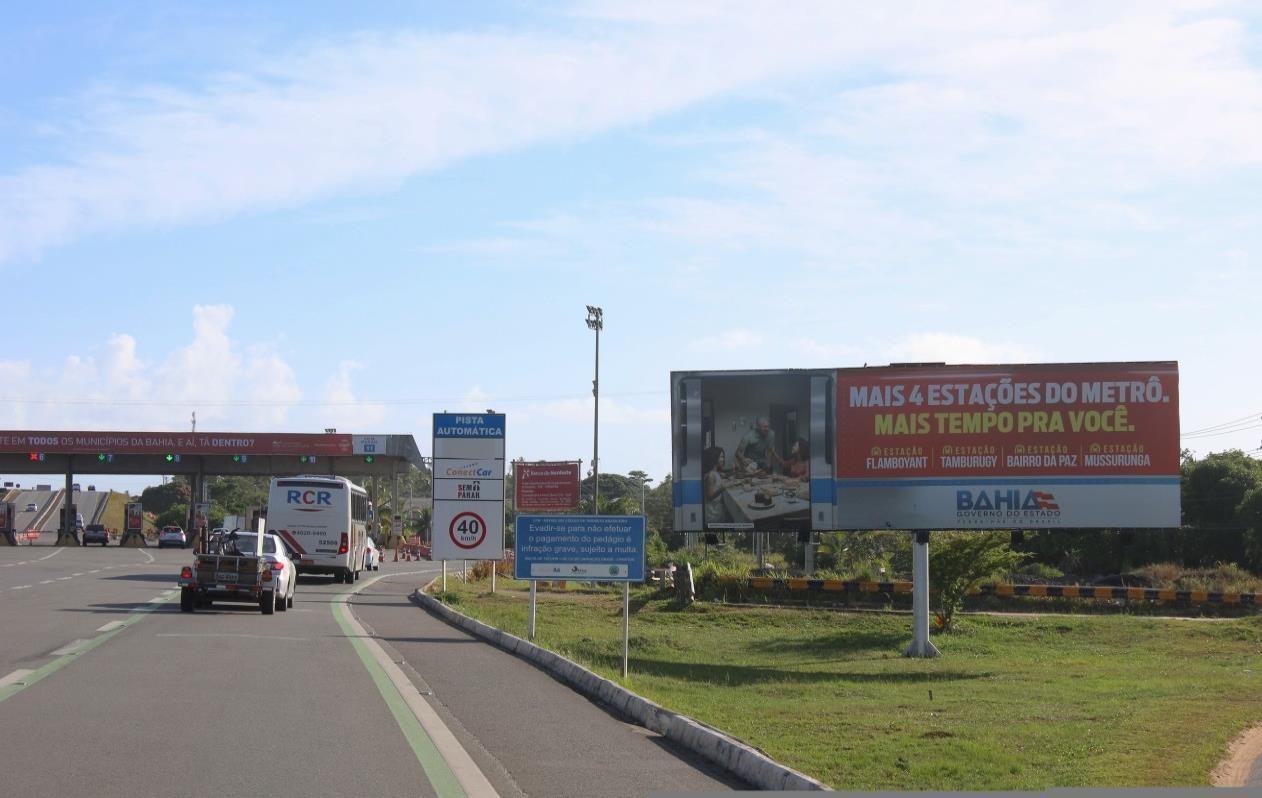 Formato : 12 x 4m – LONADO - ILUMINADO
Localização: Km 14 – Abrantes na Praça Pedágio
Canteiro Lateral sentido Litoral Norte Ponto de Referência – Praça do Pedágio Contrato: mensal
Jacuípe
Arembepe
Areias
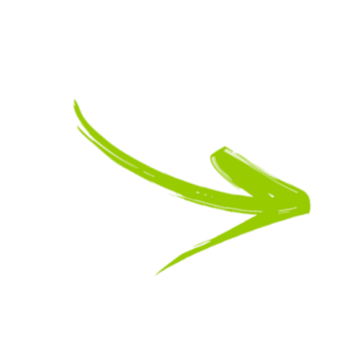 Jauá
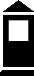 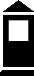 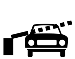 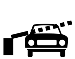 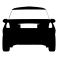 Abrantes
*Velocidade Média – 20 a 30 Km/h
*Perfil do Usuário – Classes A e B
*Perfil da Frota – 92% carros de passeio/8% caminhões e ônibus
Busca Vida
Lauro de Freitas
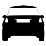 Salvador Km 00
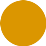 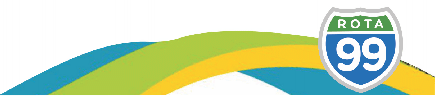 SENTIDO PRAIA DO FORTE
Iluminada
Placa 015 - VP
Click
Praia do Forte km 54
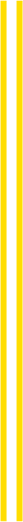 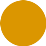 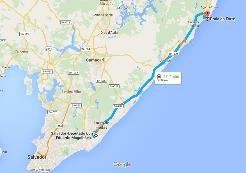 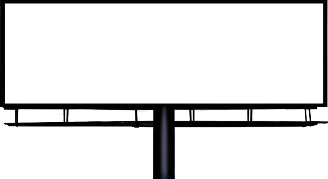 Itacimirim
Frontlight
Guarajuba
Formato : 12 x 6m – LONADO ILUMINADO
Localização: Km 14 – Praça do Pedágio
Canteiro Lateral - Sentido Litoral Norte
Ponto de Referência – Praça do Pedágio
Contrato: mensal
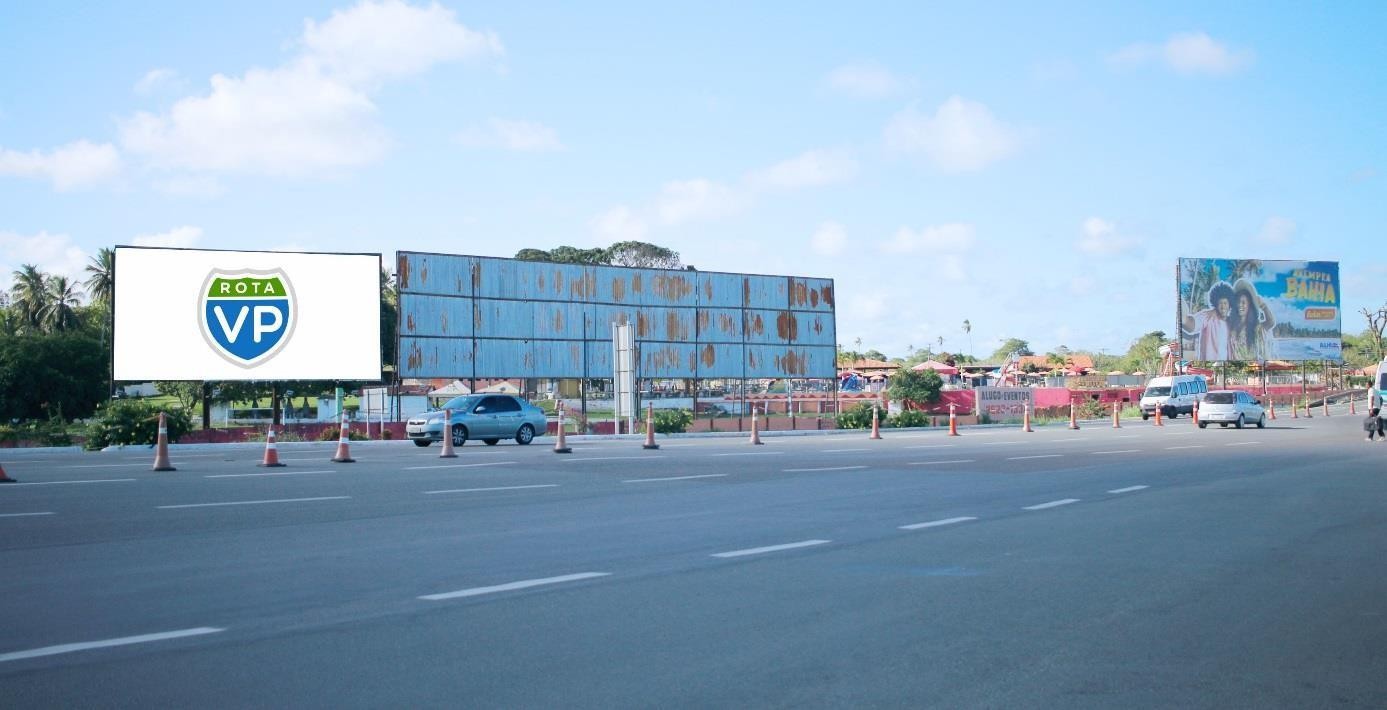 Jacuípe
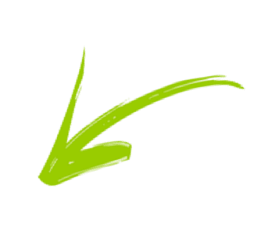 Arembepe
Areias
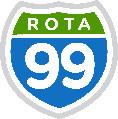 Jauá
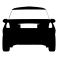 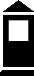 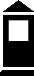 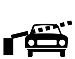 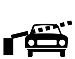 Abrantes
*Velocidade Média – 40 a 60 Km/h
*Perfil do Usuário – Classes A e B
*Perfil da Frota – 92% carros de passeio/8% caminhões e ônibus
Busca Vida
Lauro de Freitas
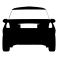 Salvador Km 00
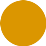 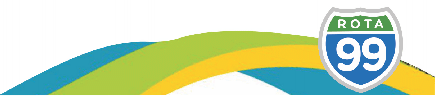 SENTIDO PRAIA DO FORTE
Click
Iluminada
Placa 016 - VP
Praia do Forte km 54
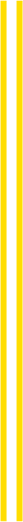 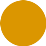 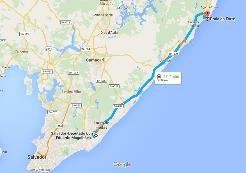 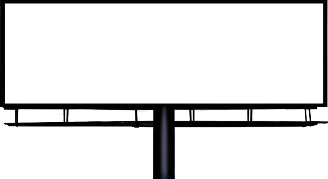 Itacimirim
Frontlight
Guarajuba
Formato : 30 x 6m – LONADO ILUMINADO
Localização: Km 14 – Praça do Pedágio
Canteiro Lateral - Sentido Litoral Norte Ponto de Referência – Praça do Pedágio Contrato: mensal
Jacuípe
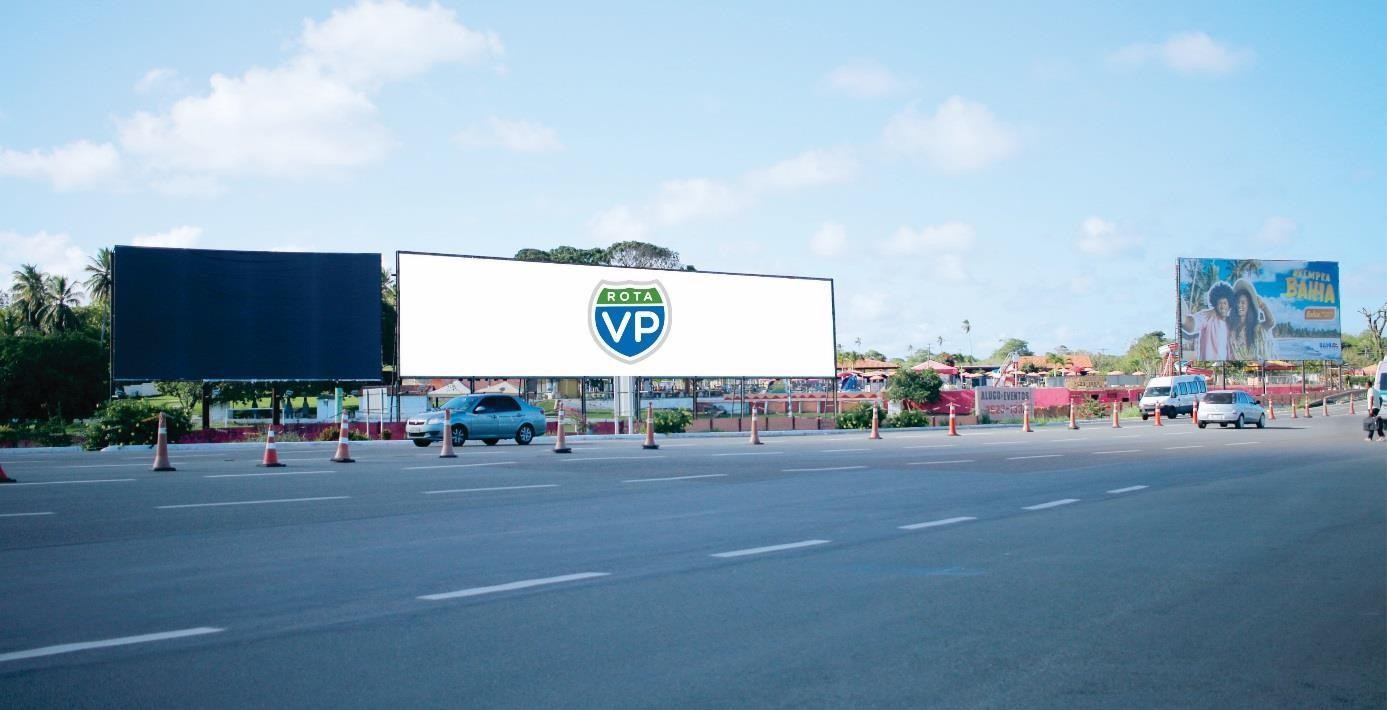 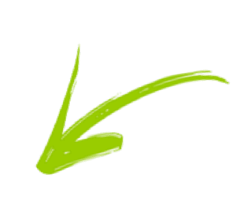 Arembepe
Areias
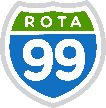 Jauá
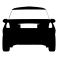 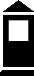 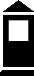 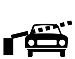 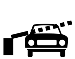 Abrantes
*Velocidade Média – 40 a 60 Km/h
*Perfil do Usuário – Classes A e B
*Perfil da Frota – 92% carros de passeio/8% caminhões e ônibus
Busca Vida
Lauro de Freitas
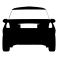 Salvador Km 00
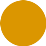 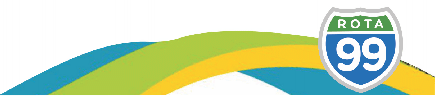 SENTIDO PRAIA DO FORTE
Click
Iluminada
Placa 017- VP
Praia do Forte km 54
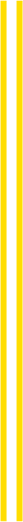 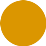 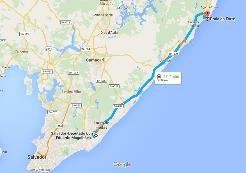 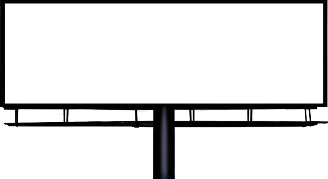 Itacimirim
Frontlight
Guarajuba
Formato : 20 x 10m – LONADO ILUMINADO
Localização: Km 14 – Praça do Pedágio
Canteiro Lateral - Sentido Litoral Norte Ponto de Referência – Praça do Pedágio Contrato: mensal
Jacuípe
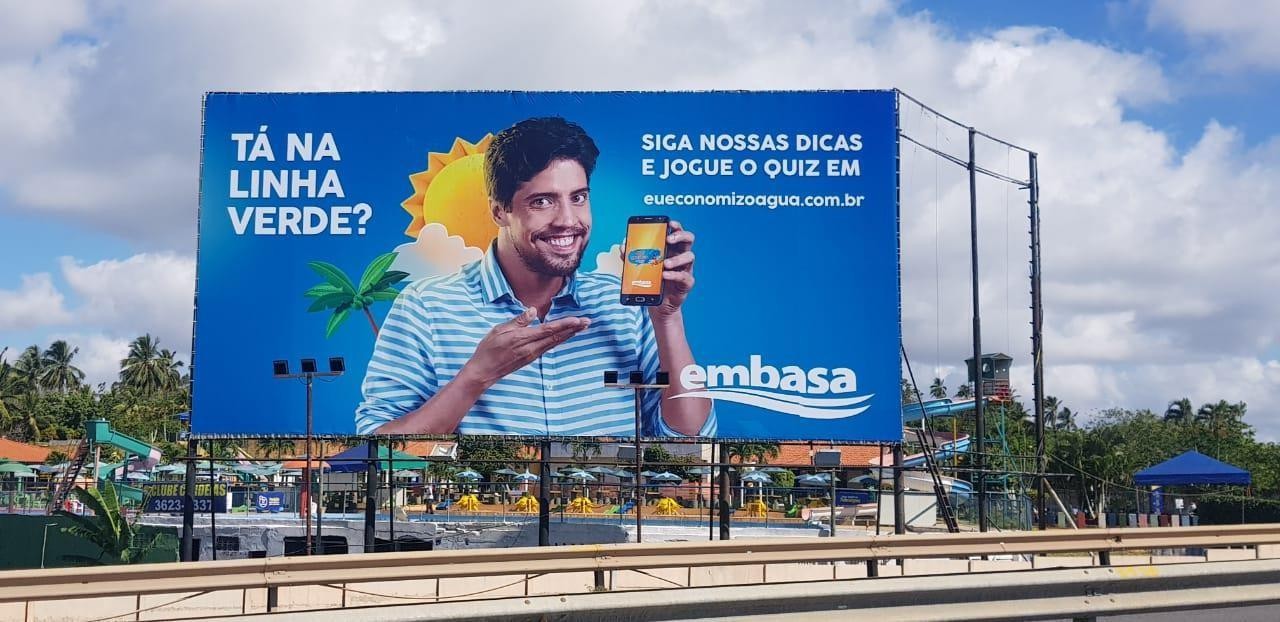 Arembepe
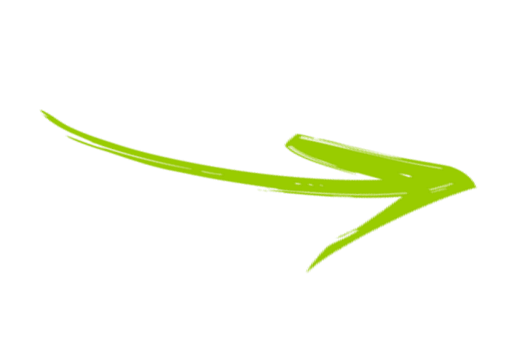 Areias
Jauá
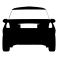 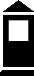 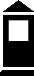 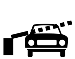 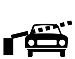 Abrantes
*Velocidade Média – 40 a 60 Km/h
*Perfil do Usuário – Classes A e B
*Perfil da Frota – 92% carros de passeio/8% caminhões e ônibus
Busca Vida
Lauro de Freitas
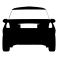 Salvador Km 00
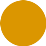 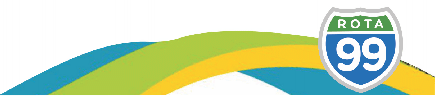 SENTIDO PRAIA DO FORTE
Click
Praia do Forte km 54
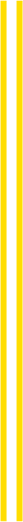 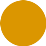 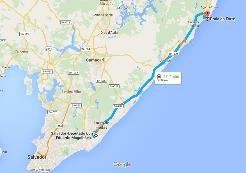 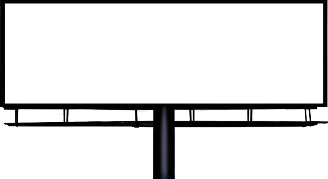 Placa 021 - VP
Itacimirim
Painel
Guarajuba
Formato : 10 x 4m – LONADO
Localização: Km 14,8 – px Retorno via Cascalheira
Canteiro Lateral - Sentido Litoral Norte
Ponto de Referência – 800m após Praça do Pedágio
Contrato: mensal
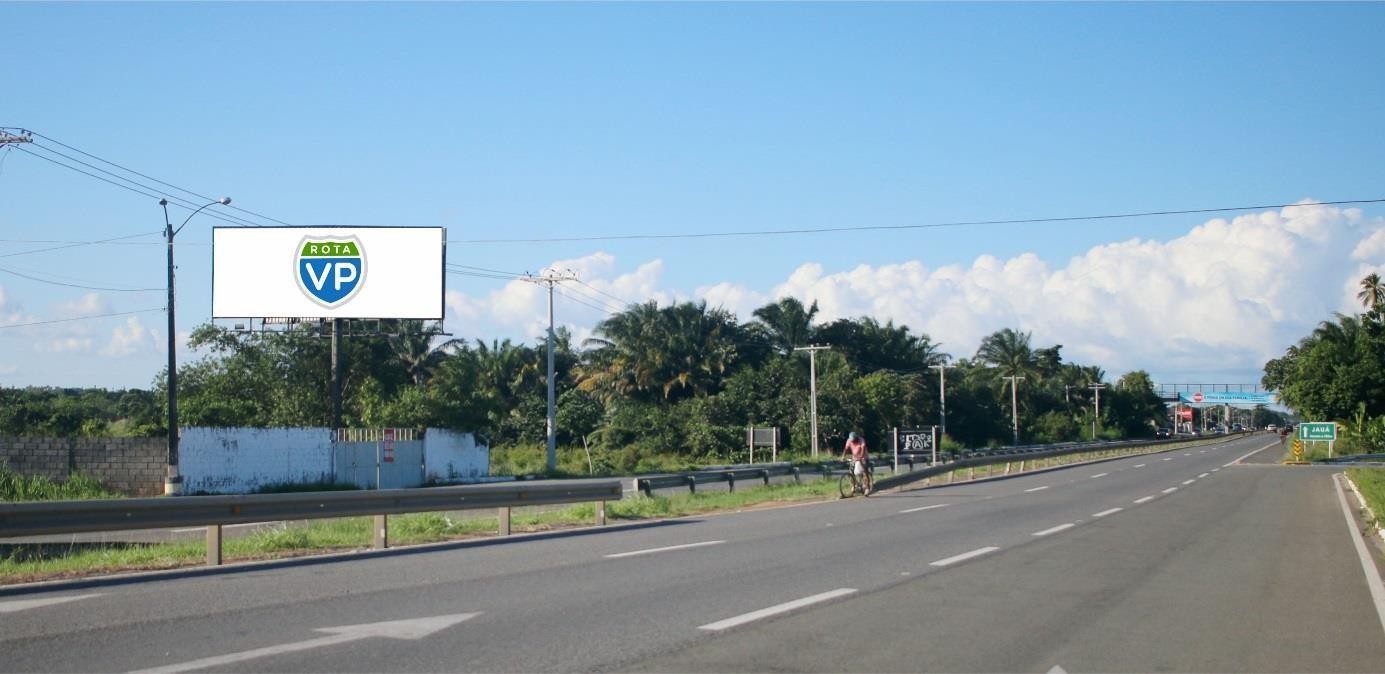 Jacuípe
Arembepe
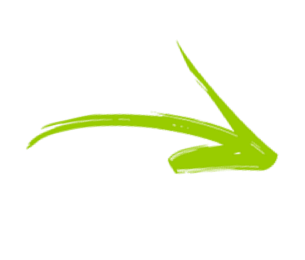 Areias
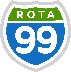 Jauá
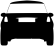 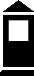 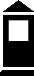 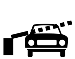 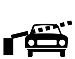 Abrantes
*Velocidade Média – 40 a 60 Km/h
*Perfil do Usuário – Classes A e B
*Perfil da Frota – 92% carros de passeio/8% caminhões e ônibus
Busca Vida
Lauro de Freitas
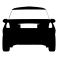 Salvador Km 00
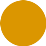 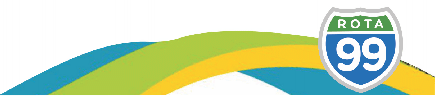 SENTIDO PRAIA DO FORTE
Click
Praia do Forte km 54
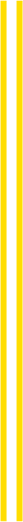 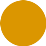 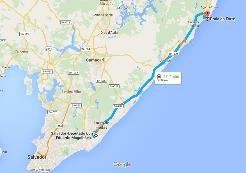 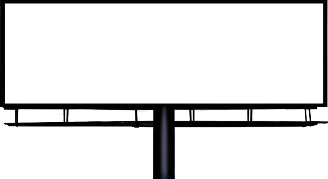 Placa 022 - VP
Itacimirim
Painel
Guarajuba
Formato : 10 x 10m – LONADO
Localização: Km 16– Jauá
Canteiro Lateral - Sentido Litoral Norte
Ponto de Referência – 1 km após entrada de Jauá
Contrato: mensal
Jacuípe
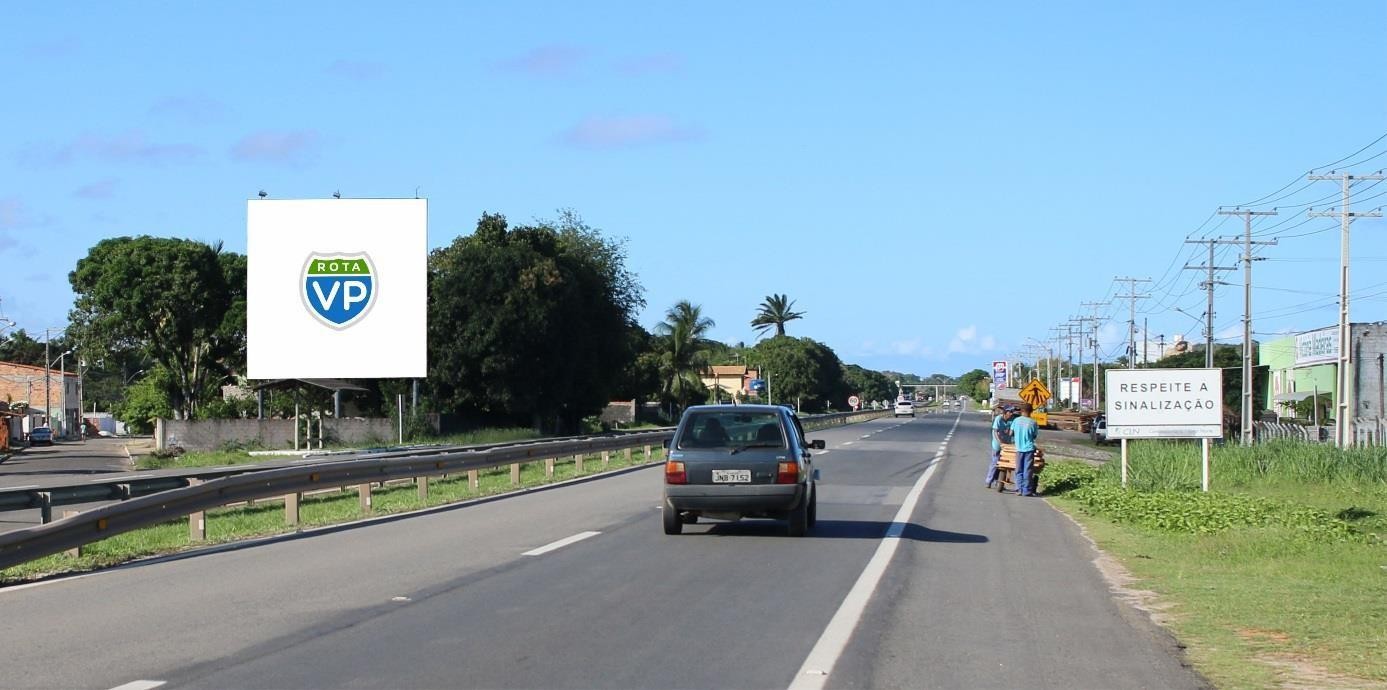 Arembepe
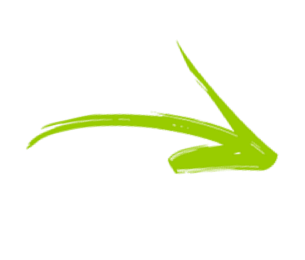 Areias
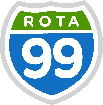 Jauá
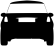 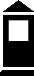 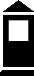 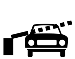 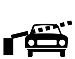 Abrantes
*Velocidade Média – 40 a 60 Km/h
*Perfil do Usuário – Classes A e B
*Perfil da Frota – 92% carros de passeio/8% caminhões e ônibus
Busca Vida
Lauro de Freitas
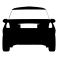 Salvador Km 00
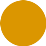 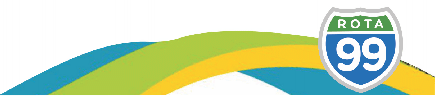 SENTIDO PRAIA DO FORTE
Click
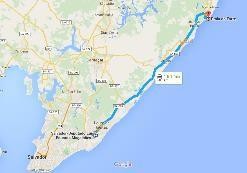 Praia do Forte km 54
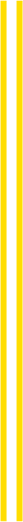 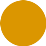 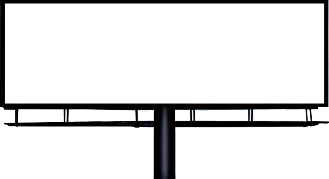 Placa 023 - VP
Itacimirim
Painel
Guarajuba
Formato : 9 x 3m – LONADO ou PAPEL
Formato final lona: 8,75 x 2,90m
Localização: Km 16 – Jauá
Canteiro Lateral - Sentido Litoral Norte
Ponto de Referência – 1 km após entrada de Jauá
Contrato: mensal
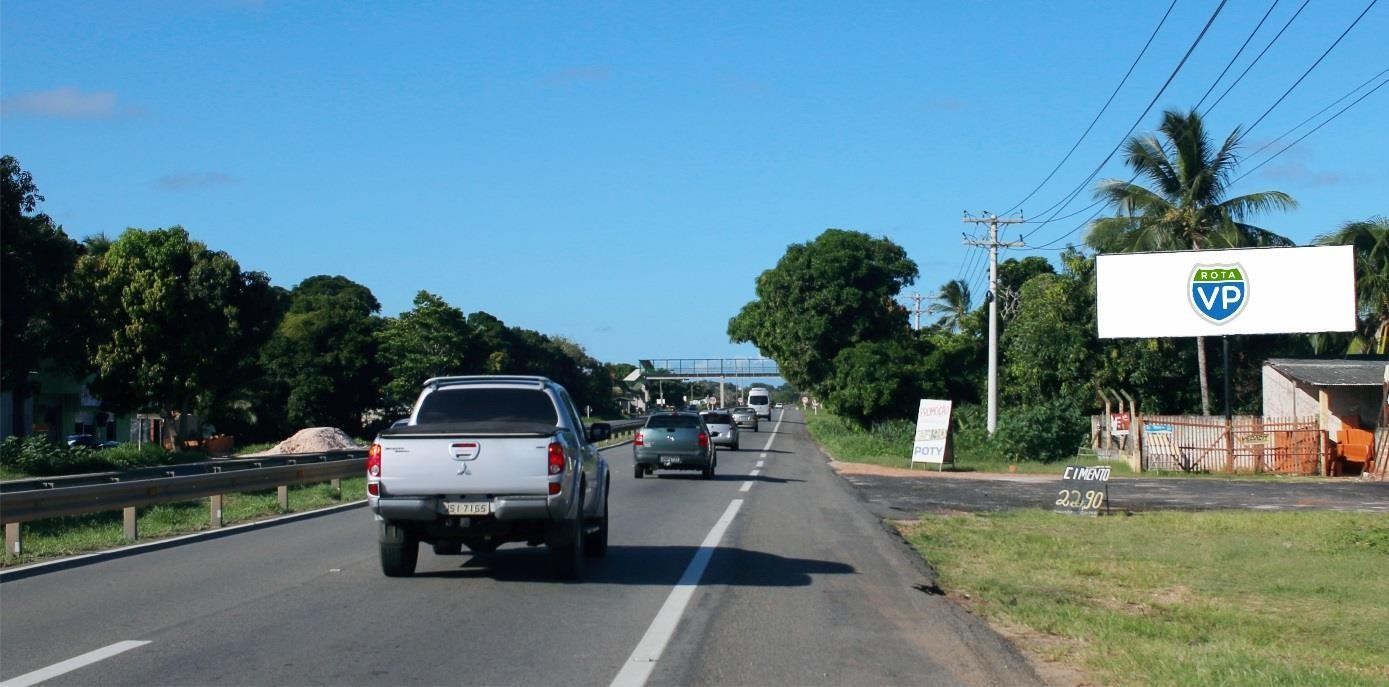 Jacuípe
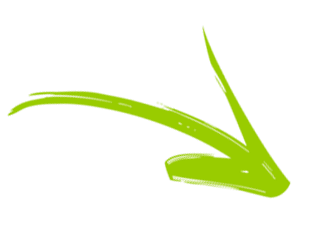 Arembepe
Areias
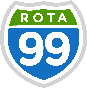 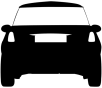 Jauá
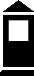 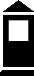 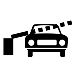 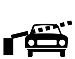 Abrantes
*Velocidade Média – 40 a 60 Km/h
*Perfil do Usuário – Classes A e B
*Perfil da Frota – 92% carros de passeio/8% caminhões e ônibus
Busca Vida
Lauro de Freitas
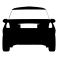 Salvador Km 00
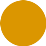 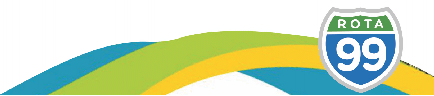 SENTIDO PRAIA DO FORTE
Click
Praia do Forte km 54
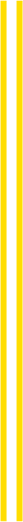 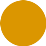 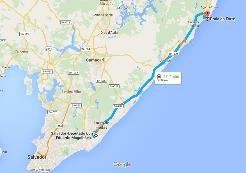 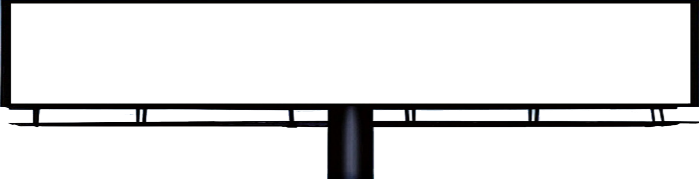 Placas 25 – 26 – 27 – 28 – 29

Sequencial de 5 Painéis
Itacimirim
Guarajuba
Formato : 9 x 3m – LONADO
Localização: Km 21 – Após Interlagos
Canteiro lateral sentido Litoral Norte
Ponto de Referência – Antes do Posto da Polícia
Rodoviária
Contrato: mensal
Velocidade Média – 60 a 80 Km/h
*Perfil do Usuário – Classes A e B
*Perfil da Frota – 92% carros de passeio/8% caminhões e
ônibus
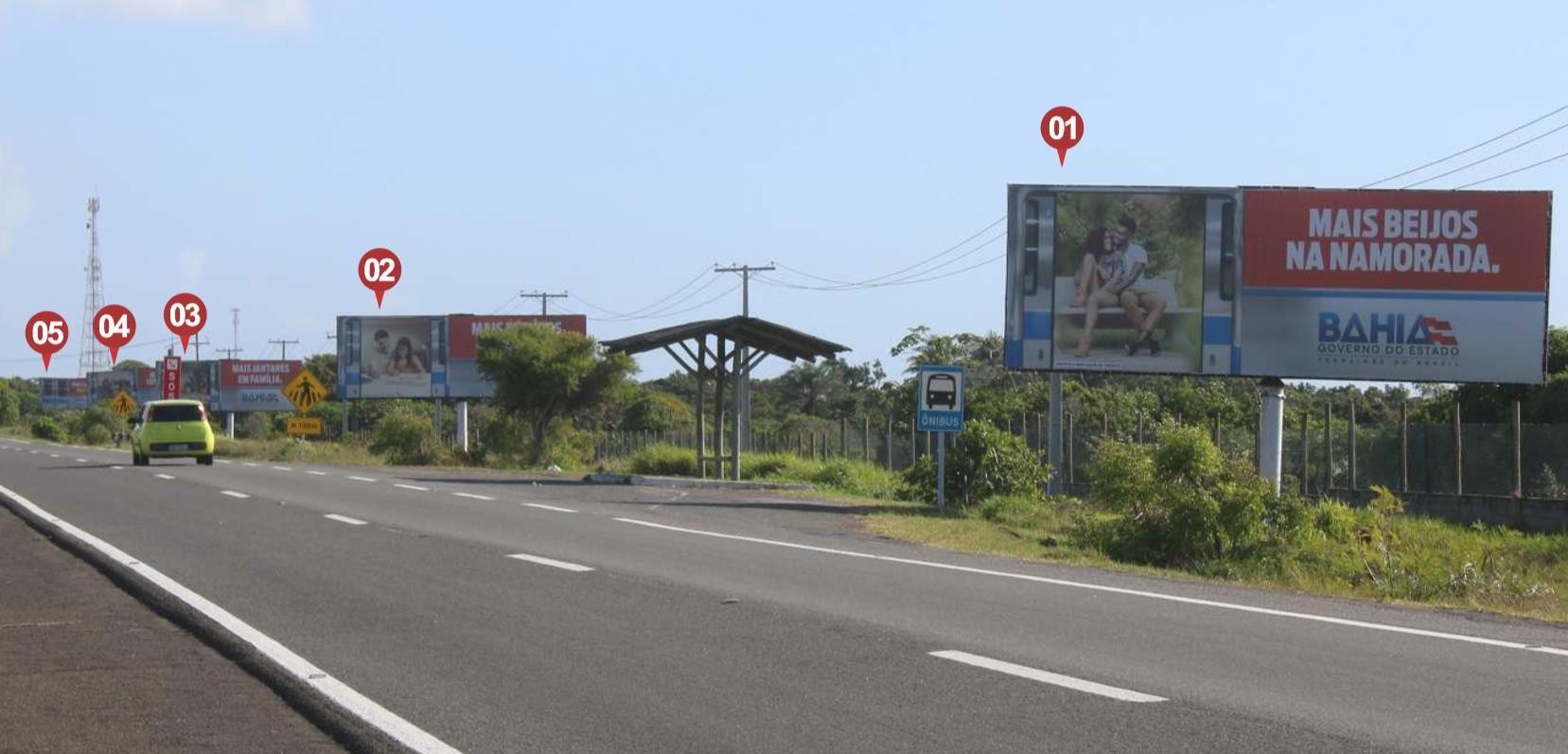 Jacuípe
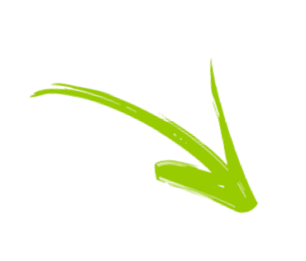 025
029
028
027
Arembepe
026
Areias
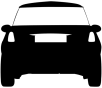 Jauá
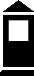 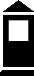 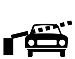 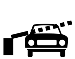 Abrantes
Busca Vida
Lauro de Freitas
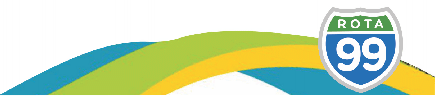 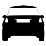 Salvador Km 00
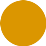 SENTIDO PRAIA DO FORTE
Click
Praia do Forte km 54
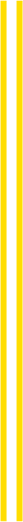 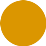 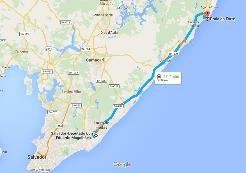 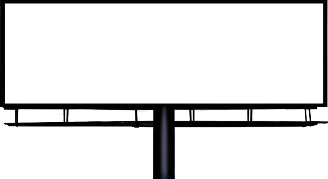 Placa 030
Itacimirim
Painel
Guarajuba
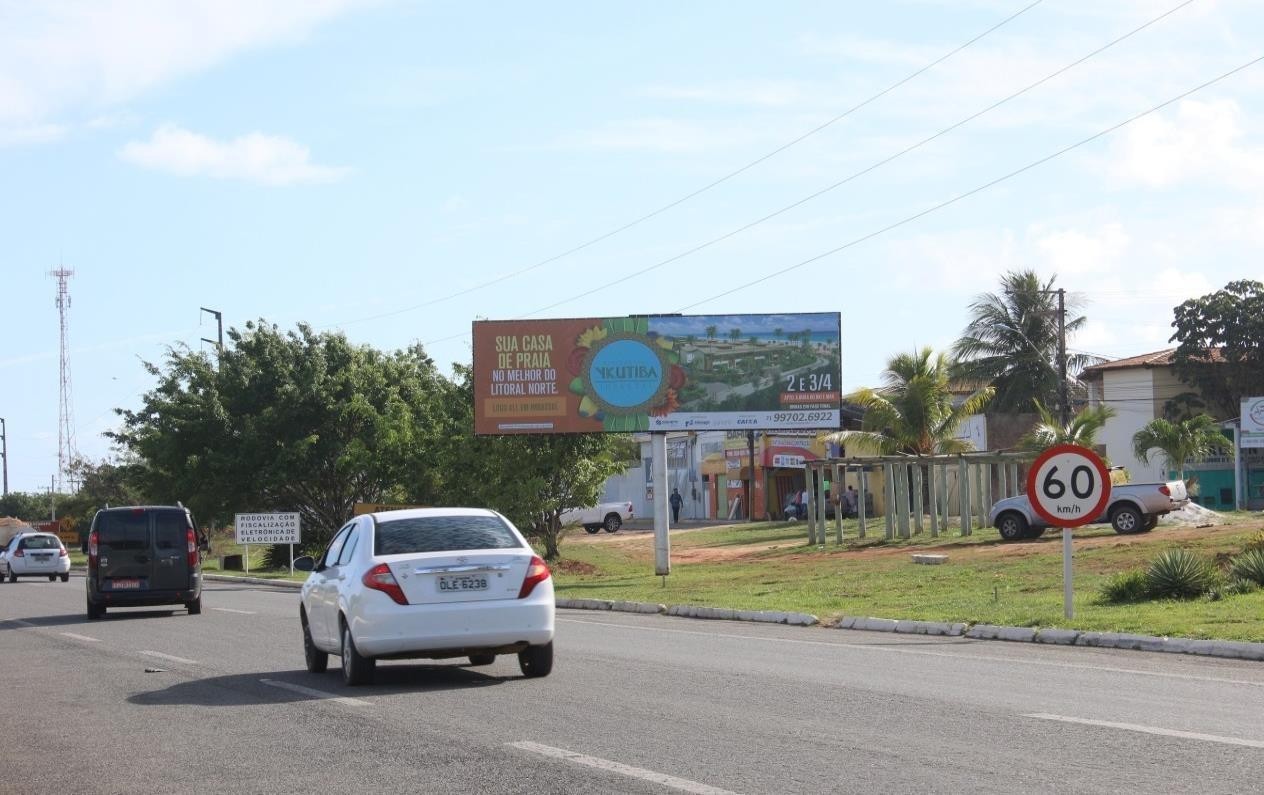 Formato : 9 x 3m – LONADO
Localização: Km 23 – Antes de Arembepe
Canteiro Lateral sentido Litoral Norte
Ponto de Referência – Após o Posto da Polícia Rodoviária
Contrato: mensal
Jacuípe
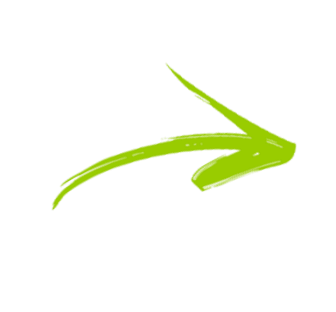 Arembepe
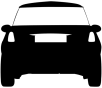 Areias
Jauá
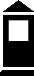 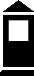 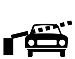 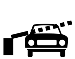 Abrantes
*Velocidade Média – 50 a 80 Km/h
*Perfil do Usuário – Classes A e B
*Perfil da Frota – 92% carros de passeio/8% caminhões e ônibus
Busca Vida
Lauro de Freitas
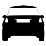 Salvador Km 00
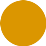 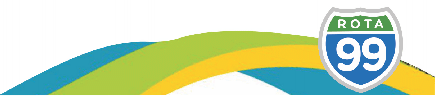 SENTIDO PRAIA DO FORTE
Click
Praia do Forte km 54
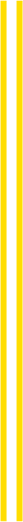 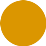 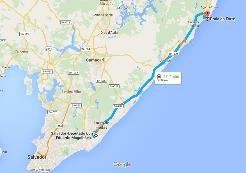 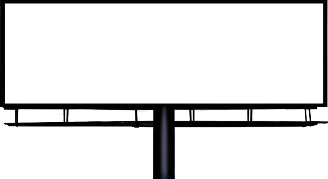 Placa 031
Itacimirim
Painel
Guarajuba
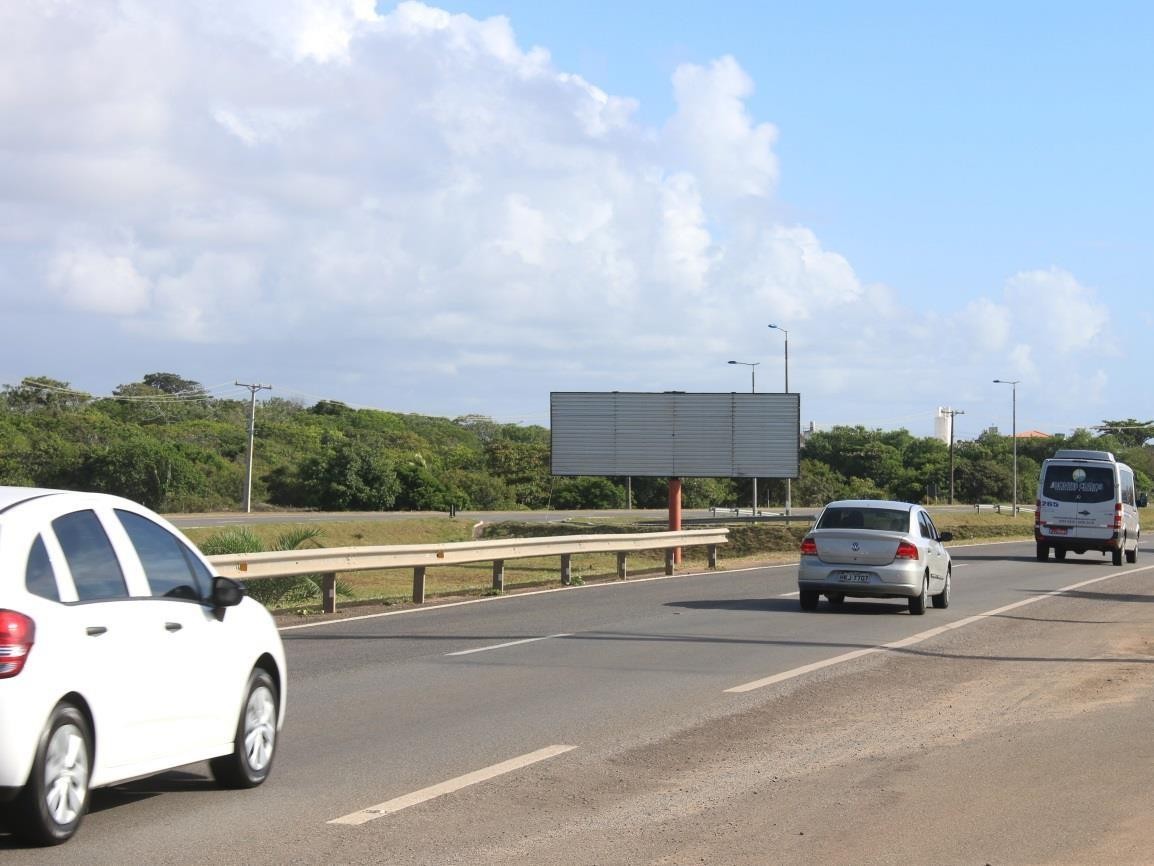 Formato : 12 x4m – LONADO
Localização: Km 23 – Próximo de Arembepe
Canteiro Central sentido Litoral Norte
Ponto de Referência – Após o Posto da Polícia Rodoviária
Contrato: mensal
Jacuípe
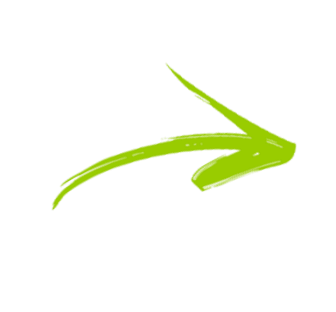 Arembepe
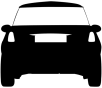 Areias
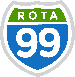 Jauá
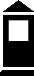 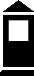 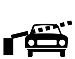 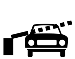 Abrantes
*Velocidade Média – 50 a 80 Km/h
*Perfil do Usuário – Classes A e B
*Perfil da Frota – 92% carros de passeio/8% caminhões e ônibus
Busca Vida
Lauro de Freitas
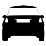 Salvador Km 00
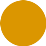 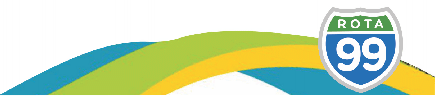 SENTIDO PRAIA DO FORTE
Click
Praia do Forte km 54
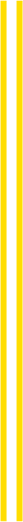 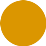 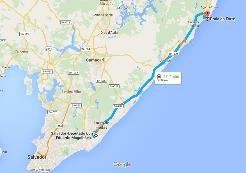 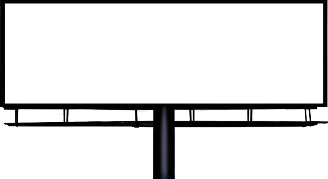 Placa 32
Itacimirim
Painel
Guarajuba
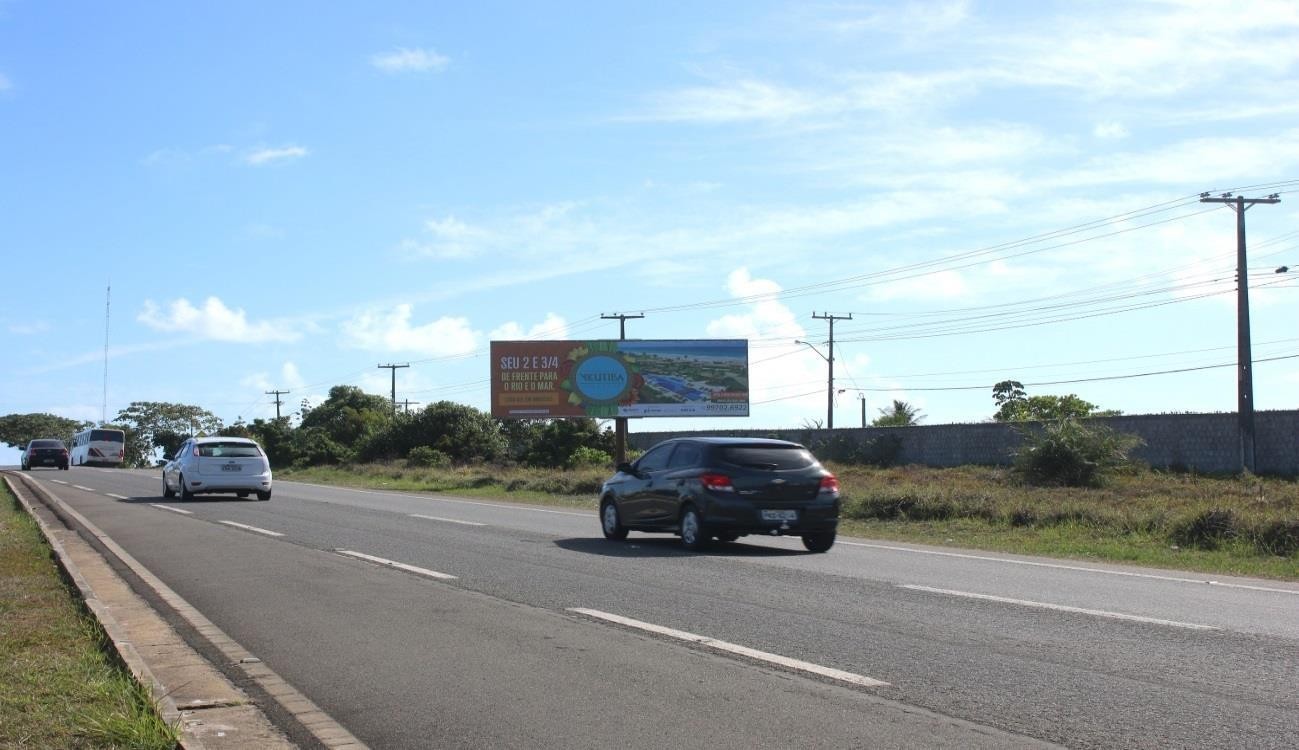 Formato : 9 x 3m – LONADO
Localização: Km 35 – Jacuípe
Canteiro Lateral sentido Litoral Norte
Ponto de Referência – Após a Vila de Jacuípe
Contrato: mensal
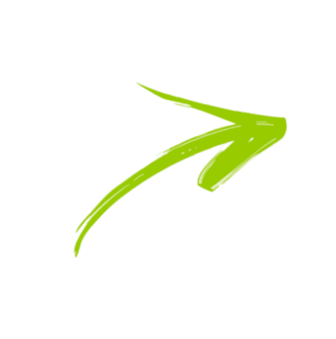 Jacuípe
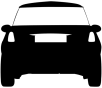 Arembepe
Areias
Jauá
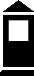 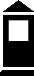 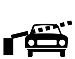 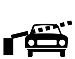 Abrantes
*Velocidade Média – 50 a 80 Km/h
*Perfil do Usuário – Classes A e B
*Perfil da Frota – 92% carros de passeio/8% caminhões e ônibus
Busca Vida
Lauro de Freitas
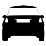 Salvador Km 00
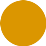 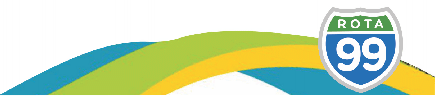 SENTIDO PRAIA DO FORTE
Click
Praia do Forte km 54
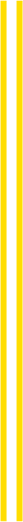 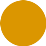 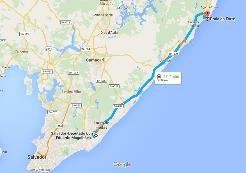 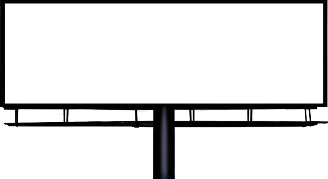 Placa 033
Itacimirim
Painel
Guarajuba
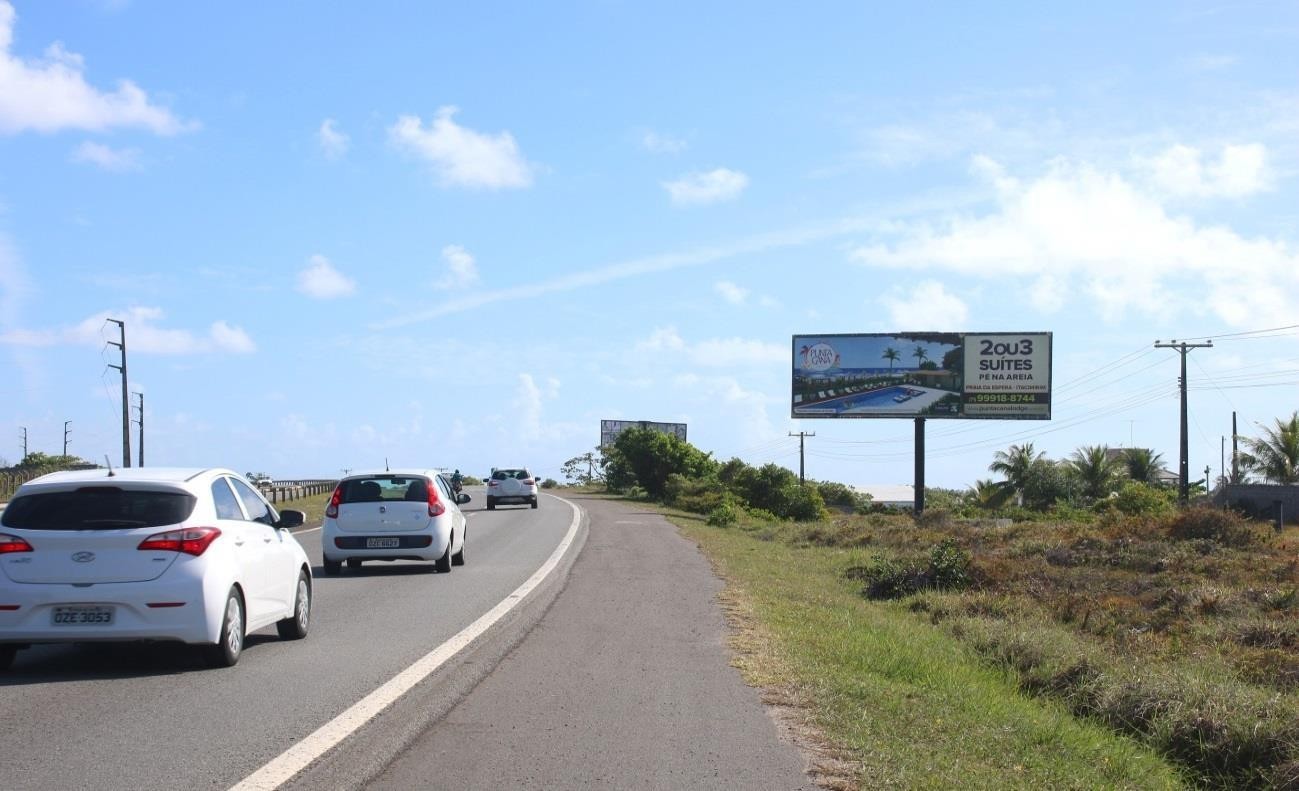 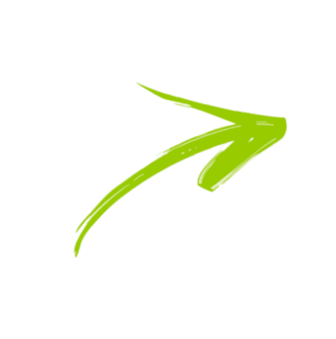 Formato : 9 x 3m – LONADO
Localização: Km 37 – Jacuípe
Canteiro Lateral sentido Litoral Norte
Ponto de Referência – Próximo ao Condomínio Canto do Mar
Contrato: mensal
Jacuípe
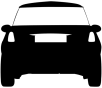 Arembepe
Areias
Jauá
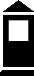 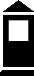 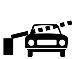 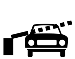 Abrantes
*Velocidade Média – 50 a 80 Km/h
*Perfil do Usuário – Classes A e B
*Perfil da Frota – 92% carros de passeio/8% caminhões e ônibus
Busca Vida
Lauro de Freitas
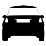 Salvador Km 00
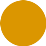 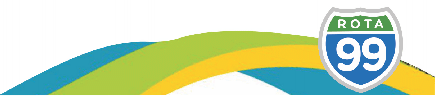 SENTIDO PRAIA DO FORTE
Click
Praia do Forte km 54
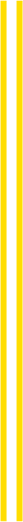 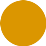 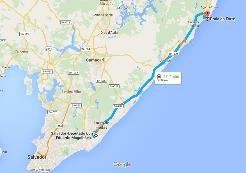 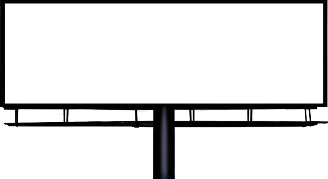 Placa 034
Itacimirim

Guarajuba
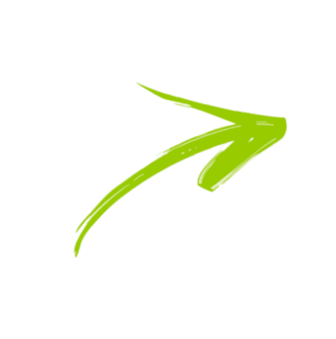 Formato : 12 x 4m – LONADO
Localização: Km 41 – px entrada de Guarajuba
Canteiro Lateral sentido Litoral Norte
Ponto de Referência – 1 km antes da entrada de Guarajuba
Contrato: mensal
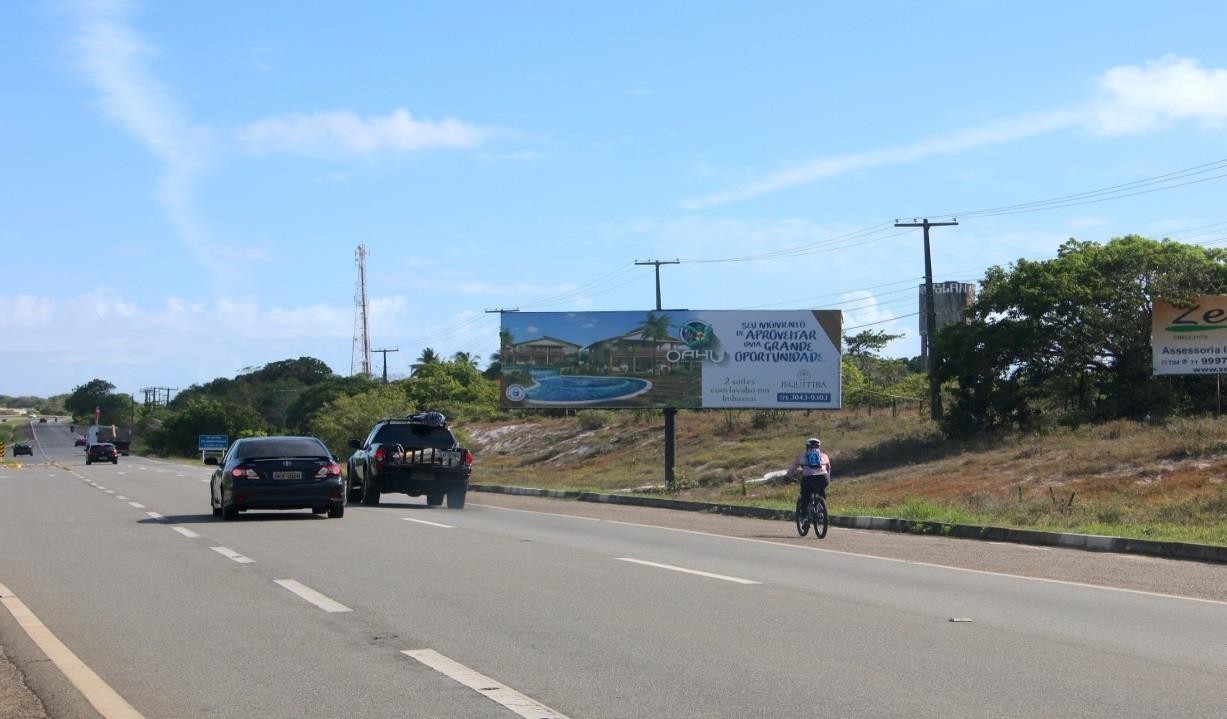 Jacuípe
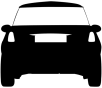 Arembepe
Areias
Jauá
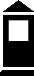 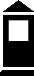 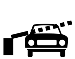 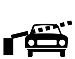 Abrantes
*Velocidade Média – 50 a 80 Km/h
*Perfil do Usuário – Classes A e B
*Perfil da Frota – 92% carros de passeio/8% caminhões e ônibus
Busca Vida
Lauro de Freitas
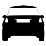 Salvador Km 00
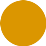 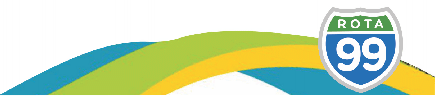 SENTIDO PRAIA DO FORTE
Click
Praia do Forte km 54
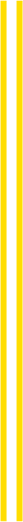 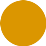 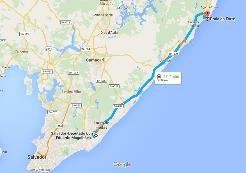 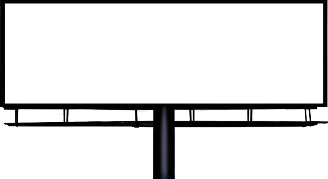 Placa 035
Itacimirim
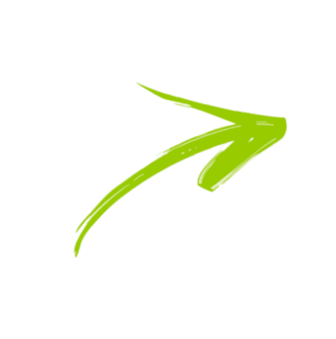 Painel
Guarajuba
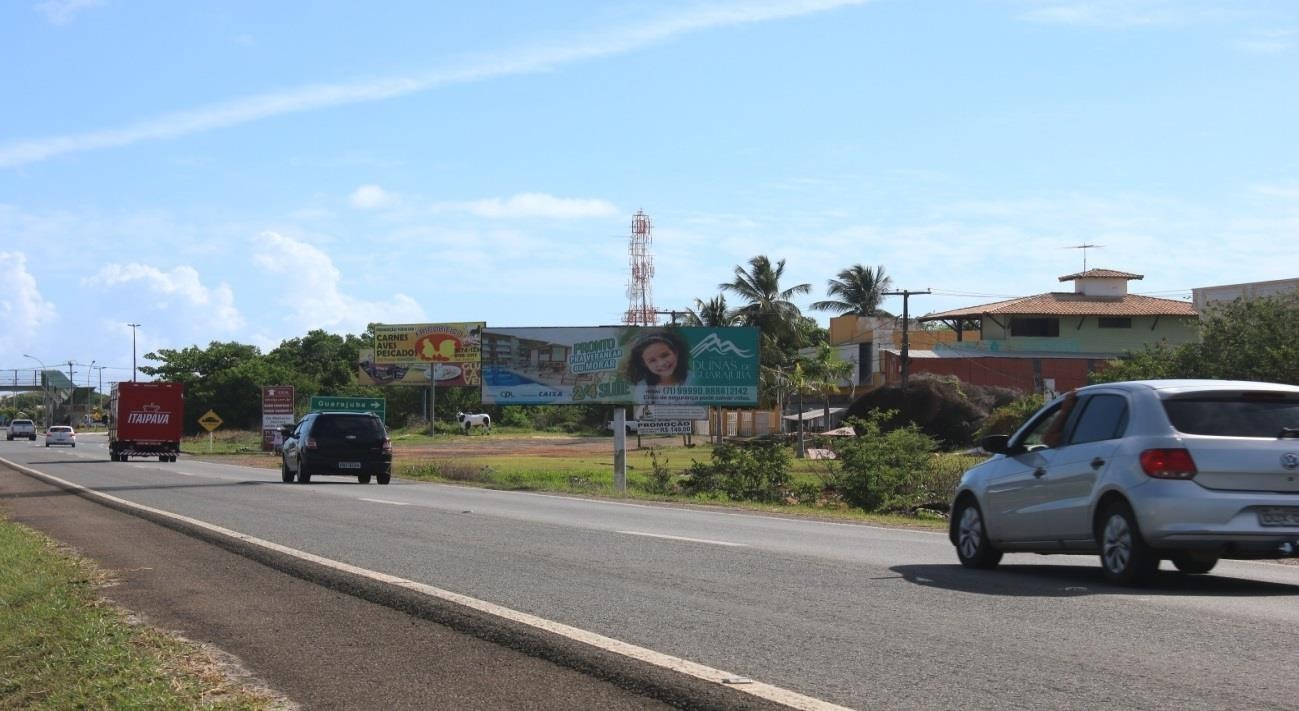 Formato : 9 x 3m – LONADO
Localização: Km 41,5 sentido Litoral Norte – px entrada de Guarajuba
Canteiro Lateral
Ponto de Referência – 1 km antes da entrada de Guarajuba
Contrato: mensal
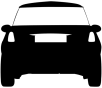 Jacuípe
Arembepe
Areias
Jauá
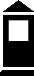 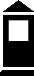 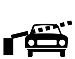 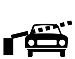 Abrantes
*Velocidade Média – 50 a 80 Km/h
*Perfil do Usuário – Classes A e B
*Perfil da Frota – 92% carros de passeio/8% caminhões e ônibus
Busca Vida
Lauro de Freitas
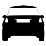 Salvador Km 00
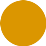 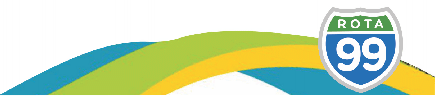 SENTIDO PRAIA DO FORTE
Click
Praia do Forte km 54
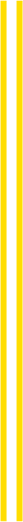 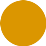 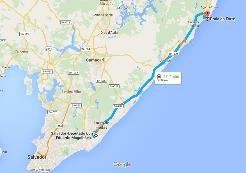 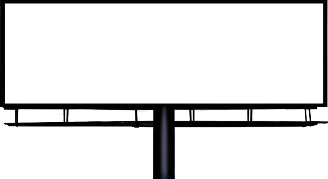 Placa 036
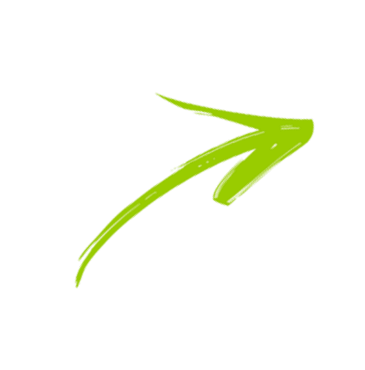 Itacimirim
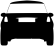 Frontlight
Guarajuba
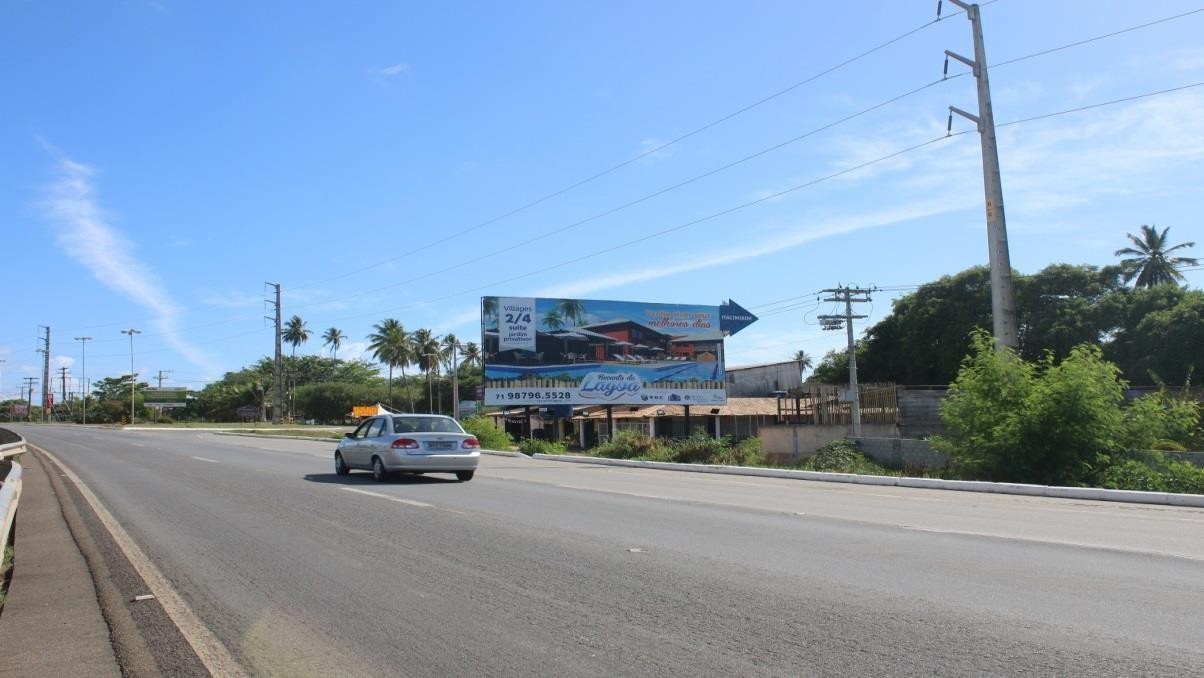 Formato : 10 x 5m – LONADO
Localização: Km 48 – Entrada de Itacimirim
Canteiro Lateral sentido Litoral Norte
Jacuípe
Arembepe
Areias
Jauá
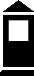 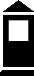 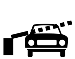 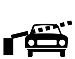 *Velocidade Média – 50 a 80 Km/h
*Perfil do Usuário – Classes A e B
*Perfil da Frota – 92% carros de passeio/8% caminhões e ônibus
Abrantes
Busca Vida
Lauro de Freitas
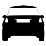 Salvador Km 00
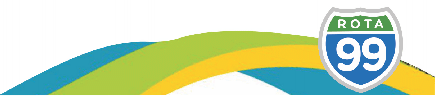 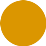 SENTIDO PRAIA DO FORTE
Click
Praia do Forte km 54
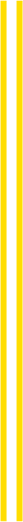 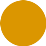 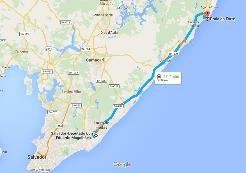 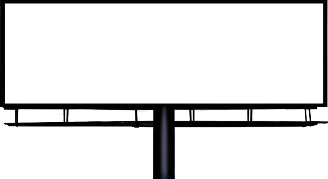 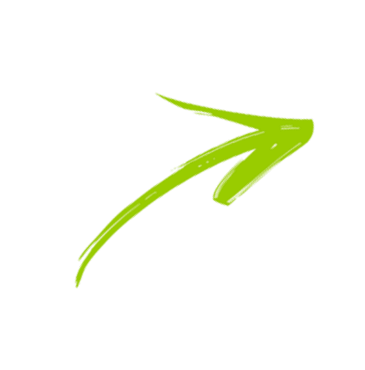 Placa 037
Itacimirim
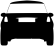 Frontlight
Guarajuba
Formato : 9 x 3m – LONADO
Localização: Km 49 – Antes da Pontes pós de
Itacimirim
Canteiro Lateral sentido Litoral Norte
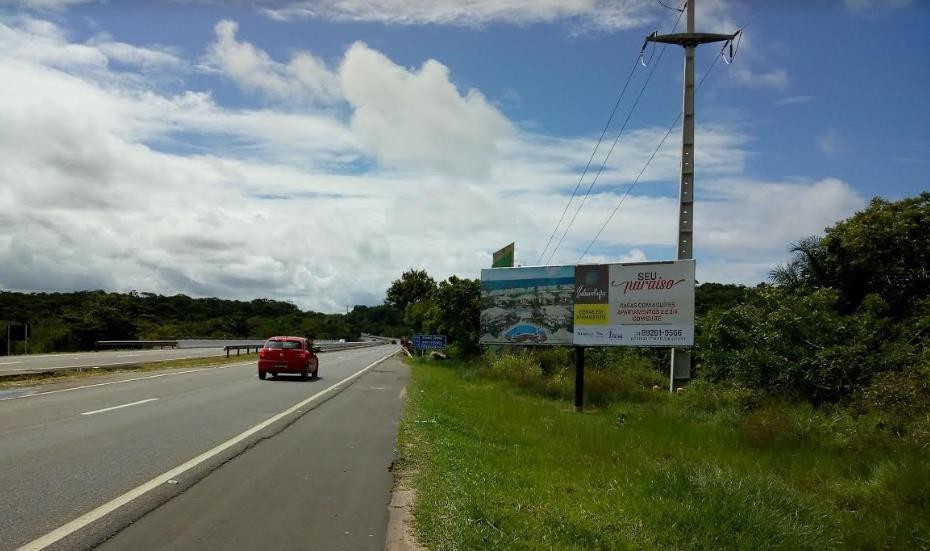 Jacuípe
Arembepe
Areias
Jauá
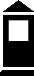 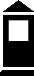 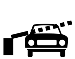 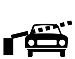 *Velocidade Média – 50 a 80 Km/h
*Perfil do Usuário – Classes A e B
*Perfil da Frota – 92% carros de passeio/8% caminhões e ônibus
Abrantes
Busca Vida
Lauro de Freitas
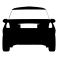 Salvador Km 00
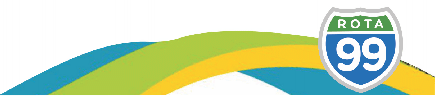 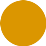 SENTIDO SALVADOR
Click
Praia do Forte km 54
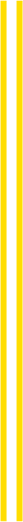 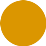 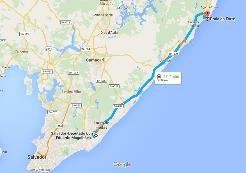 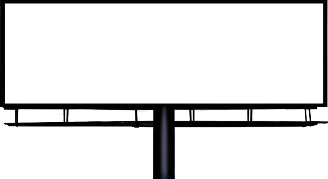 Placa 038
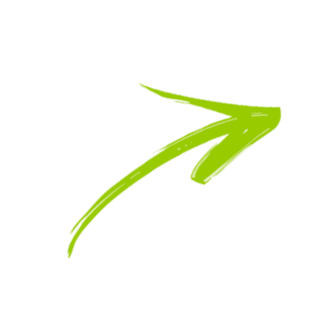 Itacimirim
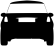 Frontlight
Guarajuba
Formato : 10 x5m – LONADO
Localização: Km 48
Canteiro Lateral Sentido Salvador
Ponto de Referência : Entrada de Itacimirim
Contrato: mensal
Jacuípe
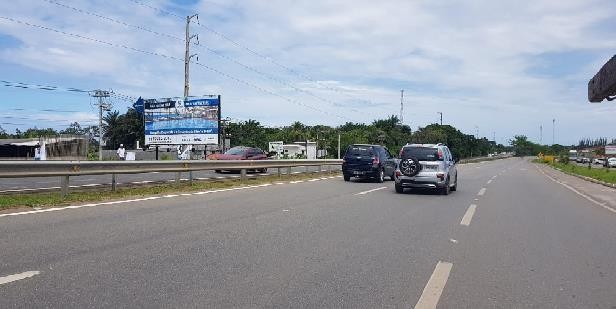 Arembepe
Areias
Jauá
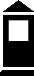 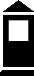 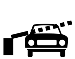 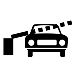 Abrantes
*Velocidade Média – 40 a 50 Km/h
*Perfil do Usuário – Classes A e B
*Perfil da Frota – 92% carros de passeio/8% caminhões e ônibus
Busca Vida
Lauro de Freitas
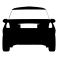 Salvador Km 00
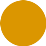 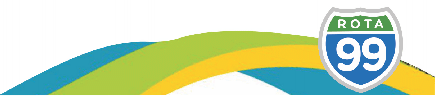 SENTIDO SALVADOR
Click
Praia do Forte km 54
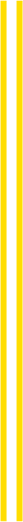 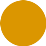 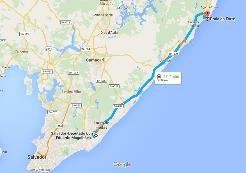 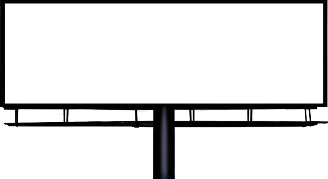 Placa 039
Itacimirim
Painel
Guarajuba
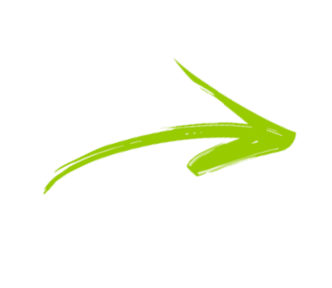 Formato : 9 x 3m – LONADO
Localização: Km 37 – Jacuípe
Canteiro Lateral Sentido Salvador
Ponto de Referência – PX condomínio Conto do Mar
Contrato: mensal
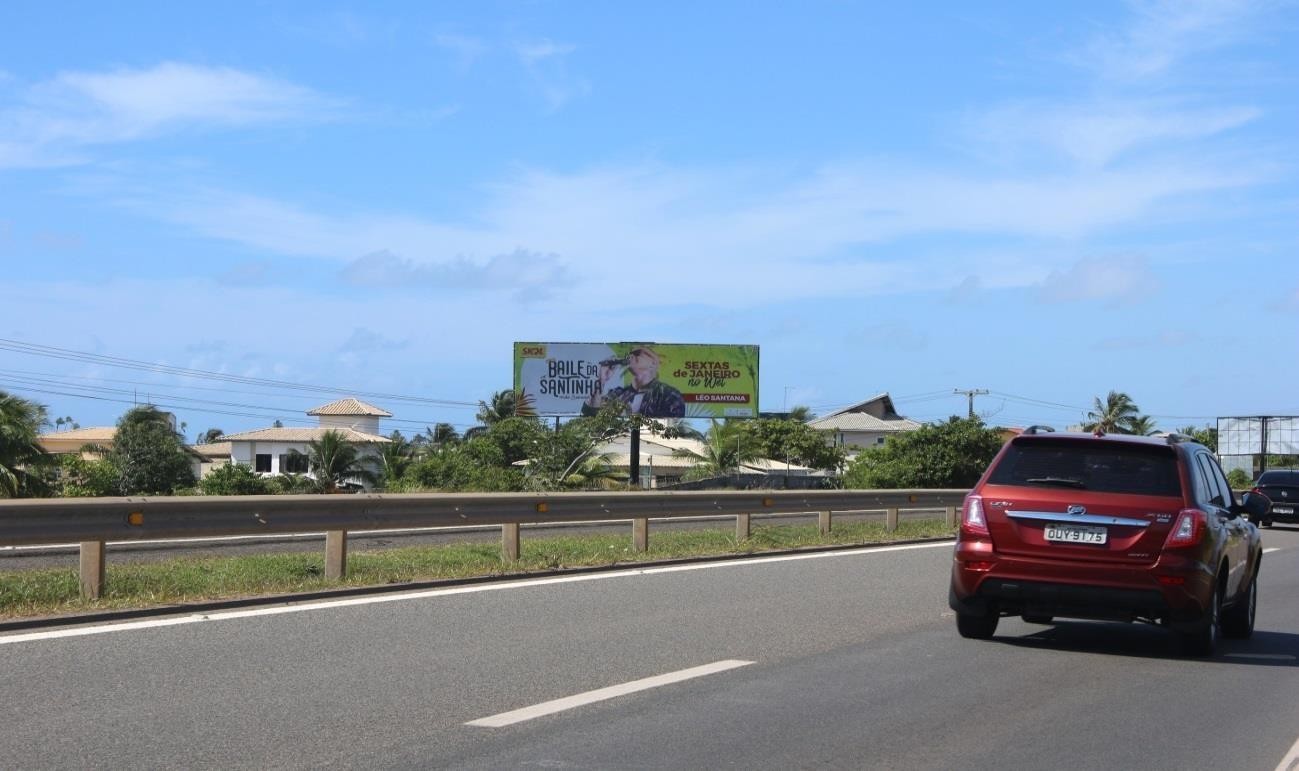 Jacuípe
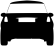 Arembepe
Areias
Jauá
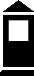 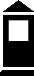 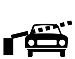 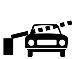 Abrantes
*Velocidade Média – 50 a 80 Km/h
*Perfil do Usuário – Classes A e B
*Perfil da Frota – 92% carros de passeio/8% caminhões e ônibus
Busca Vida
Lauro de Freitas
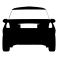 Salvador Km 00
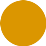 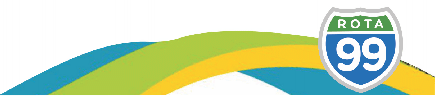 SENTIDO SALVADOR
Click
Praia do Forte km 54
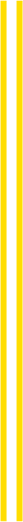 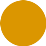 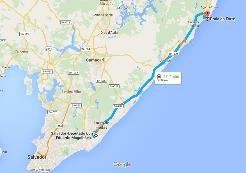 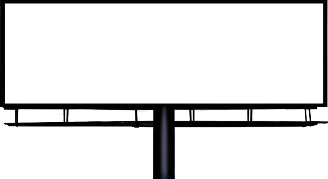 Placa 040
Itacimirim
Painel
Guarajuba
Formato : 12 x 4m – LONADO
Localização: Km 23
Canteiro Central Sentido Salvador
Ponto de Referência - Antes da Polícia Rodoviária - 300m
Contrato: mensal
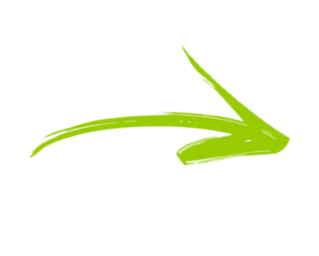 Jacuípe
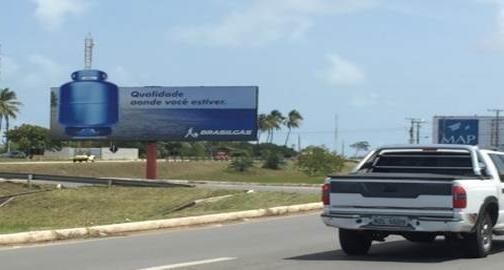 Arembepe
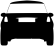 Areias
Jauá
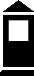 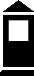 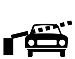 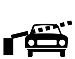 Abrantes
*Velocidade Média – 60 a 80 Km/h
*Perfil do Usuário – Classes A e B
*Perfil da Frota – 92% carros de passeio/8% caminhões e ônibus
Busca Vida
Lauro de Freitas
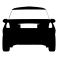 Salvador Km 00
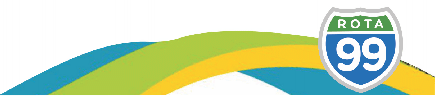 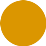 SENTIDO SALVADOR
Click
Praia do Forte km 54
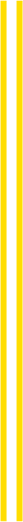 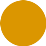 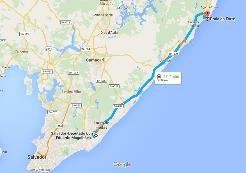 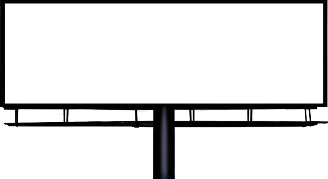 Placa 041 - VP
Itacimirim
Painel
Guarajuba
Formato : 10 x 4m – LONADO
Localização: Km 15,8
Canteiro Lateral - Sentido Salvador
Ponto de Referência – 1 KM antes do Pedágio
Contrato: mensal
Jacuípe
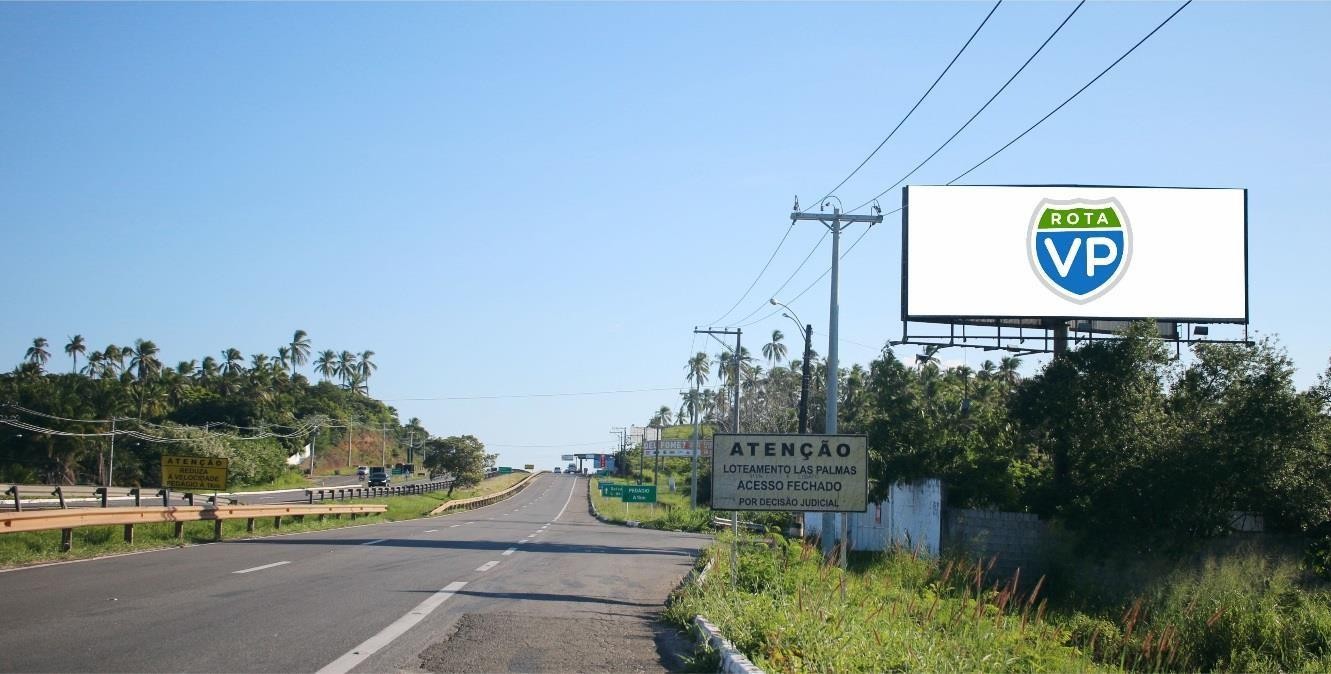 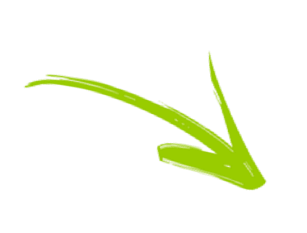 Arembepe
Areias
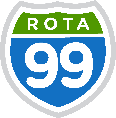 Jauá
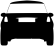 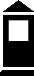 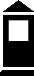 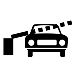 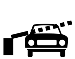 Abrantes
*Velocidade Média – 40 a 60 Km/h
*Perfil do Usuário – Classes A e B
*Perfil da Frota – 92% carros de passeio/8% caminhões e ônibus
Busca Vida
Lauro de Freitas
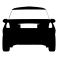 Salvador Km 00
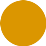 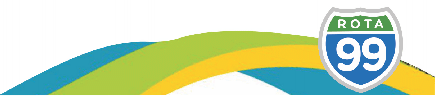 SENTIDO SALVADOR
Click
Praia do Forte km 54
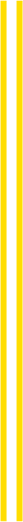 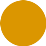 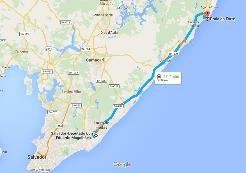 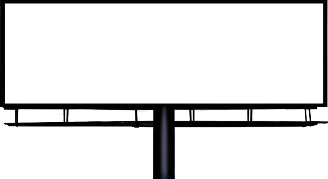 Placa 042
Itacimirim
Painel
Formato : 12 x 4m – LONADO
Formato final lona: 11,75 x 3,75m Localização: Km 7.5 – Busca Vida
Canteiro Central sentido Salvador
Ponto de Referência – Próximo a entrada da via metropolitana.
Contrato: mensal
Guarajuba
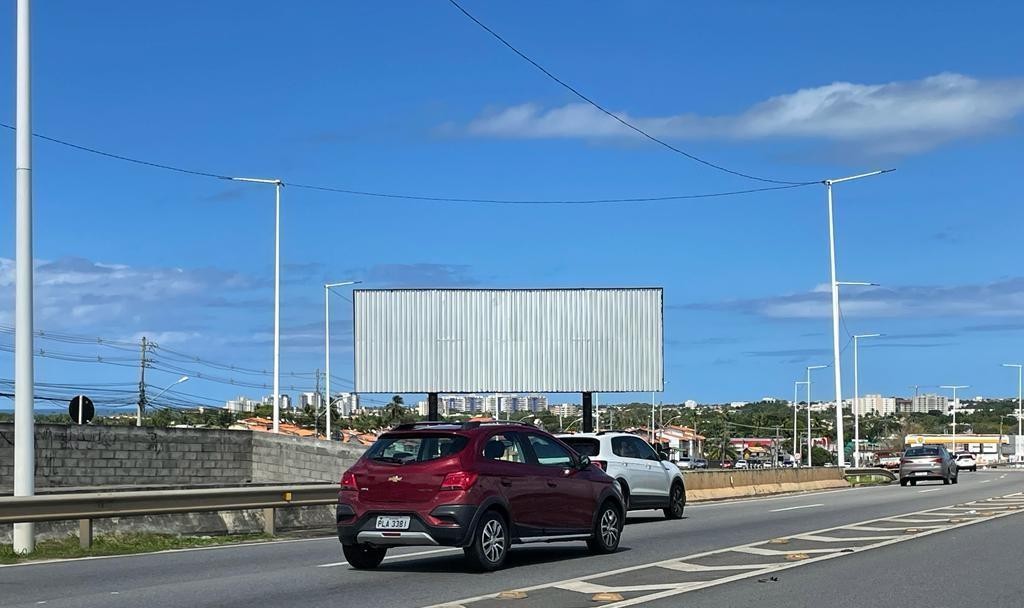 Jacuípe
Arembepe
Areias
Jauá
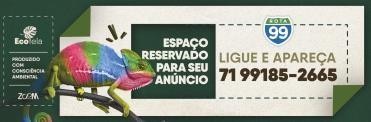 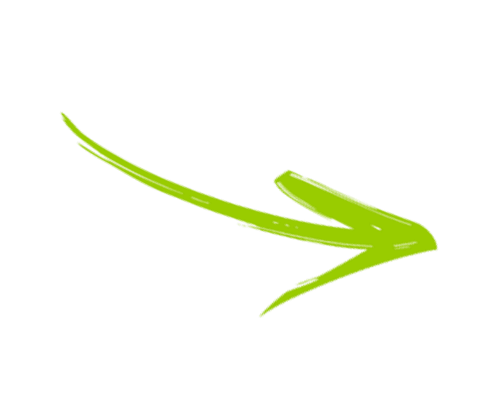 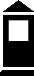 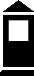 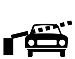 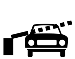 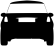 Abrantes
*Velocidade Média – 40 a 50 Km/h
*Perfil do Usuário – Classes A e B
*Perfil da Frota – 92% carros de passeio/8% caminhões e ônibus
Busca Vida
Lauro de Freitas
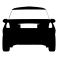 Salvador Km 00
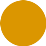 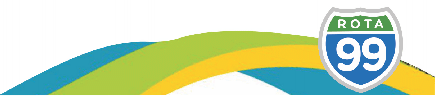 SENTIDO SALVADOR
Click
Praia do Forte km 54
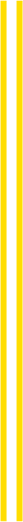 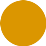 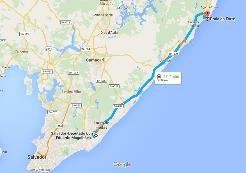 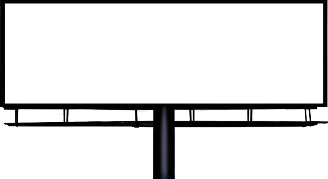 Placa 044
Itacimirim
Painel
Guarajuba
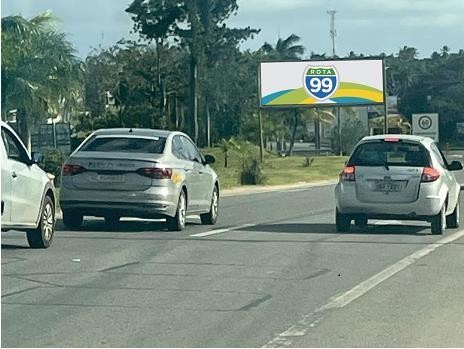 Formato : 9 x 3m – LONADO
Localização: Km 19 – Eucalipto
Canteiro Central sentido Salvador
Ponto de Referência – Em frente ao condomínio Interlagos
Contrato: mensal
Jacuípe
Arembepe
Areias
Jauá
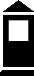 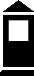 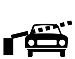 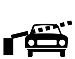 Abrantes
*Velocidade Média – 60 a 80 Km/h
*Perfil do Usuário – Classes A e B
*Perfil da Frota – 92% carros de passeio/8% caminhões e ônibus
Busca Vida
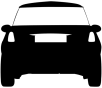 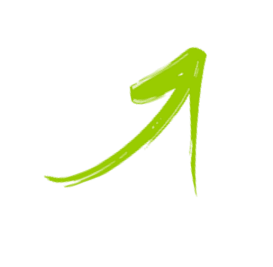 Lauro de Freitas
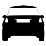 Salvador Km 00
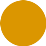 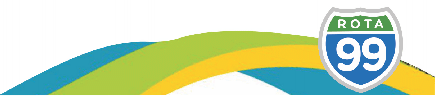 SENTIDO SALVADOR
Click
Praia do Forte km 54
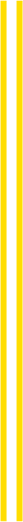 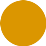 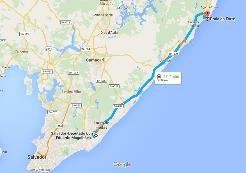 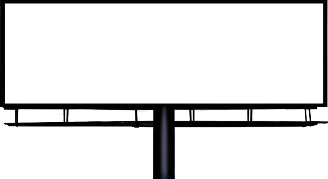 Placa 045
Itacimirim
Painel
Guarajuba
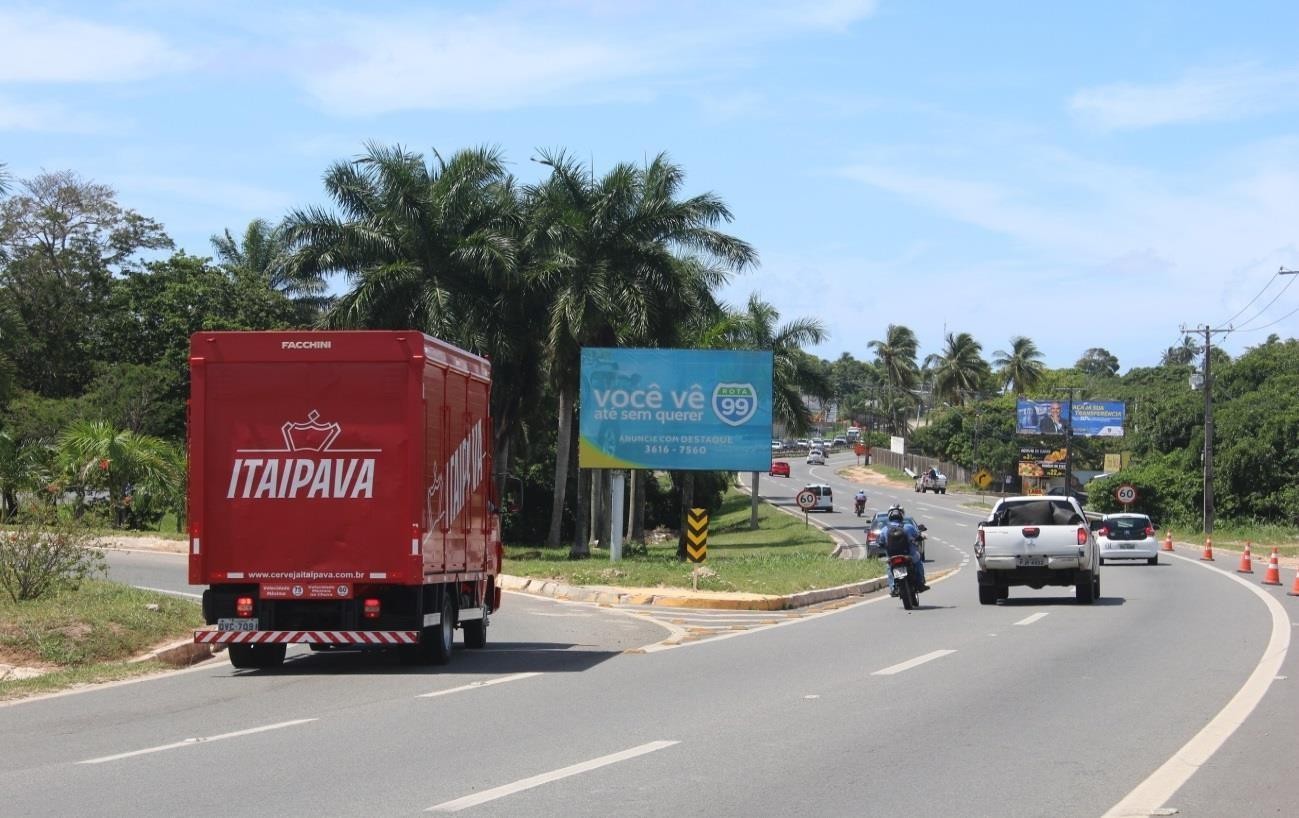 Formato : 6 x 4m – LONADO
Localização: Km 10 – Busca Vida
Canteiro Central sentido Salvador
Ponto de Referência – Em frente Shopping Busca Vida sentido Salvador.
Contrato: mensal
Jacuípe
Arembepe
Areias
Jauá
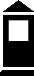 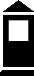 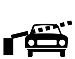 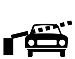 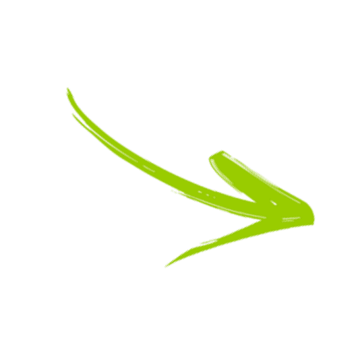 Abrantes
*Velocidade Média – 50 a 80 Km/h
*Perfil do Usuário – Classes A e B
*Perfil da Frota – 92% carros de passeio/8% caminhões e ônibus
Busca Vida
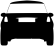 Lauro de Freitas
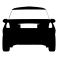 Salvador Km 00
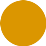 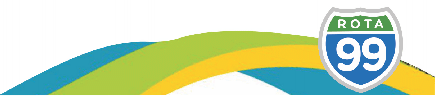 SENTIDO SALVADOR
Click
Praia do Forte km 54
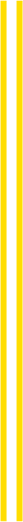 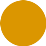 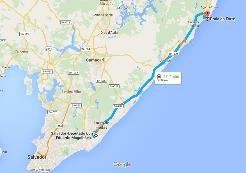 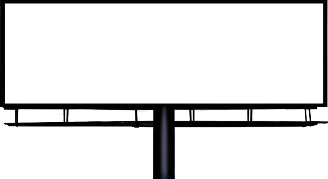 Placa 046 - VP
Itacimirim
Painel
Guarajuba
Formato : 9 x 3m – LONADO ou PAPEL
Localização: Km 7,5 – Busca Vida
Canteiro Lateral - Sentido Salvador
Ponto de Referência – Em frente a via metropolitana
Contrato: mensal
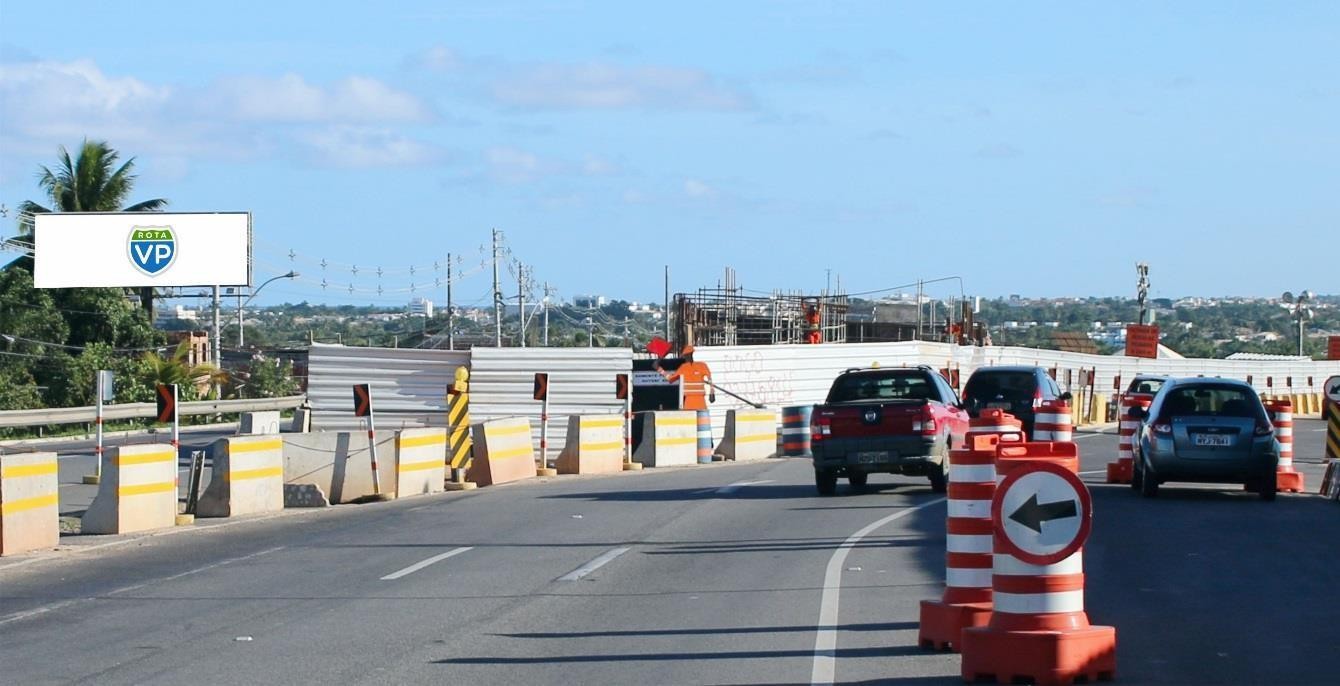 Jacuípe
Arembepe
Areias
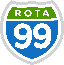 Jauá
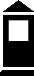 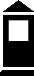 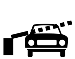 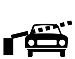 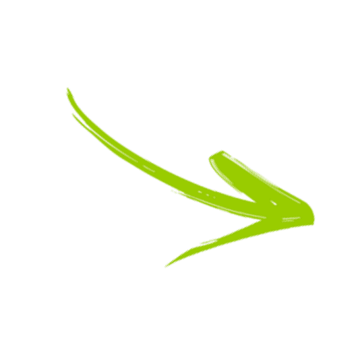 Abrantes
*Velocidade Média – 40 a 60 Km/h
*Perfil do Usuário – Classes A e B
*Perfil da Frota – 92% carros de passeio/8% caminhões e ônibus
Busca Vida
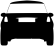 Lauro de Freitas
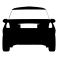 Salvador Km 00
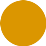 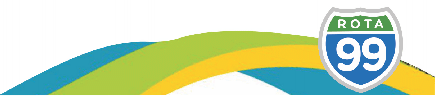 LAURO DE FREITAS
Click
Praia do Forte km 54
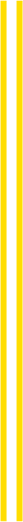 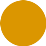 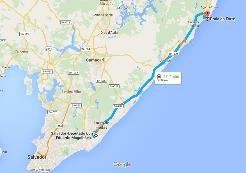 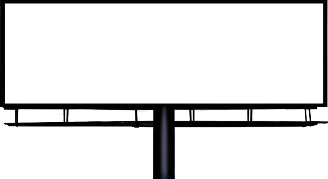 Placa 047 - VP
Itacimirim
Painel
Guarajuba
Formato : 10x 20m – LONADO
Formato final lona: 8,82 X 18,21m Localização: Prédio REFRAN Canteiro Lateral - Sentido Salvador
Ponto de Referência – Próximo ao Aeroporto
Contrato: mensal
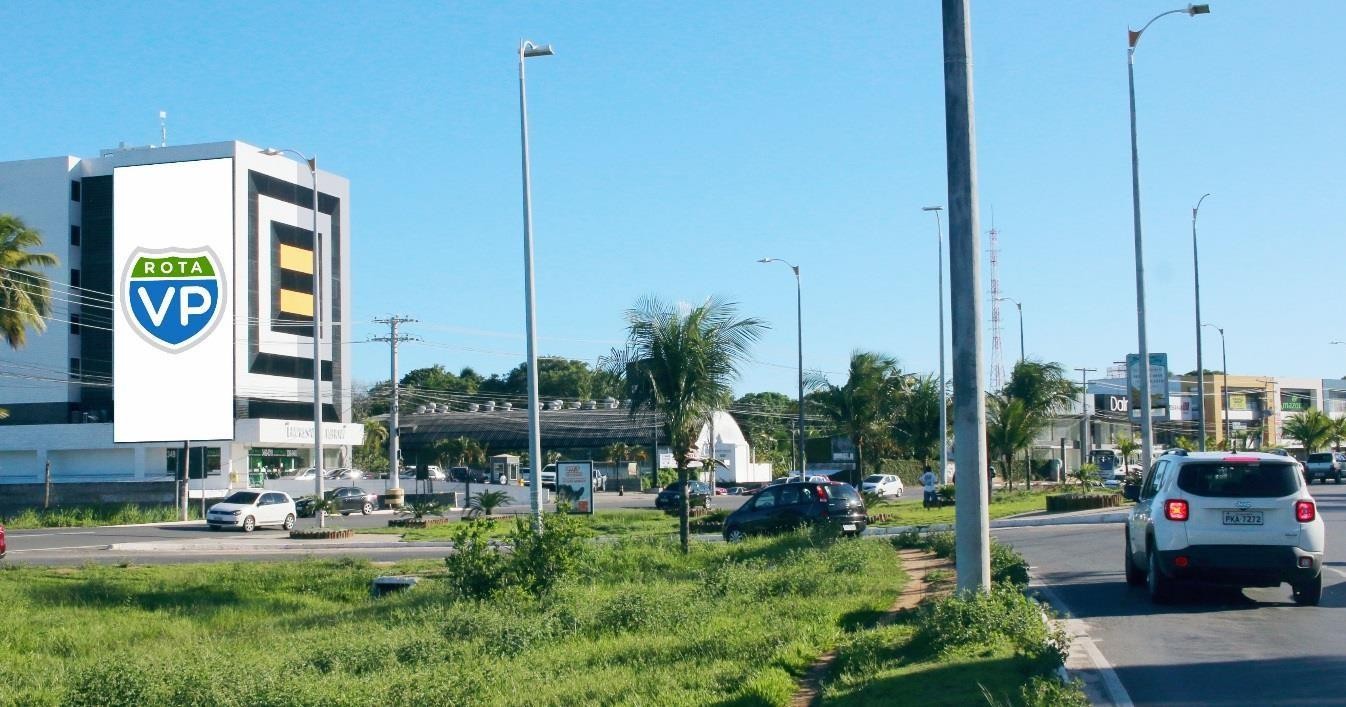 Jacuípe
Arembepe
Areias
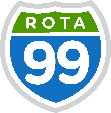 Jauá
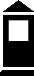 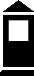 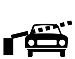 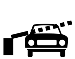 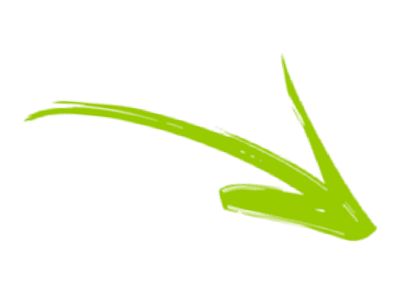 Abrantes
*Velocidade Média – 40 a 60 Km/h
*Perfil do Usuário – Classes A e B
*Perfil da Frota – 92% carros de passeio/8% caminhões e ônibus
Busca Vida
Lauro de Freitas
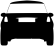 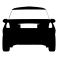 Salvador Km 00
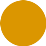 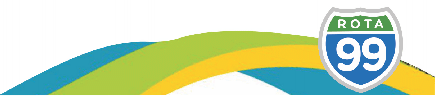 SALVADOR
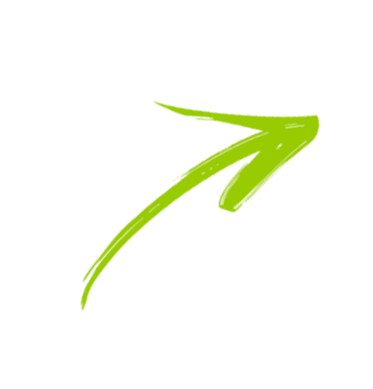 Sauípe
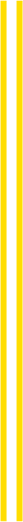 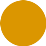 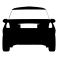 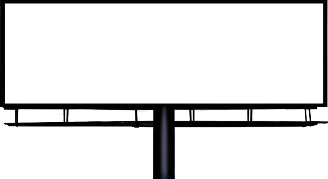 Placa 057
Itacimirim
Painel
Guarajuba
Formato : 12,0 x 4,0m – LONADO
Localização: Km 74 – px entrada de Sauípe Canteiro Lateral Sentido Litoral Norte Contrato: mensal
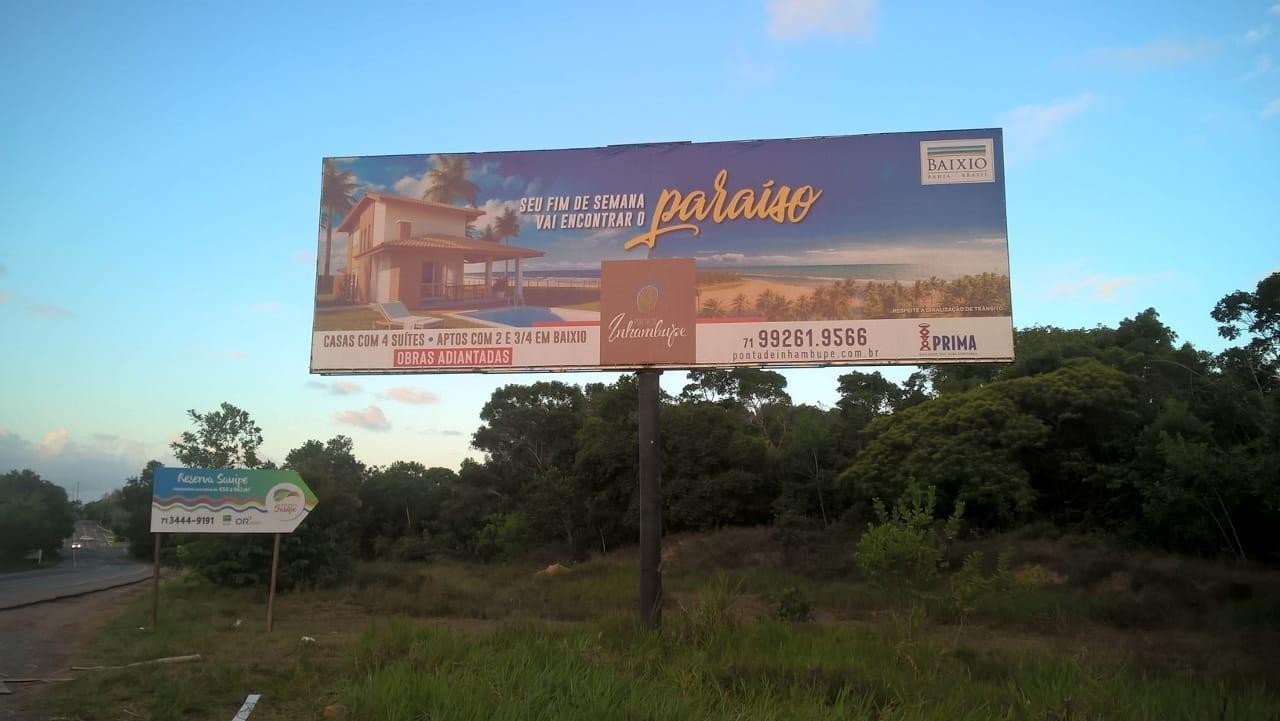 Jacuípe
Arembepe
Areias
Jauá
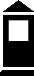 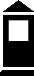 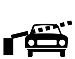 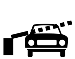 Abrantes
*Velocidade Média –70 a 100 Km/h
*Perfil do Usuário – Classes A e B
*Perfil da Frota – 92% carros de passeio/8% caminhões e ônibus
Busca Vida
Lauro de Freitas
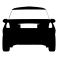 Salvador Km 00
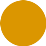 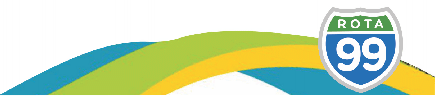 SALVADOR
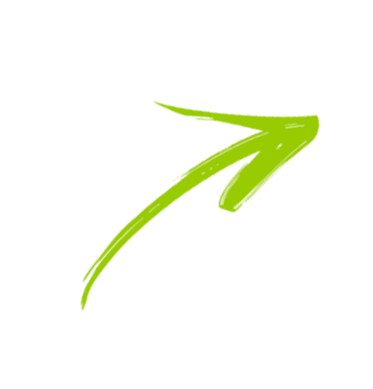 Baixio
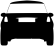 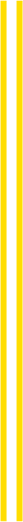 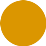 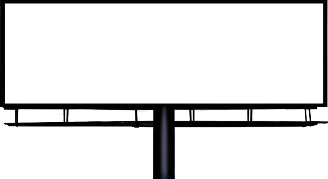 Placa 058
Itacimirim
Painel
Guarajuba
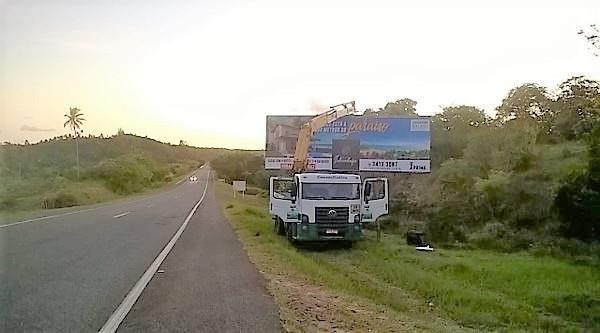 Formato : 9 x 3m – LONADO
Localização: Km 120 – px entrada de Baixio Canteiro Lateral Sentido Litoral Salvador Contrato: mensal
Jacuípe
Arembepe
Areias
Jauá
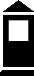 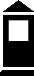 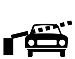 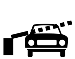 Abrantes
*Velocidade Média – 70 a 100 Km/h
*Perfil do Usuário – Classes A e B
*Perfil da Frota – 92% carros de passeio/8% caminhões e ônibus
Busca Vida
Lauro de Freitas
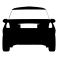 Salvador Km 00
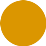 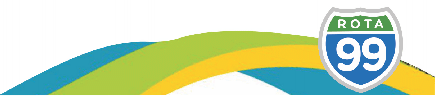 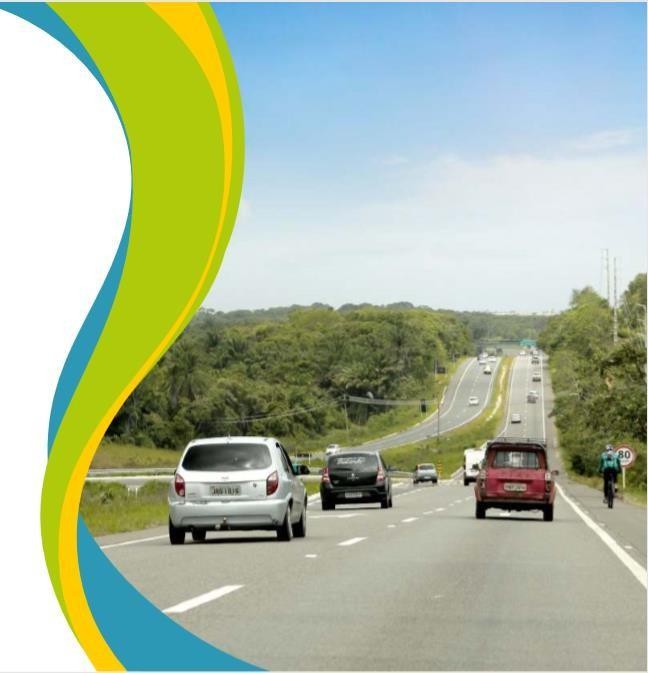 RELAÇÃO
DE PASSARELAS
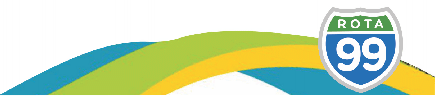 SENTIDO PRAIA DO FORTE
Click
Praia do Forte km 54
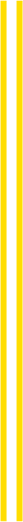 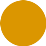 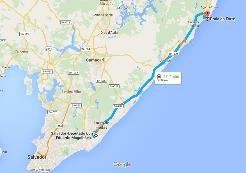 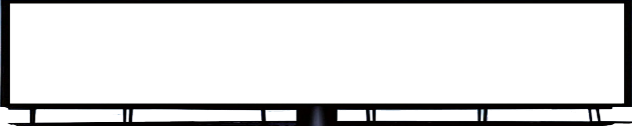 Passarela 001N Busca Vida
Itacimirim
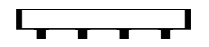 Painel Passarela
Guarajuba
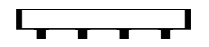 Formato : 20 x 2m – LONADO
Localização: Km 8 , Sentido Litoral Norte – após a entrada de Busca Vida
Ponto de Referência – Após o acesso a Busca Vida, instalado a 200 mt da entrada de Busca Vida, no início da Rodovia Ba 099 (Estrada do Coco).
Contrato: mensal
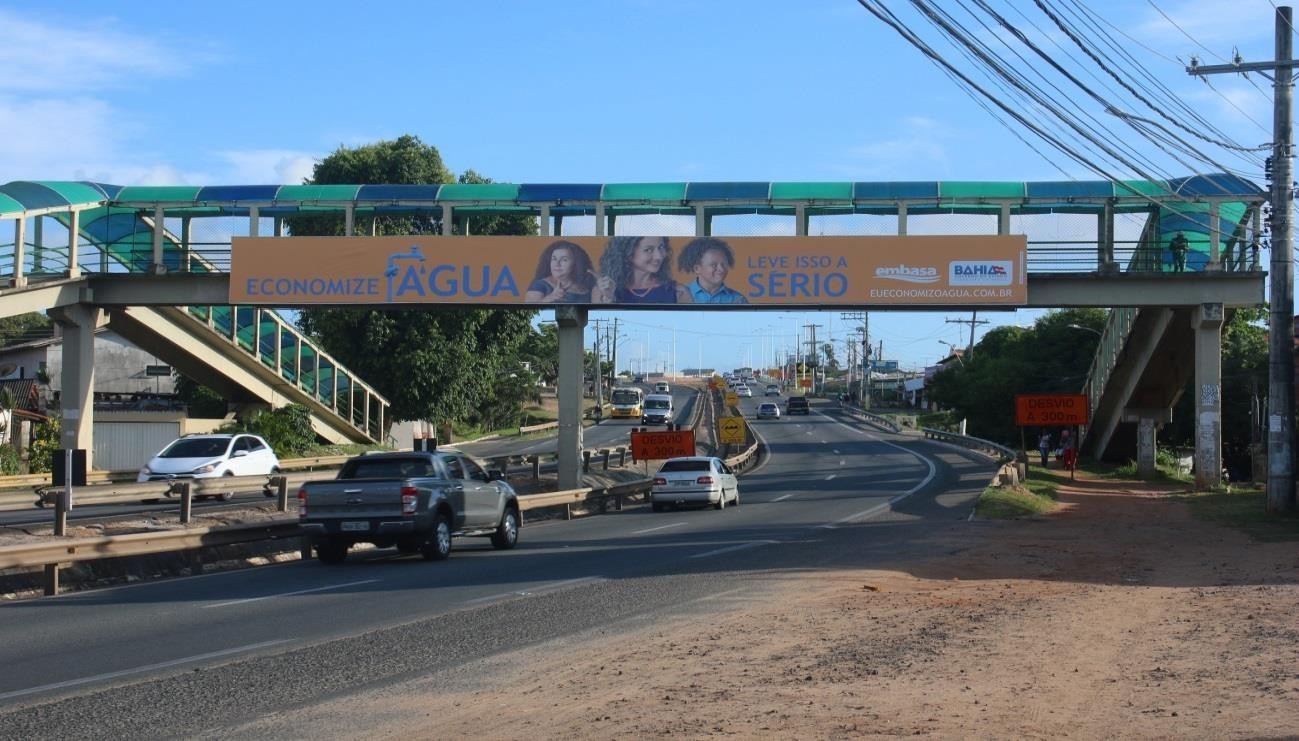 Jacuípe
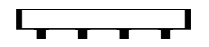 Arembepe
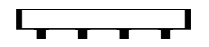 Areias
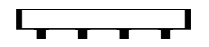 Jauá
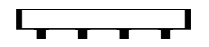 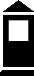 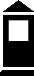 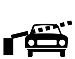 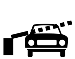 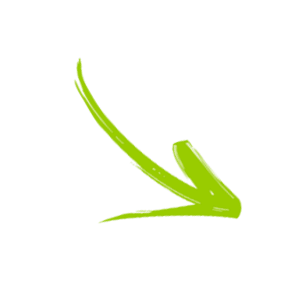 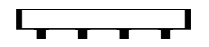 Abrantes
*Velocidade Média – 40 a 60 Km/h
*Perfil do Usuário – Classes A e B
*Perfil da Frota – 92% carros de passeio/8% caminhões e ônibus
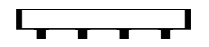 Busca Vida
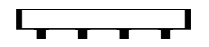 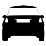 Lauro de Freitas
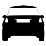 Salvador Km 00
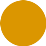 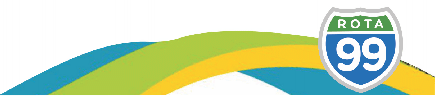 SENTIDO PRAIA DO FORTE
Click
Praia do Forte km 54
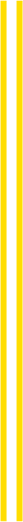 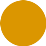 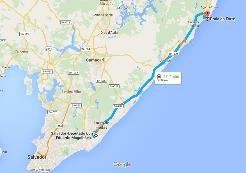 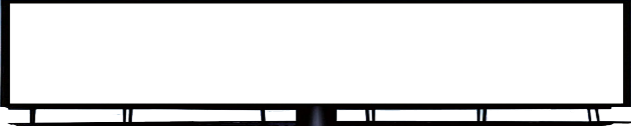 Passarela 002N Abrantes
Itacimirim
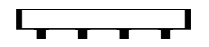 Painel Passarela
Guarajuba
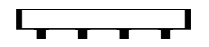 Formato : 20 x 2m – LONADO
Localização: Km 11 , Sentido Litoral Norte – próximo ao entrada de Alphaville litoral norte
Ponto de Referência – Vila de Abrantes, instalada a 200 mt do Shopping Outlet Center, sentido Litoral Norte.
Contrato: mensal
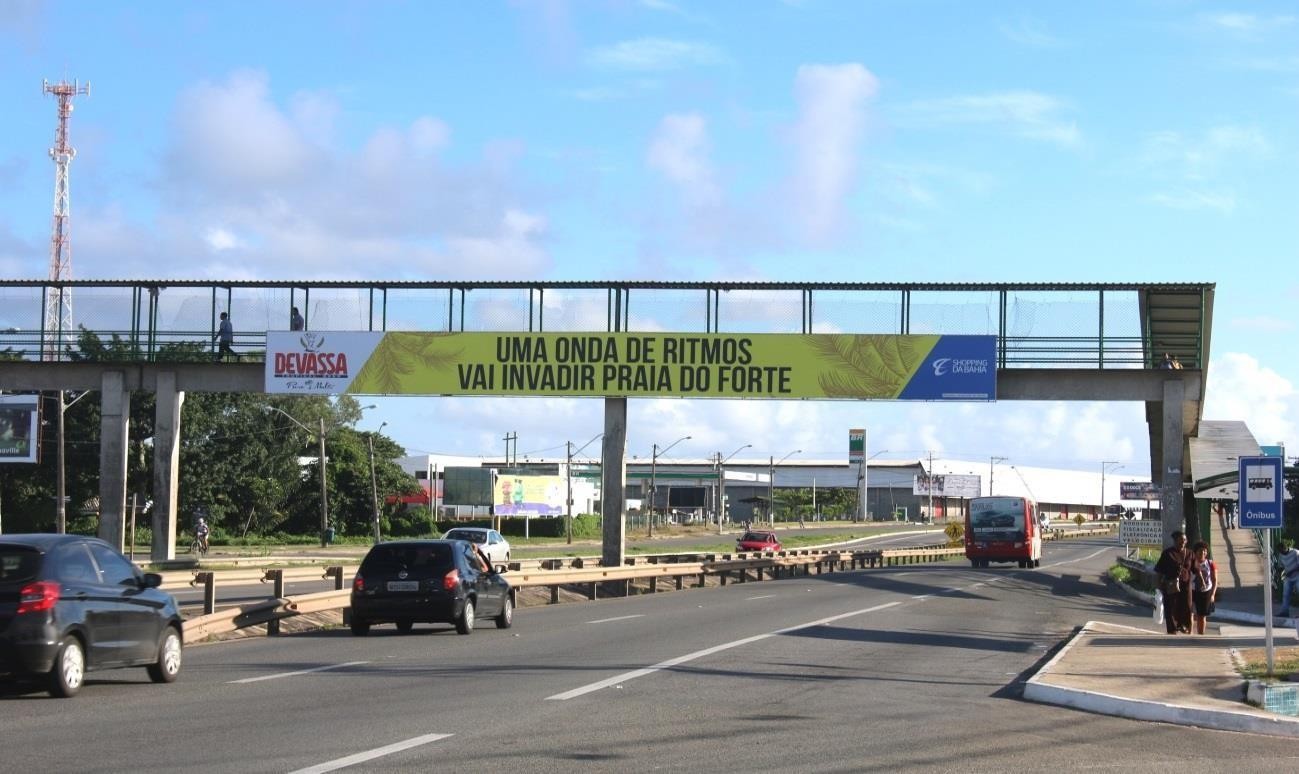 Jacuípe
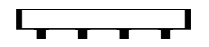 Arembepe
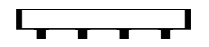 Areias
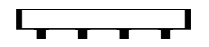 Jauá
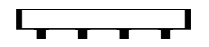 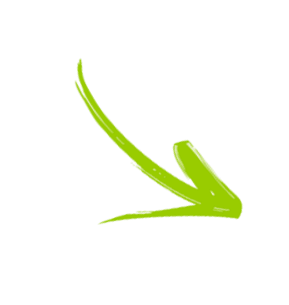 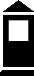 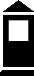 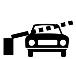 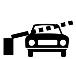 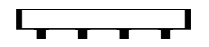 Abrantes
*Velocidade Média – 40 a 60 Km/h
*Perfil do Usuário – Classes A e B
*Perfil da Frota – 92% carros de passeio/8% caminhões e ônibus
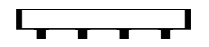 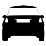 Busca Vida
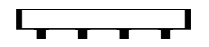 Lauro de Freitas
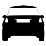 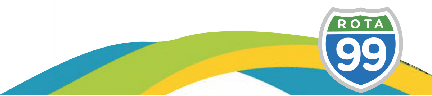 Salvador Km 00
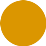 SENTIDO PRAIA DO FORTE
Click
Praia do Forte km 54
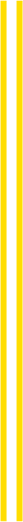 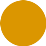 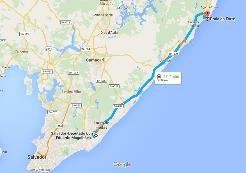 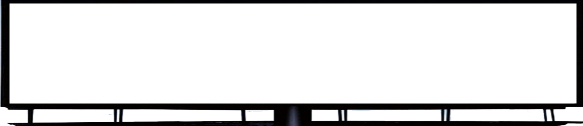 Passarela 004N Jauá
Itacimirim
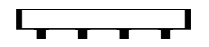 Painel Passarela
Guarajuba
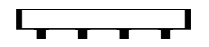 Formato : 20 x 2m – LONADO
Localização: Km 15, Canteiro sentido Litoral Norte –
após a Praça do Pedágio
Ponto de Referência – Jauá, instalado no acesso praia de Jauá, sentido Litoral Norte.

Contrato: mensal
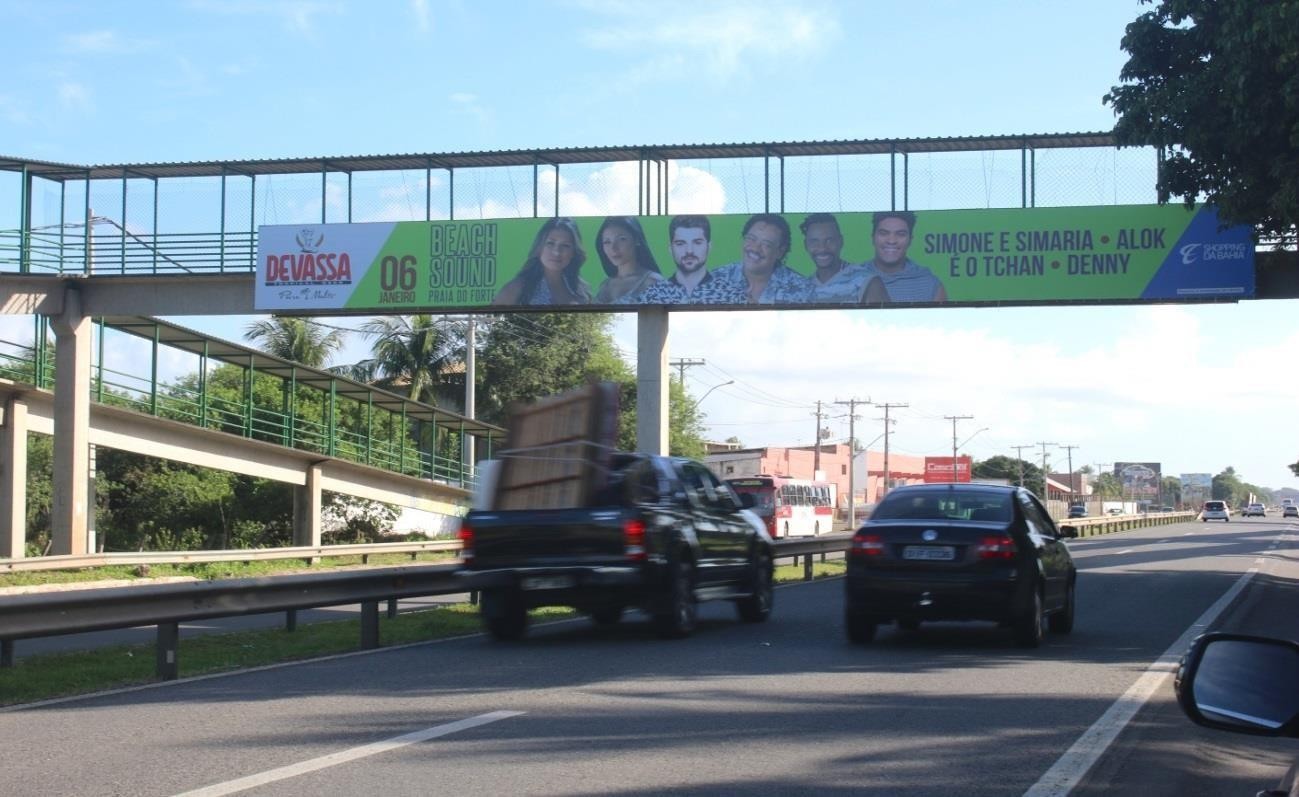 Jacuípe
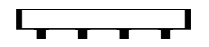 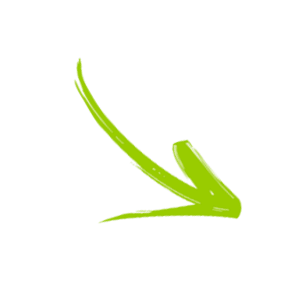 Arembepe
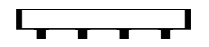 Areias
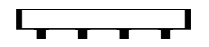 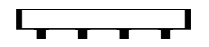 Jauá
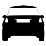 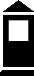 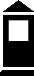 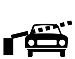 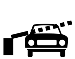 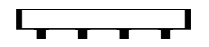 Abrantes
*Velocidade Média – 40 a 60 Km/h
*Perfil do Usuário – Classes A e B
*Perfil da Frota – 92% carros de passeio/8% caminhões e ônibus
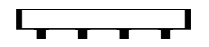 Busca Vida
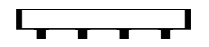 Lauro de Freitas
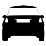 Salvador Km 00
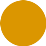 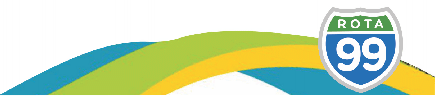 SENTIDO PRAIA DO FORTE
Click
Praia do Forte km 54
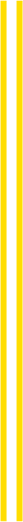 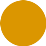 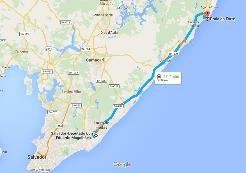 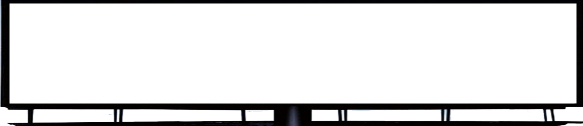 Passarela 005N Areias
Itacimirim
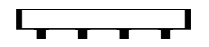 Painel Passarela
Guarajuba
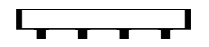 Formato : 20 x 2m – LONADO
Localização: Km 17 , Canteiro sentido Litoral Norte –
próximo ao acesso a Areias

Ponto de Referência – Areais, instalado a 2 km do acesso a Jauá, sentido Litoral Norte.

Contrato: mensal
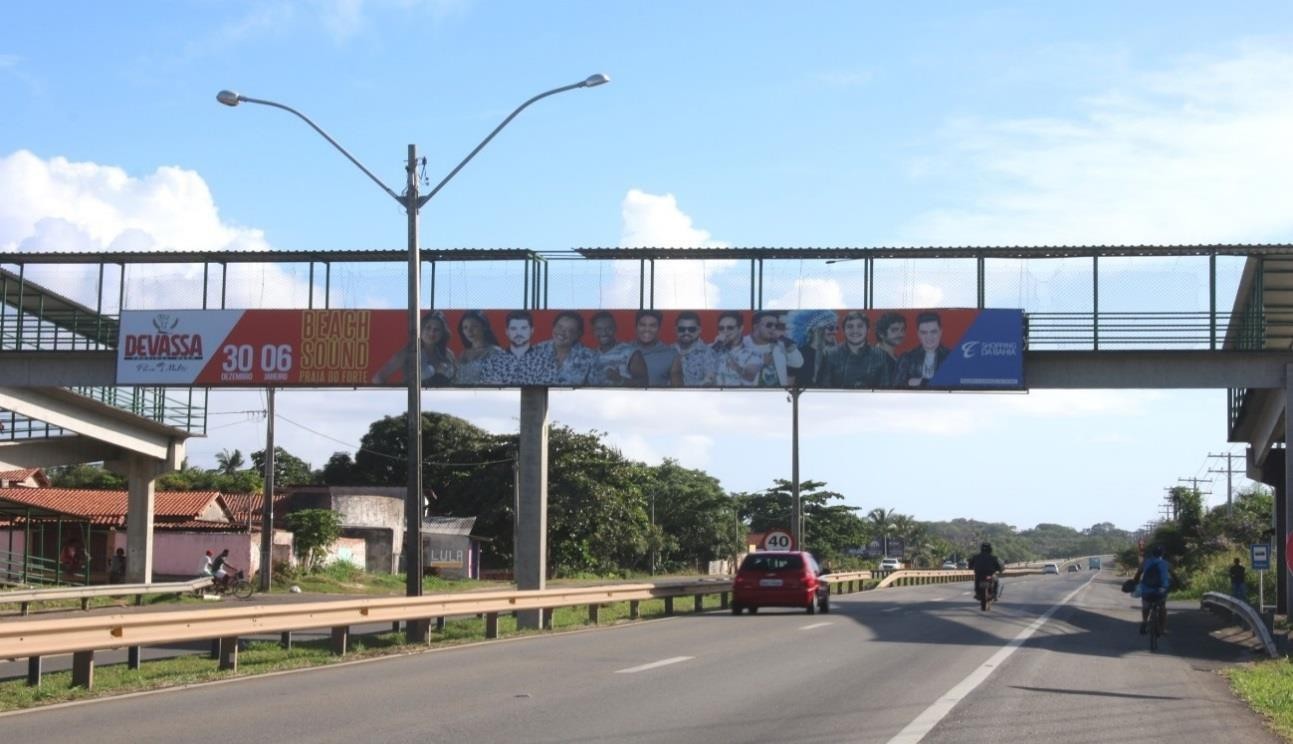 Jacuípe
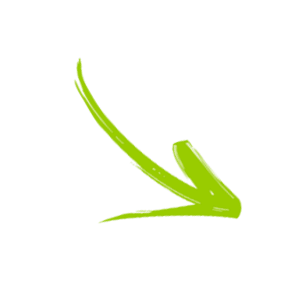 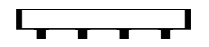 Arembepe
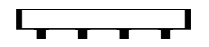 Areias
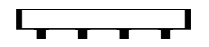 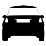 Jauá
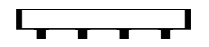 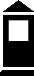 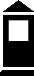 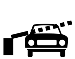 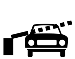 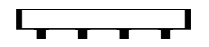 Abrantes
*Velocidade Média – 40 a 60 Km/h
*Perfil do Usuário – Classes A e B
*Perfil da Frota – 92% carros de passeio/8% caminhões e ônibus
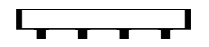 Busca Vida
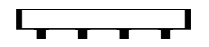 Lauro de Freitas
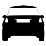 Salvador Km 00
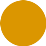 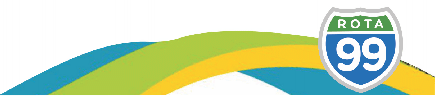 SENTIDO PRAIA DO FORTE
Praia do Forte km 54
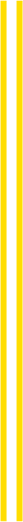 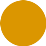 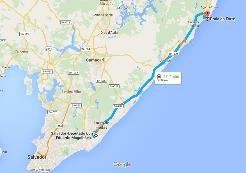 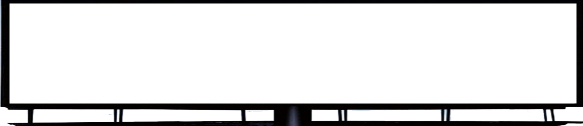 Passarela 006N
Itacimirim
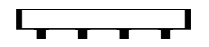 Painel Passarela
Guarajuba
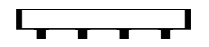 Formato : 20 x 2m – LONADO
Localização: Km 23, sentido Litoral Norte – acesso a Arembepe
Ponto de Referência – Arembepe, instalado no acesso a praia de Arembepe, após o Posto da Polícia Rodoviária Estadual, sentido Litoral Norte.

Contrato: mensal
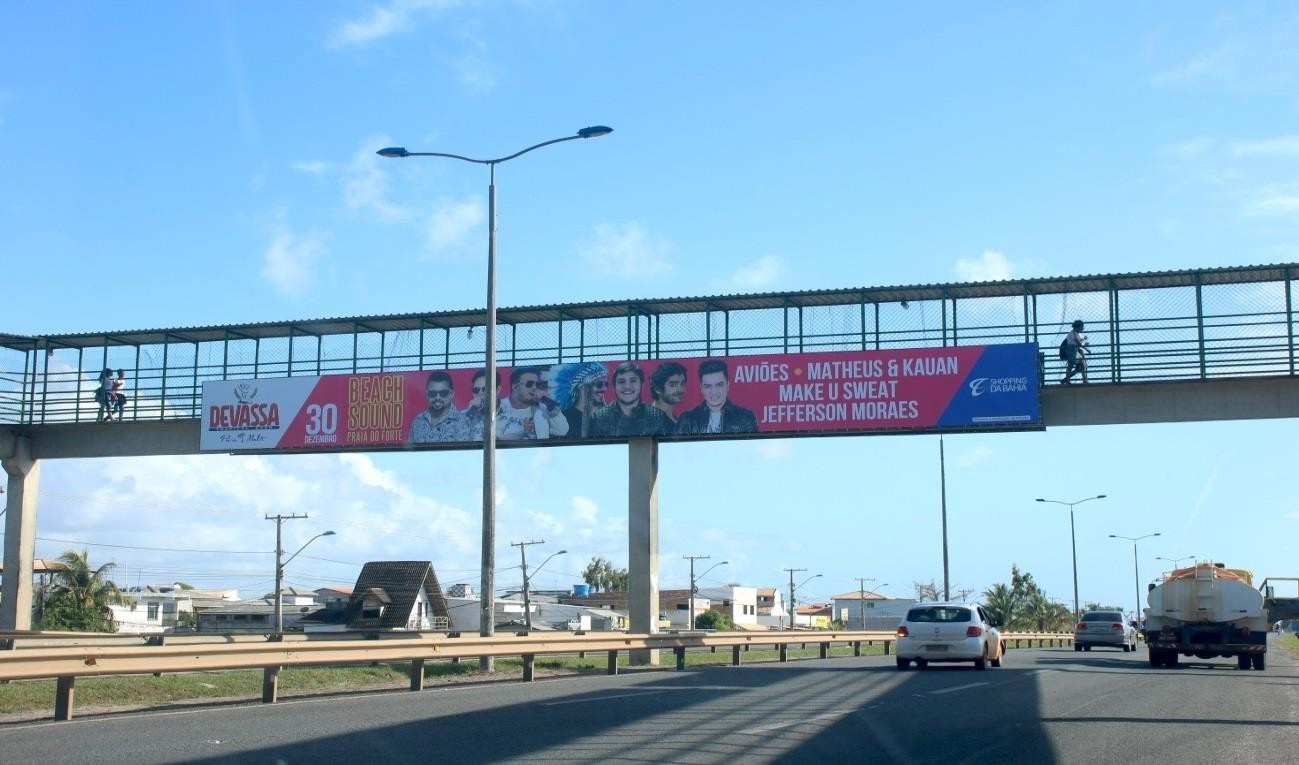 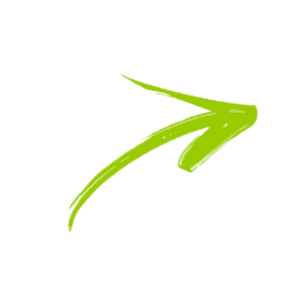 Jacuípe
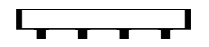 Arembepe
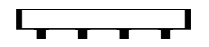 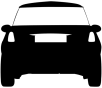 Areias
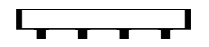 Jauá
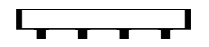 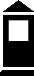 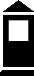 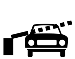 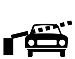 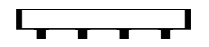 Abrantes
*Velocidade Média – 40 a 60 Km/h
*Perfil do Usuário – Classes A e B
*Perfil da Frota – 92% carros de passeio/8% caminhões e ônibus
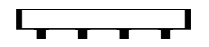 Busca Vida
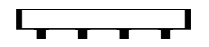 Lauro de Freitas
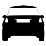 Salvador Km 00
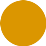 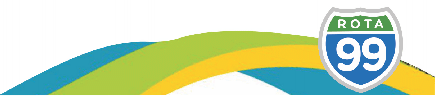 SENTIDO PRAIA DO FORTE
Click
Praia do Forte km 54
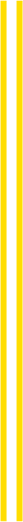 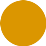 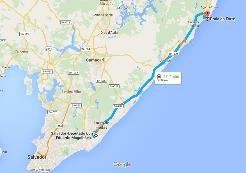 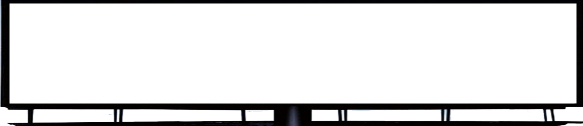 Passarela 007N
Itacimirim
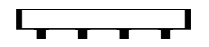 Painel Passarela
Guarajuba
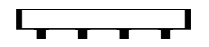 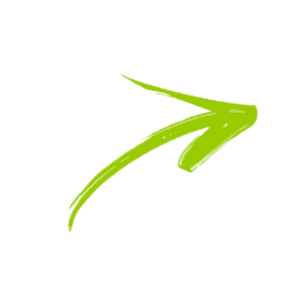 Formato : 20 x 2m – LONADO
Localização: Km 33, sentido Litoral Norte – acesso a Barra de Jacuípe.
Ponto de Referência – Barra de Jacuípe, instalado no acesso a Barra de Jacuípe, sentido Litoral Norte.
Contrato: mensal
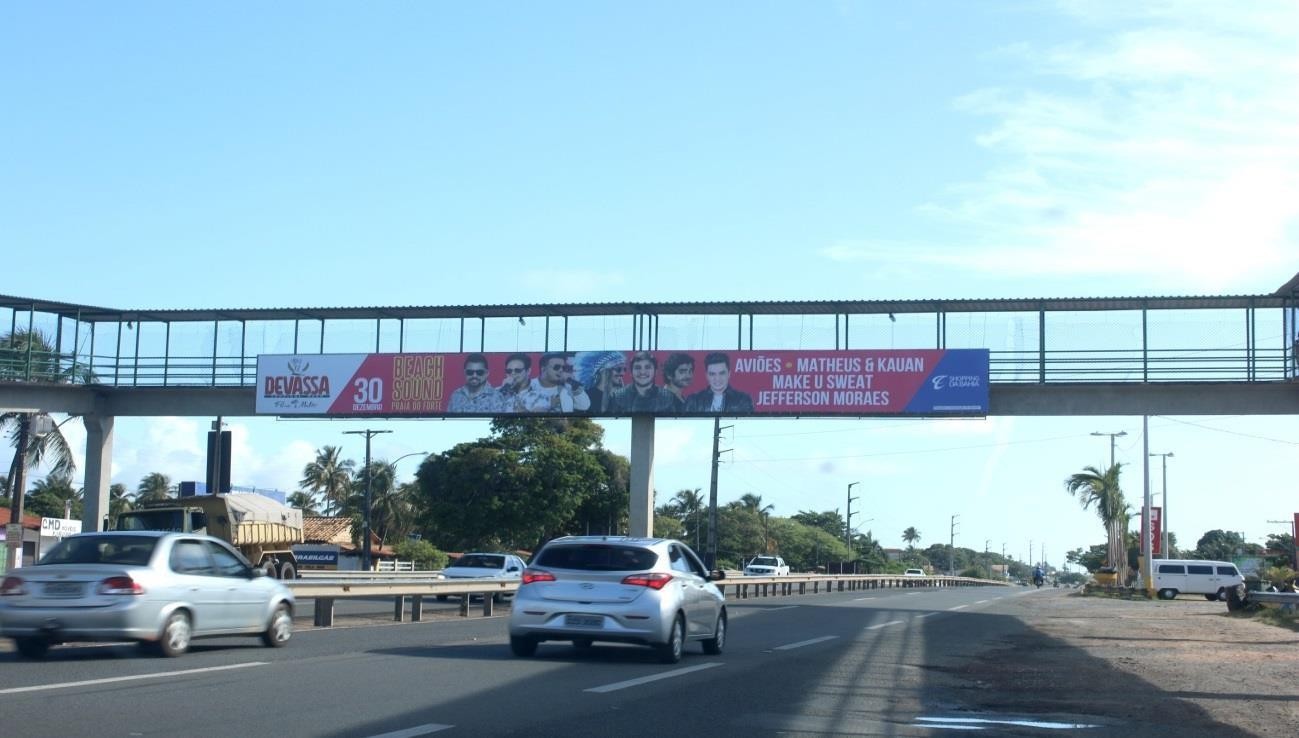 Jacuípe
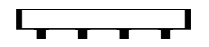 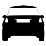 Arembepe
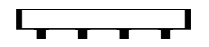 Areias
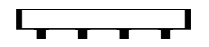 Jauá
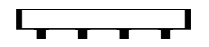 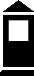 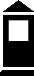 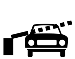 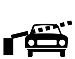 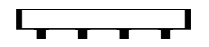 Abrantes
*Velocidade Média – 40 a 60 Km/h
*Perfil do Usuário – Classes A e B
*Perfil da Frota – 92% carros de passeio/8% caminhões e ônibus
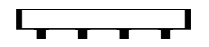 Busca Vida
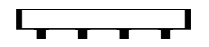 Lauro de Freitas
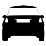 Salvador Km 00
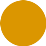 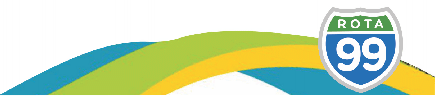 SENTIDO PRAIA DO FORTE
Click
Praia do Forte km 54
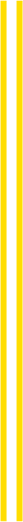 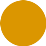 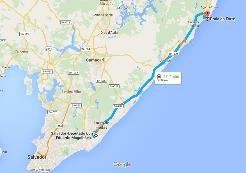 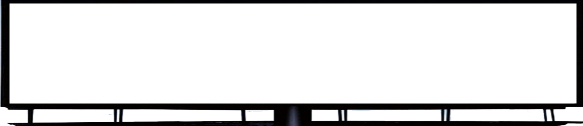 Passarela 008N
Itacimirim
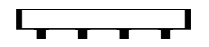 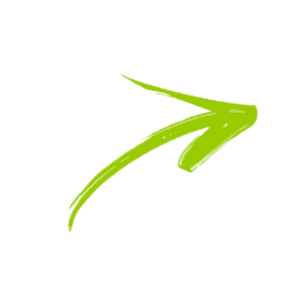 Painel Passarela
Guarajuba
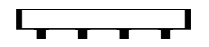 Formato : 20 x 2m – LONADO
Localização: Km 42, sentido Litoral Norte – acesso a Guarajuba
Ponto de Referência – Guarajuba, instalado no acesso a praia de Guarajuba sentido Litoral Norte.
Contrato: mensal
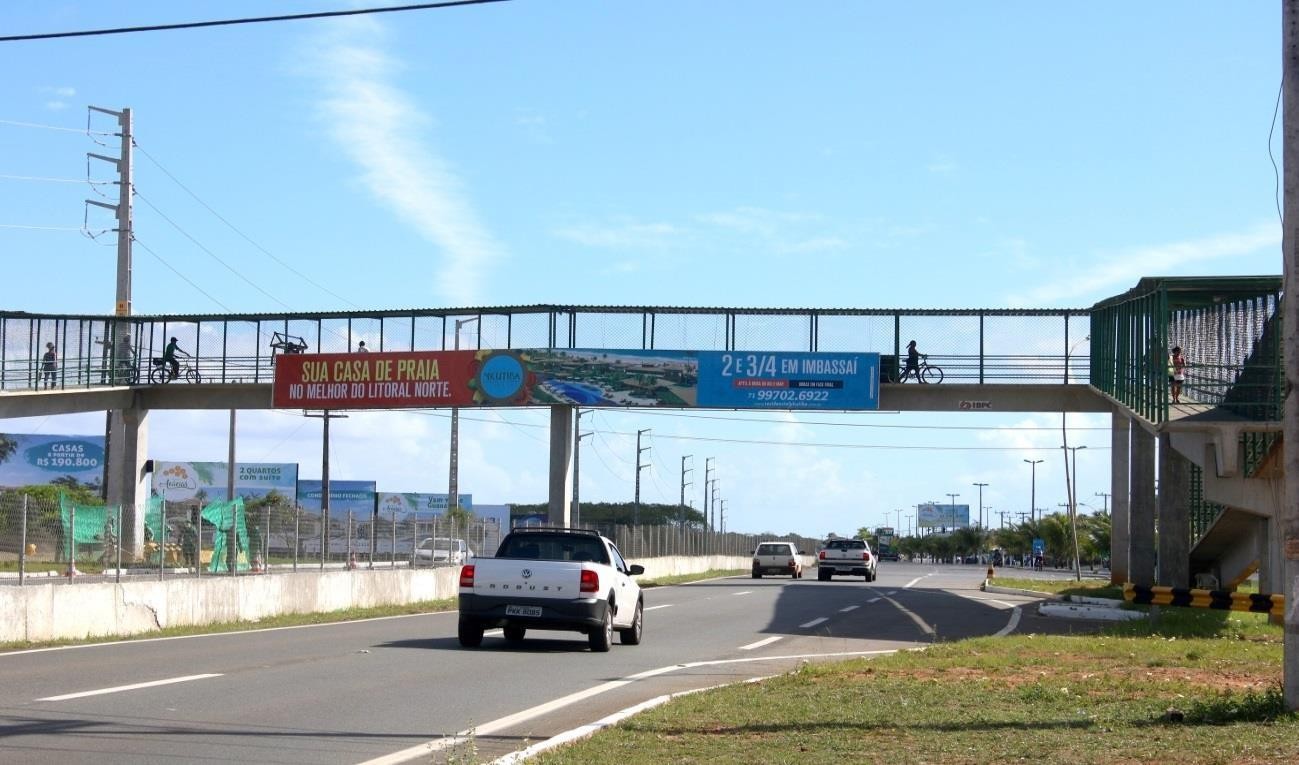 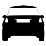 Jacuípe
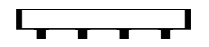 Arembepe
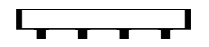 Areias
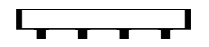 Jauá
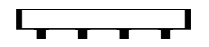 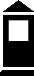 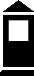 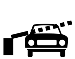 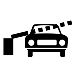 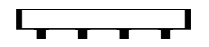 Abrantes
*Velocidade Média – 40 a 60 Km/h
*Perfil do Usuário – Classes A e B
*Perfil da Frota – 92% carros de passeio/8% caminhões e ônibus
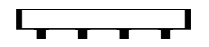 Busca Vida
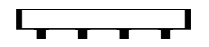 Lauro de Freitas
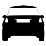 Salvador Km 00
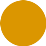 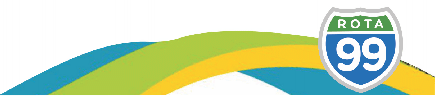 SENTIDO PRAIA DO FORTE
Click
Praia do Forte km 54
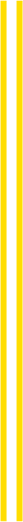 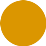 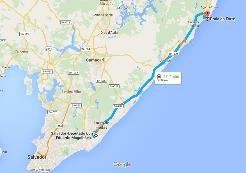 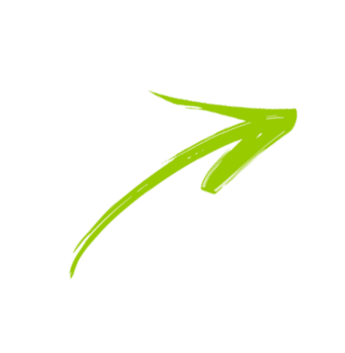 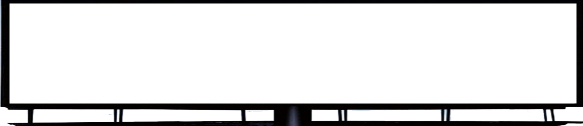 Passarela 009N
Itacimirim
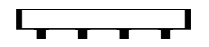 Painel Passarela
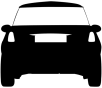 Guarajuba
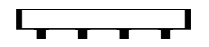 Formato : 20 x 2m – LONADO
Localização: Km 48, sentido Litoral Norte – acesso a Barra de Pojuca e Itacimirim.
Ponto de Referência – Barra de Pojuca e Itacimirim, instalado no acesso as praia de Itacimirim a cerca de 5 Km do acesso a Praia do Forte Norte.
Contrato: mensal
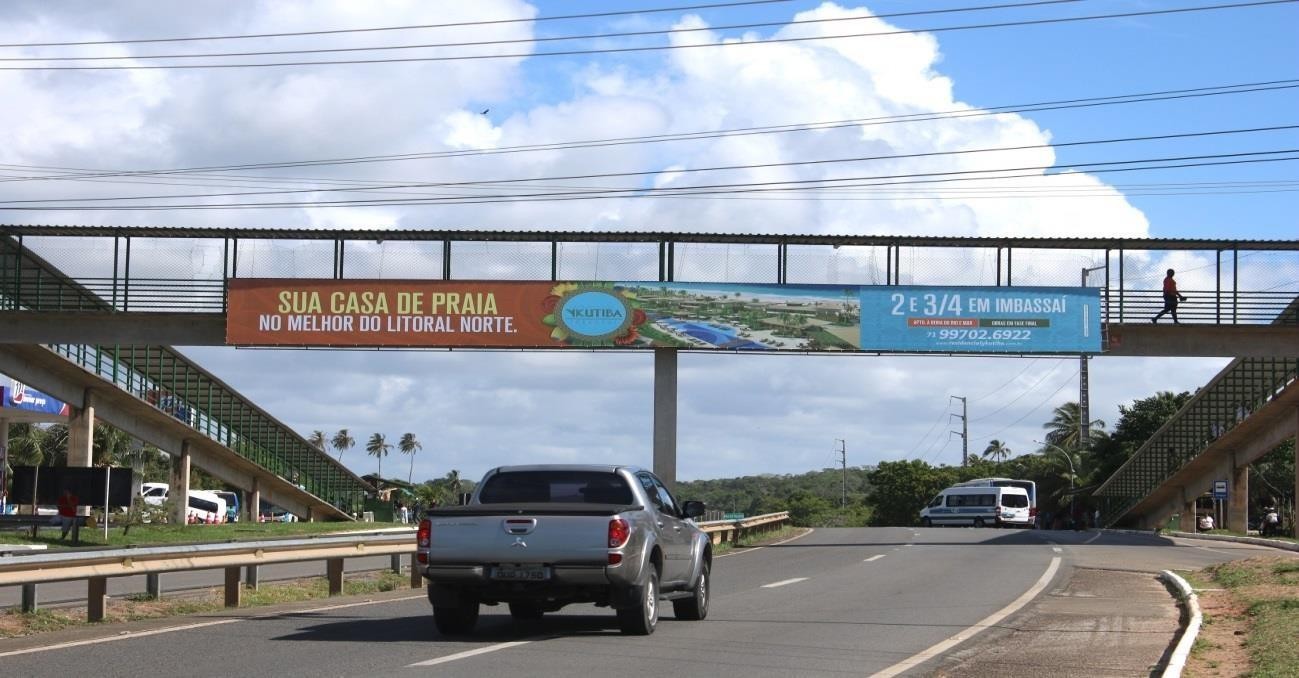 Jacuípe
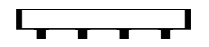 Arembepe
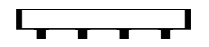 Areias
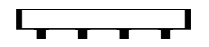 Jauá
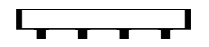 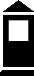 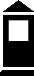 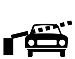 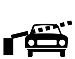 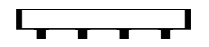 Abrantes
*Velocidade Média – 40 a 60 Km/h
*Perfil do Usuário – Classes A e B
*Perfil da Frota – 92% carros de passeio/8% caminhões e ônibus
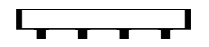 Busca Vida
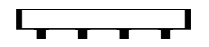 Lauro de Freitas
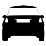 Salvador Km 00
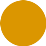 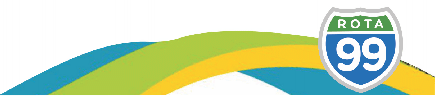 SENTIDO SALVADOR
Click
Praia do Forte km 54
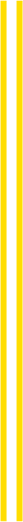 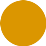 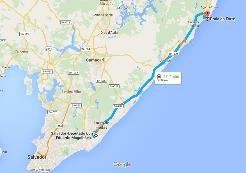 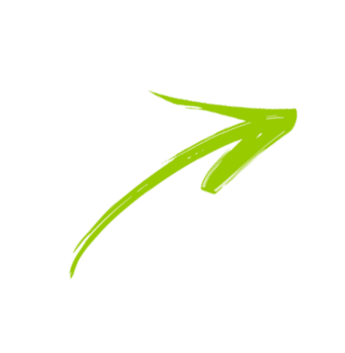 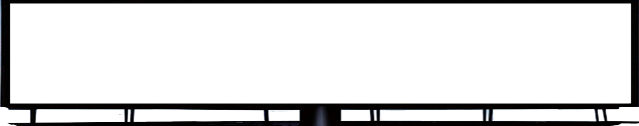 Passarela 009S Itacimirim
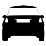 Itacimirim
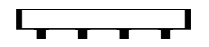 Painel Passarela
Guarajuba
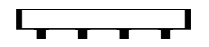 Formato : 20 x 2m – LONADO
Localização: Km 48, sentido Salvador– acesso a Barra de Pojuca e Itacimirim.
Ponto de Referência – Barra de Pojuca e Itacimirim, instalado no acesso as praia de Itacimirim a cerca de 5 Km do acesso a Praia do Forte Norte.
Contrato: mensal
Jacuípe
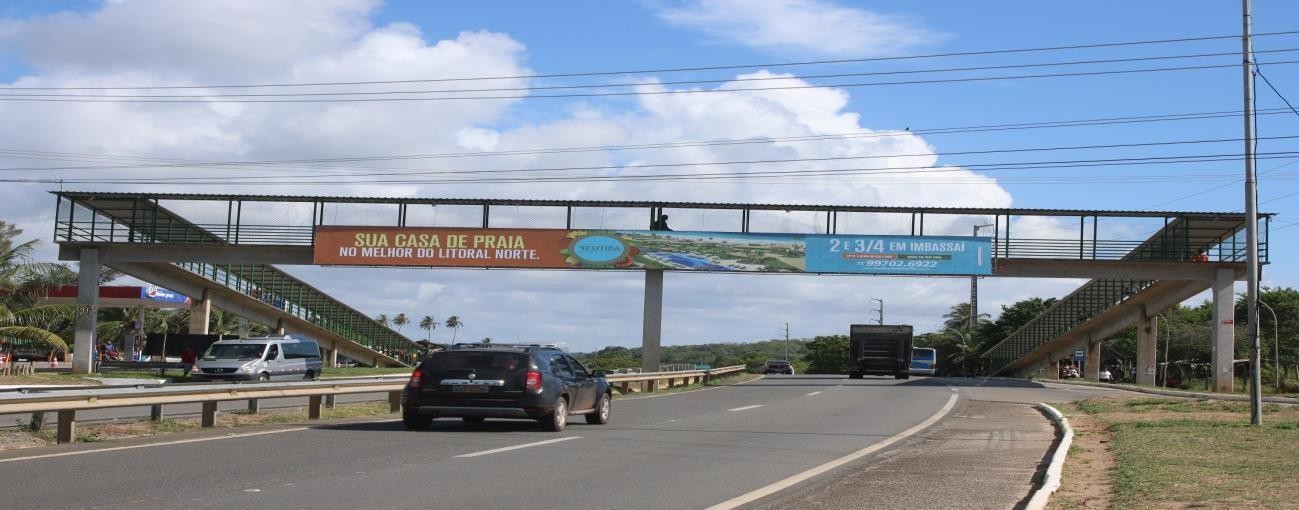 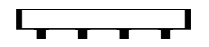 Arembepe
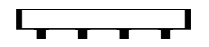 Areias
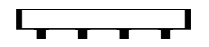 Jauá
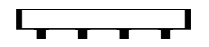 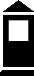 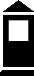 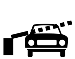 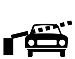 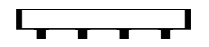 Abrantes
*Velocidade Média – 40 a 60 Km/h
*Perfil do Usuário – Classes A e B
*Perfil da Frota – 92% carros de passeio/8% caminhões e ônibus
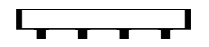 Busca Vida
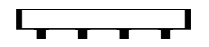 Lauro de Freitas
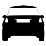 Salvador Km 00
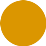 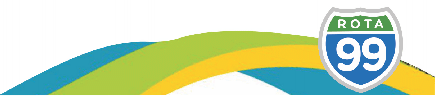 SENTIDO SALVADOR
Click
Praia do Forte km 54
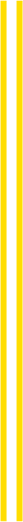 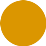 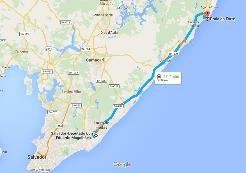 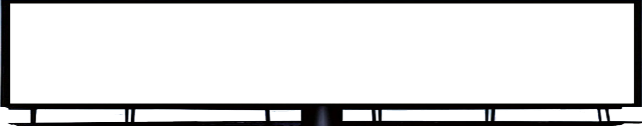 Passarela 008S Guarajuba
Itacimirim
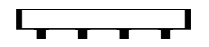 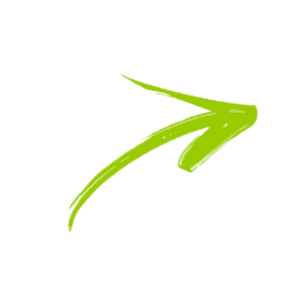 Painel Passarela
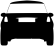 Guarajuba
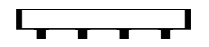 Formato : 20 x 2m – LONADO
Localização: Km 42, Canteiro sentido Salvador –
acesso a Guarajuba

Ponto de Referência – Guarajuba, instalado no
acesso a praia de Guarajuba sentido Salvador.
Contrato: mensal
Jacuípe
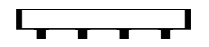 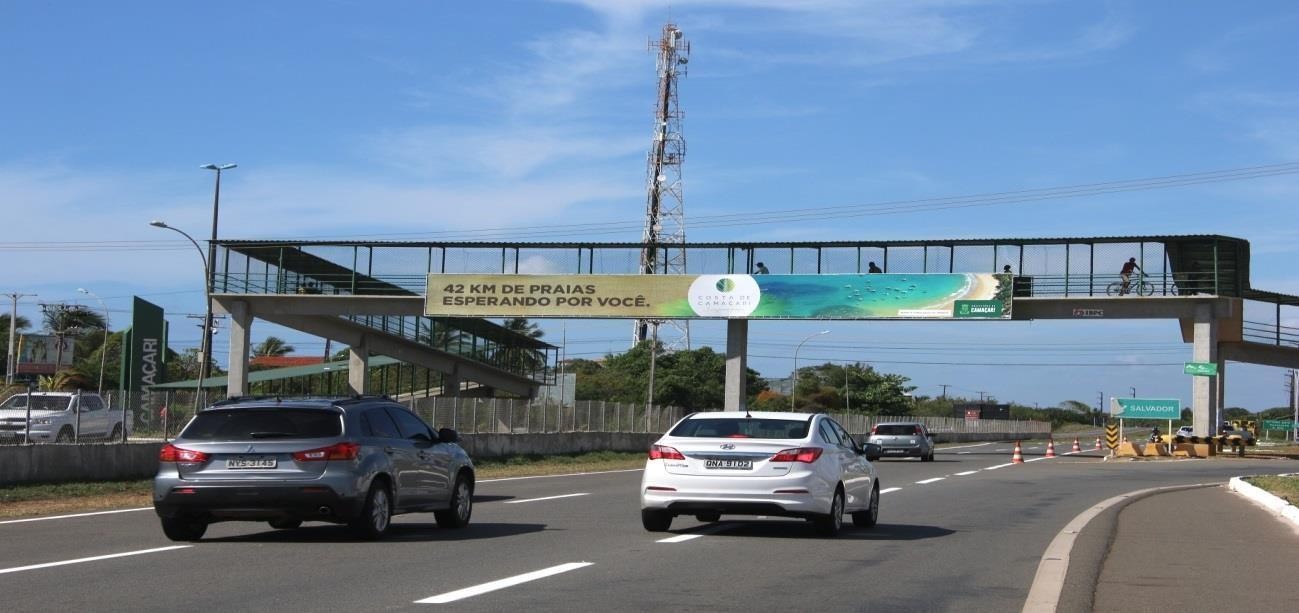 Arembepe
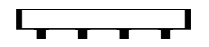 Areias
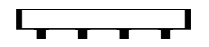 Jauá
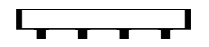 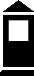 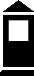 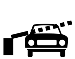 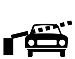 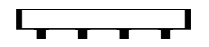 Abrantes
*Velocidade Média – 40 a 60 Km/h
*Perfil do Usuário – Classes A e B
*Perfil da Frota – 92% carros de passeio/8% caminhões e ônibus
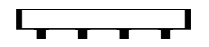 Busca Vida
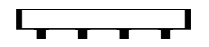 Lauro de Freitas
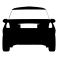 Salvador Km 00
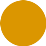 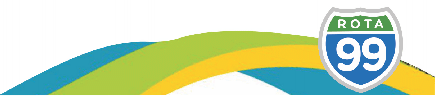 SENTIDO SALVADOR
Click
Praia do Forte km 54
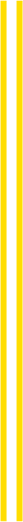 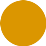 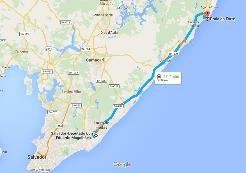 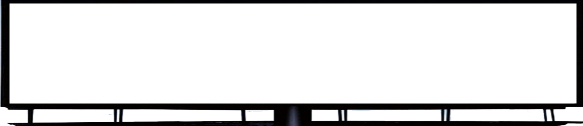 Passarela 007N Jacuípe
Itacimirim
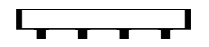 Painel Passarela
Guarajuba
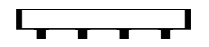 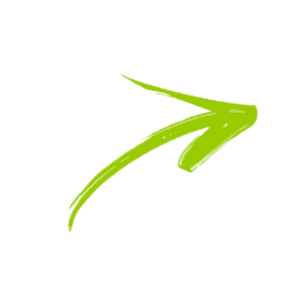 Formato : 20 x 2m – LONADO
Localização: Km 33, sentido Salvador – acesso a Barra de Jacuípe.
Ponto de Referência – Barra de Jacuípe, instalado no
acesso a Barra de Jacuípe, sentido Salvador.
Contrato: mensal
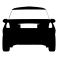 Jacuípe
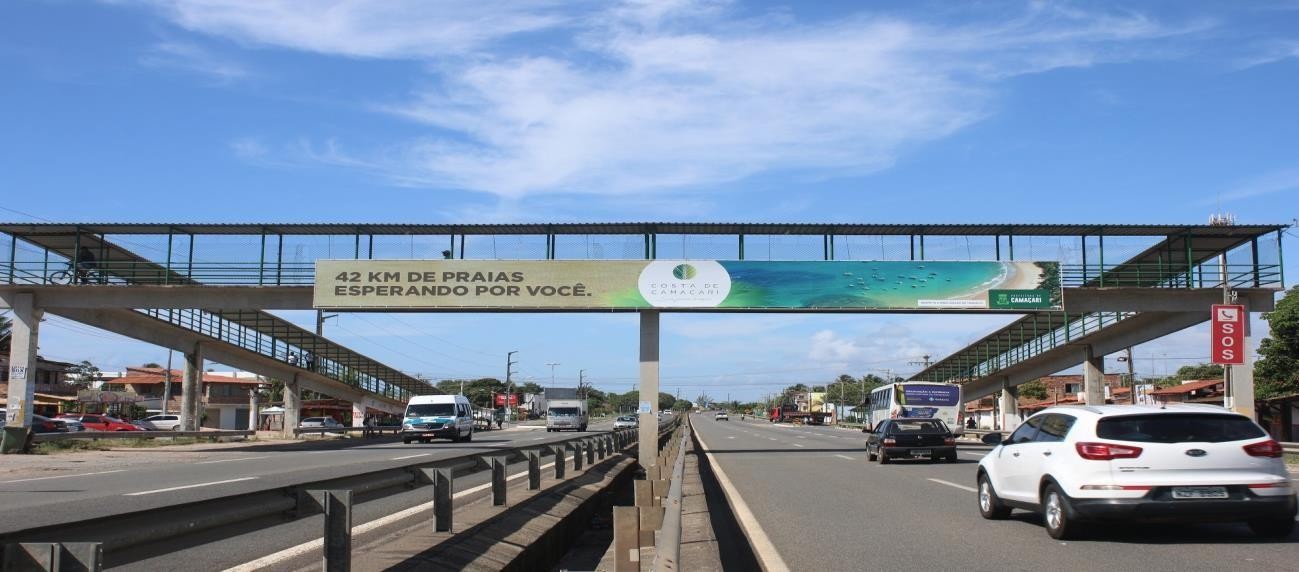 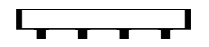 Arembepe
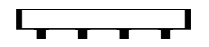 Areias
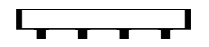 Jauá
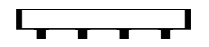 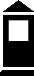 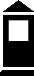 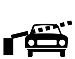 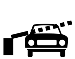 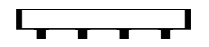 Abrantes
*Velocidade Média – 40 a 60 Km/h
*Perfil do Usuário – Classes A e B
*Perfil da Frota – 92% carros de passeio/8% caminhões e ônibus
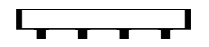 Busca Vida
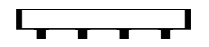 Lauro de Freitas
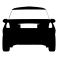 Salvador Km 00
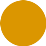 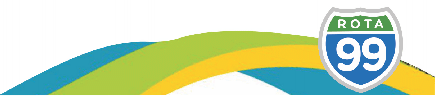 SENTIDO SALVADOR
Click
Praia do Forte km 54
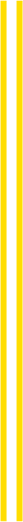 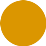 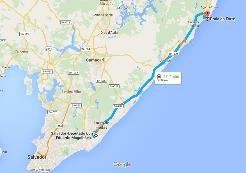 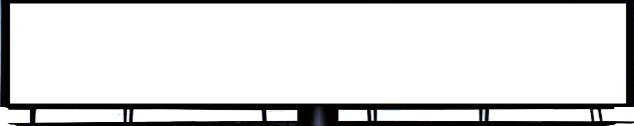 Passarela 006S Arembepe
Itacimirim
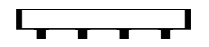 Painel Passarela
Guarajuba
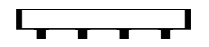 Formato : 20 x 2m – LONADO
Localização: Km 23, sentido Salvador – acesso a Arembepe
Ponto de Referência – Arembepe, instalado no acesso a praia de Arembepe, após o Posto da Polícia Rodoviária Estadual, sentido Salvador.

Contrato: mensal
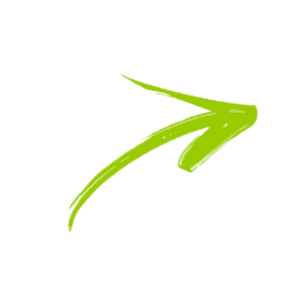 Jacuípe
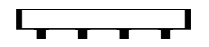 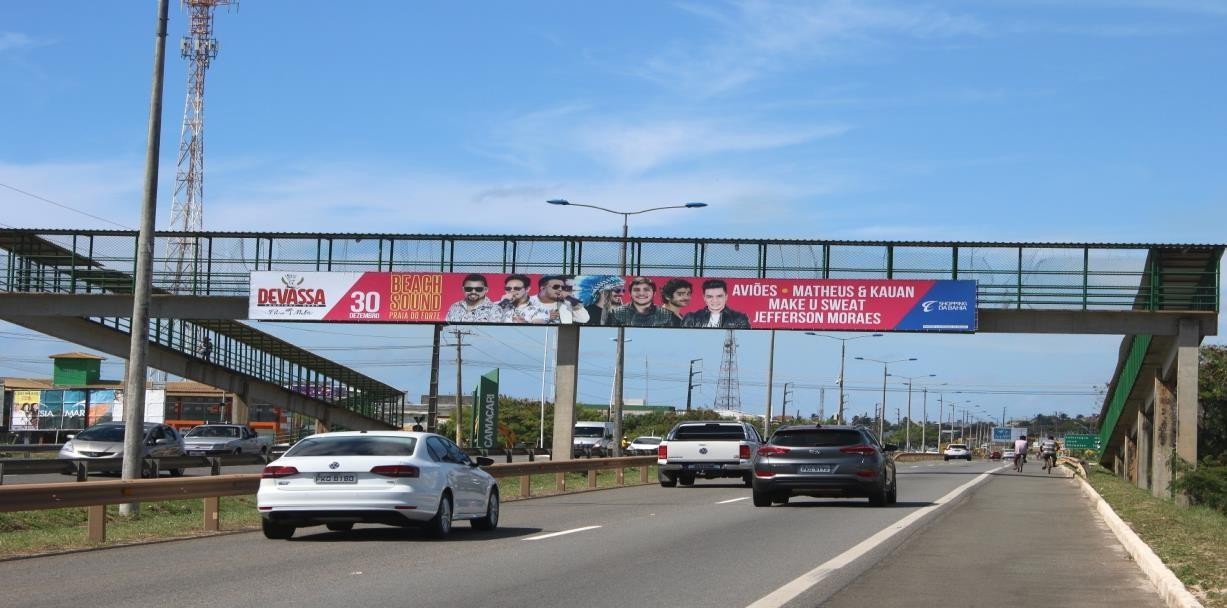 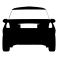 Arembepe
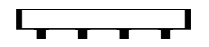 Areias
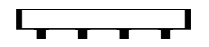 Jauá
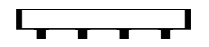 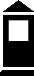 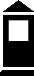 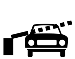 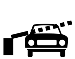 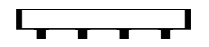 Abrantes
*Fluxo – 1.500.000 veículos/mês
*Velocidade Média – 40 a 60 Km/h
*Perfil do Usuário – Classes A e B
*Perfil da Frota – 92% carros de passeio/8% caminhões e ônibus
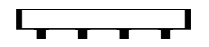 Busca Vida
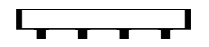 Lauro de Freitas
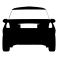 Salvador Km 00
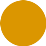 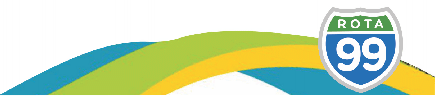 SENTIDO SALVADOR
Click
Praia do Forte km 54
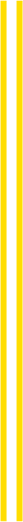 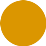 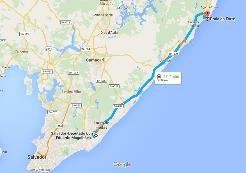 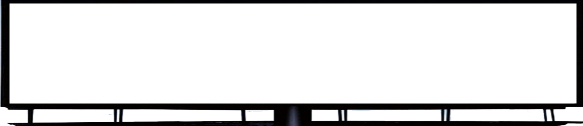 Passarela 005S Areias
Itacimirim
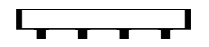 Painel Passarela
Guarajuba
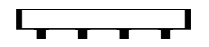 Formato : 20 x 2m – LONADO
Localização: Km 17, Canteiro sentido Salvador –
próximo ao acesso a Areias
Ponto de Referência – Areais, instalado a 2 km do
acesso a Jauá, sentido Salvador.

Contrato: mensal
Jacuípe
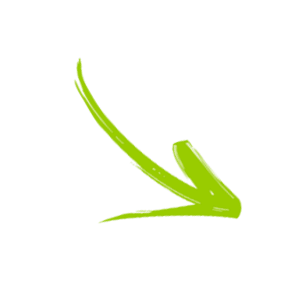 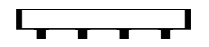 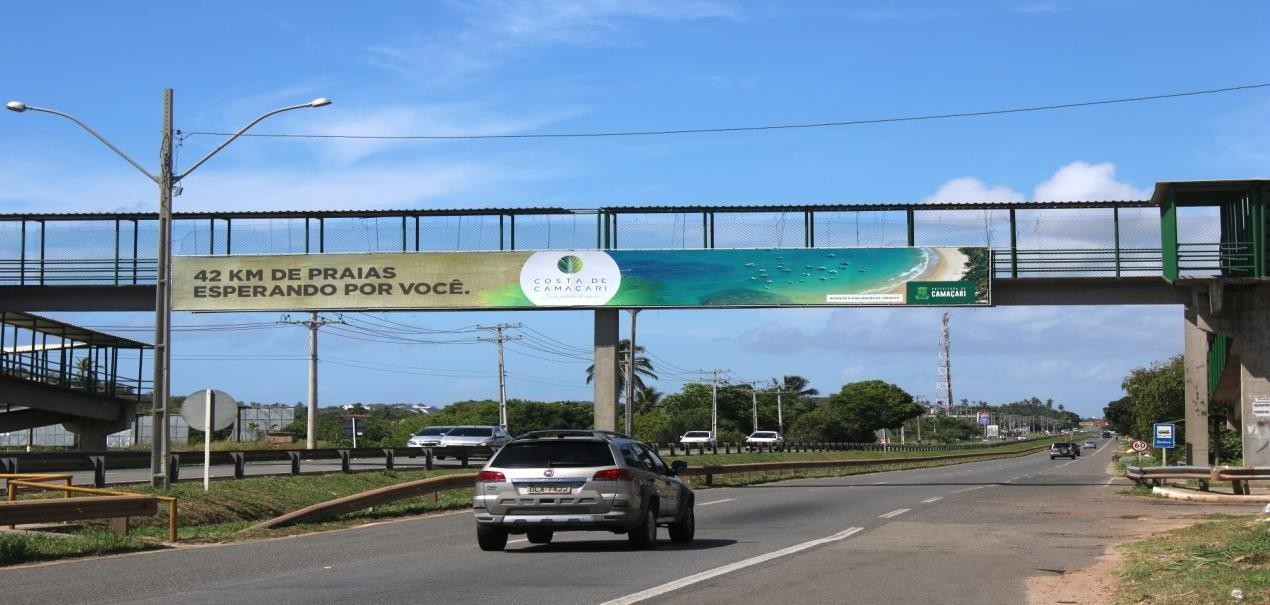 Arembepe
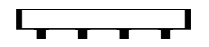 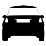 Areias
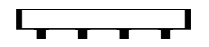 Jauá
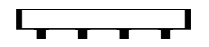 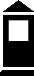 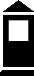 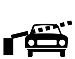 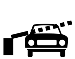 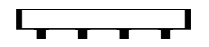 Abrantes
*Fluxo – 1.500.000 veículos/mês
*Velocidade Média – 40 a 60 Km/h
*Perfil do Usuário – Classes A e B
*Perfil da Frota – 92% carros de passeio/8% caminhões e ônibus
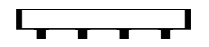 Busca Vida
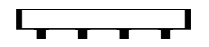 Lauro de Freitas
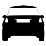 Salvador Km 00
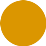 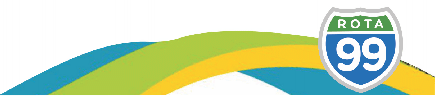 SENTIDO SALVADOR
Click
Praia do Forte km 54
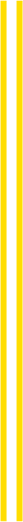 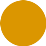 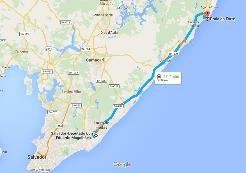 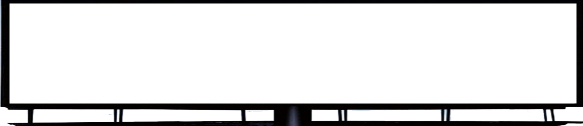 Passarela 004S Jauá
Itacimirim
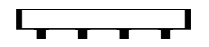 Painel Passarela
Guarajuba
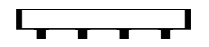 Formato : 20 x 2m – LONADO
Localização: Km 15, Canteiro sentido Salvador– após a Praça do Pedágio
Ponto de Referência – Jauá, instalado no acesso praia de Jauá, sentido Salvador.

Contrato: mensal
Jacuípe
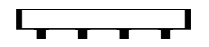 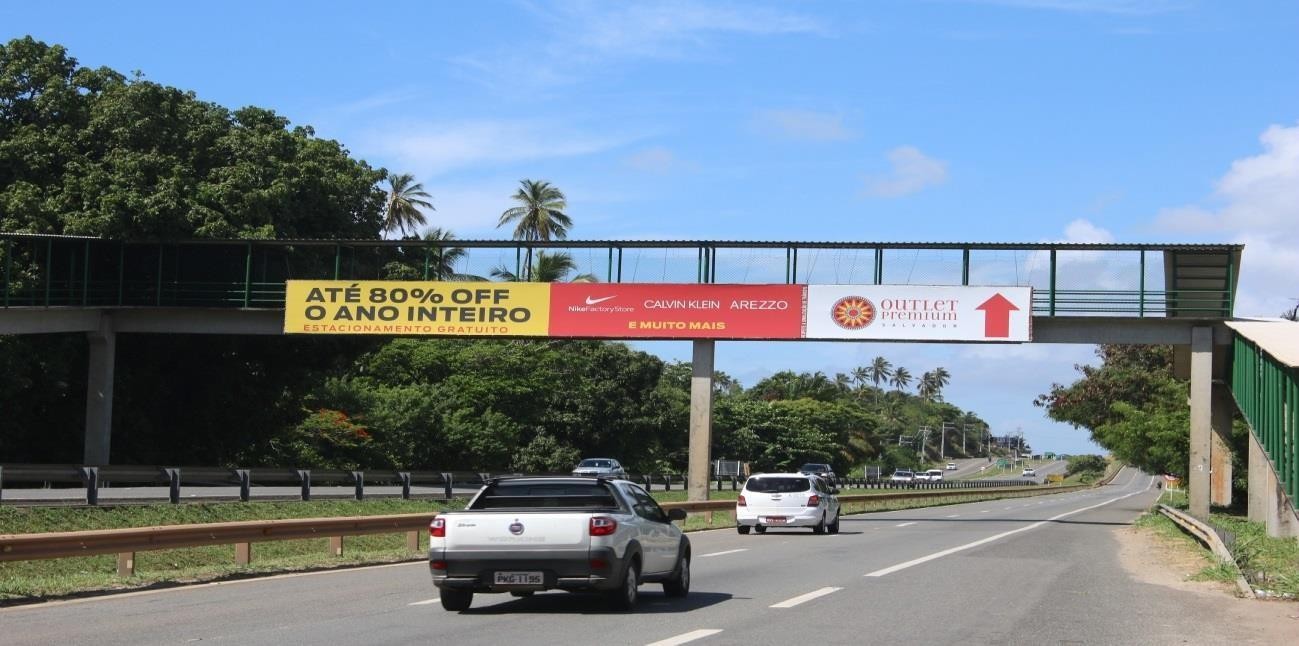 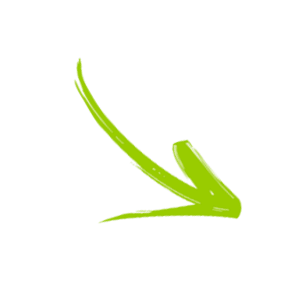 Arembepe
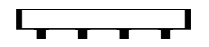 Areias
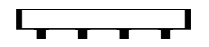 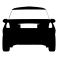 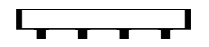 Jauá
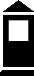 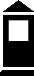 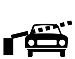 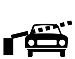 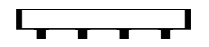 Abrantes
*Fluxo – 1.500.000 veículos/mês
*Velocidade Média – 40 a 60 Km/h
*Perfil do Usuário – Classes A e B
*Perfil da Frota – 92% carros de passeio/8% caminhões e ônibus
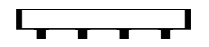 Busca Vida
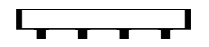 Lauro de Freitas
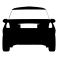 Salvador Km 00
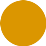 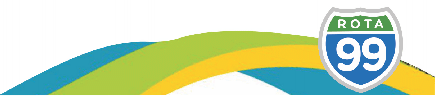 SENTIDO SALVADOR
Click
Praia do Forte km 54
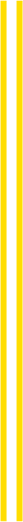 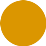 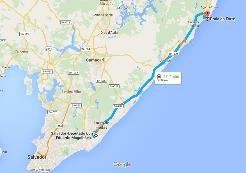 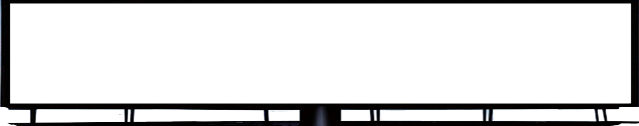 Passarela 002S Abrantes
Itacimirim
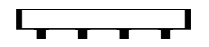 Painel Passarela
Guarajuba
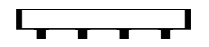 Formato : 20 x 2m – LONADO
Localização: Km 11, Sentido Salvador – em frente a entrada Alphaville litoral norte.
Ponto de Referência – Vila de Abrantes, instalada a 200 mt do Shopping Outlet Center, sentido Salvador.
Contrato: mensal
Jacuípe
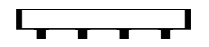 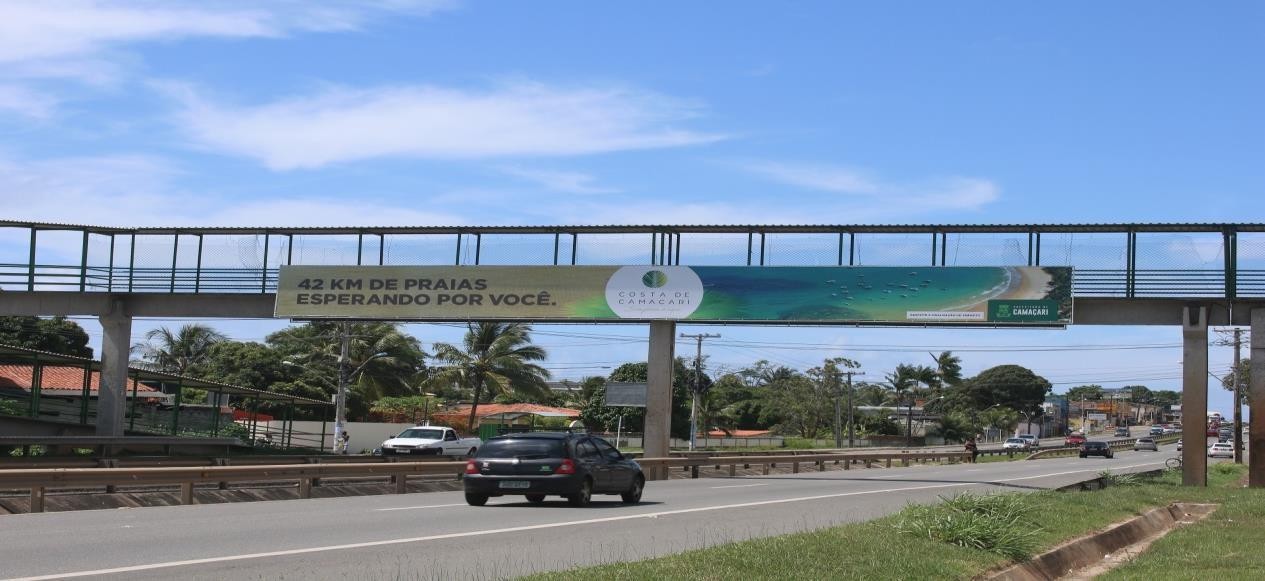 Arembepe
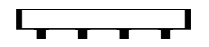 Areias
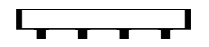 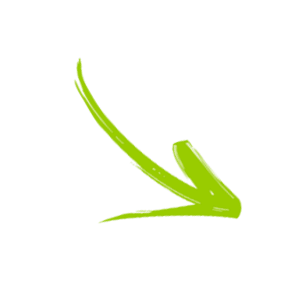 Jauá
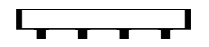 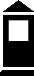 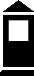 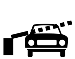 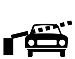 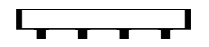 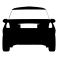 Abrantes
*Velocidade Média – 40 a 60 Km/h
*Perfil do Usuário – Classes A e B
*Perfil da Frota – 92% carros de passeio/8% caminhões e ônibus
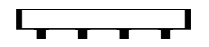 Busca Vida
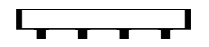 Lauro de Freitas
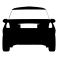 Salvador Km 00
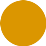 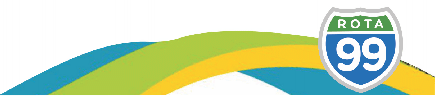 SENTIDO SALVADOR
Click
Praia do Forte km 54
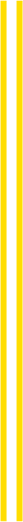 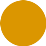 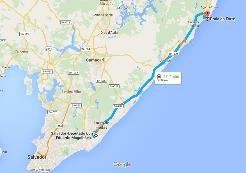 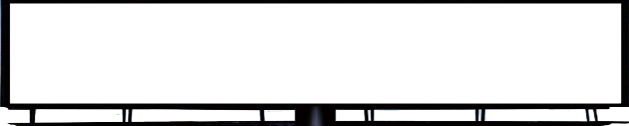 Passarela 001S Busca Vida
Itacimirim
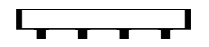 Painel Passarela
Guarajuba
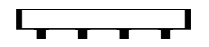 Formato : 20 x 2m – LONADO
Localização: Km 8, Sentido Salvador – antes da entrada de Busca Vida
Ponto de Referência – Instalado a 200 mt da entrada de Busca Vida, no final da Rodovia Ba 099 (Estrada do Coco).
Contrato: mensal
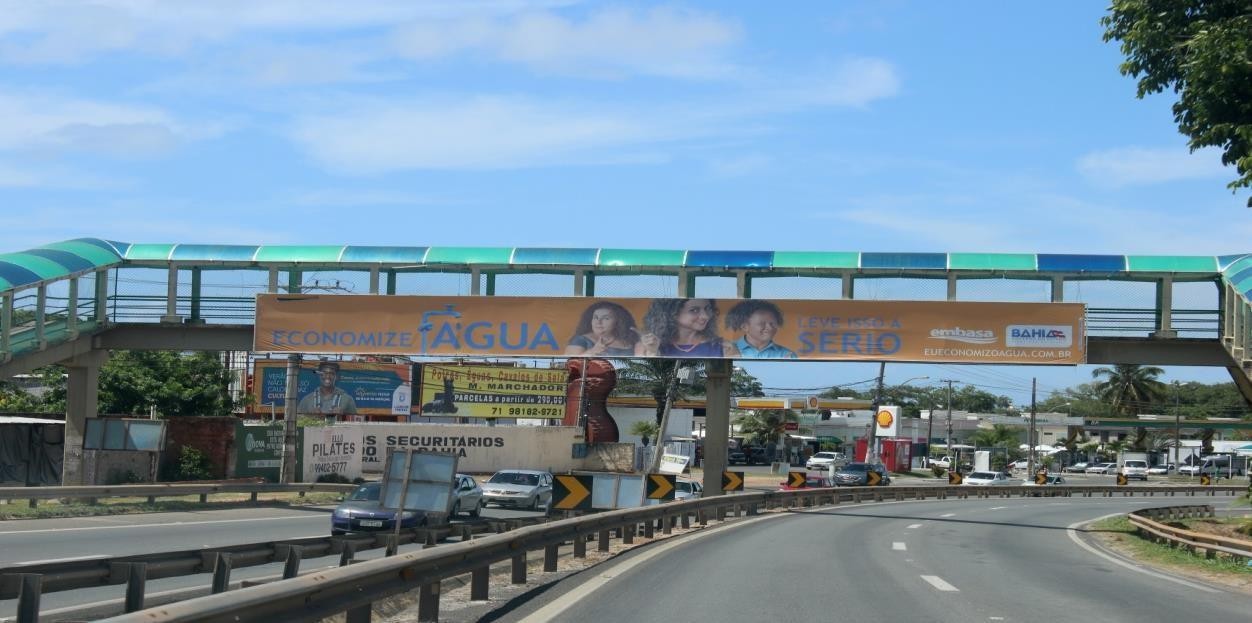 Jacuípe
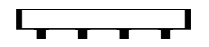 Arembepe
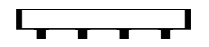 Areias
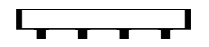 Jauá
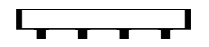 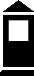 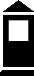 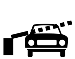 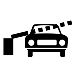 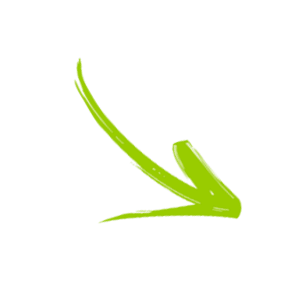 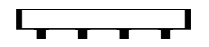 Abrantes
*Velocidade Média – 40 a 60 Km/h
*Perfil do Usuário – Classes A e B
*Perfil da Frota – 92% carros de passeio/8% caminhões e ônibus
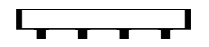 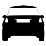 Busca Vida
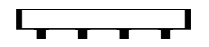 Lauro de Freitas
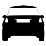 Salvador Km 00
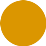 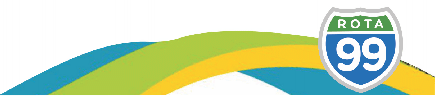 ATENÇÃO!
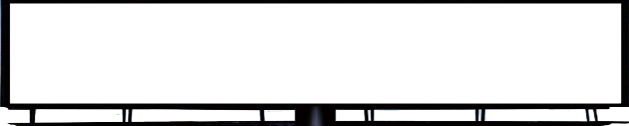 IMPORTANTE
LAYOUT PRECISA CONSTAR AS FRASES VIÁRIAS ABAIXO PARA APROVAÇÃO DE INSTALAÇÃO:

PAZ NO TRÂNSITO COMEÇA POR VOCÊ | SE BEBER, NÃO
DIRIJA
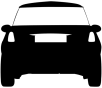 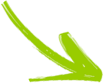 CASO NÃO CONSTE, ENTREGA DE NOVO MATERIAL COM A
FRASE VIÁRIA É DE RESPONSABILIDADE DO CLIENTE
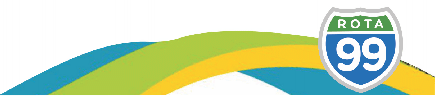 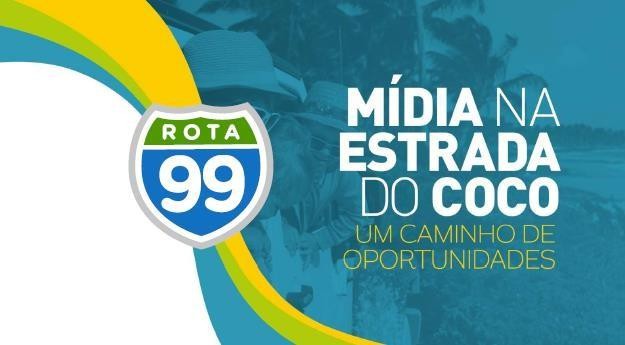 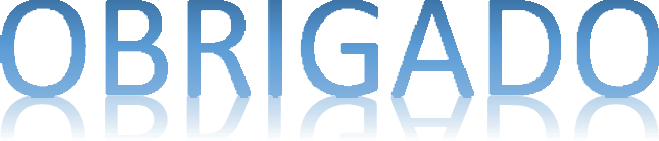